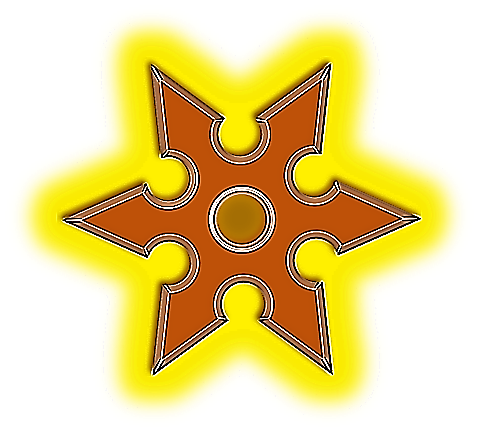 FULL OF ENERGY AND HOPE
CHECK THESE WORDS
ENTHUSIASTICALLY
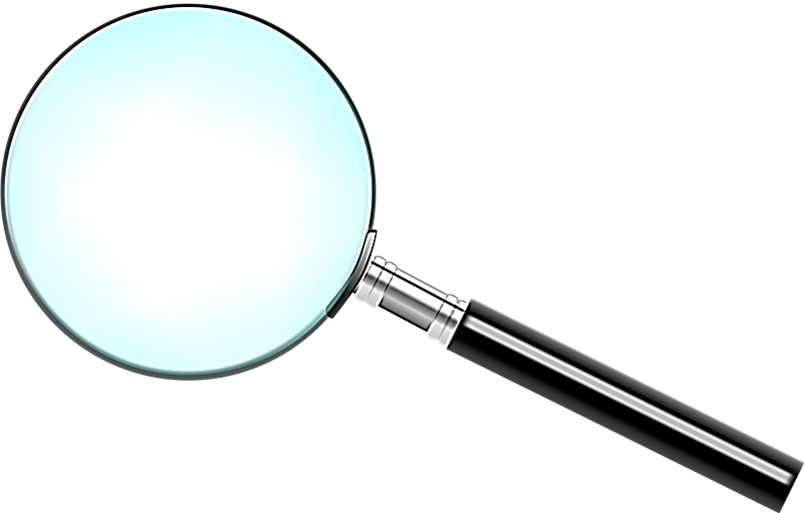 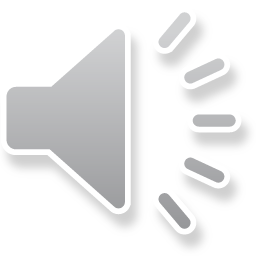 WITH ACTION AND CERTAINTY
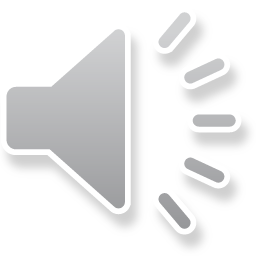 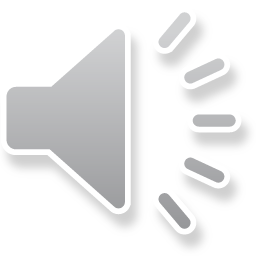 REALISTICALLY
DYNAMICALLY
SPEAKING FROM EXPERIENCE
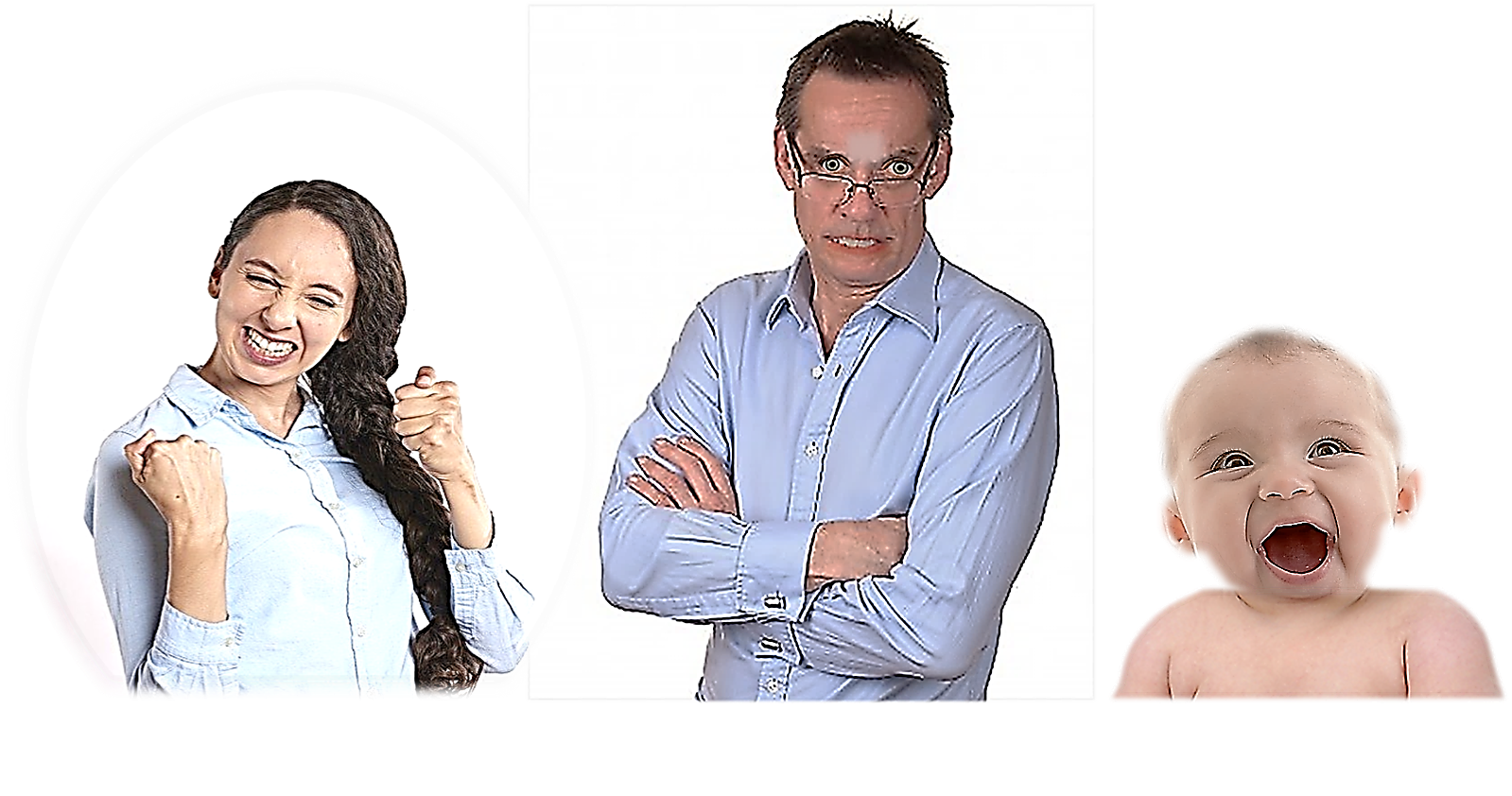 JOE
MELLY
BABY
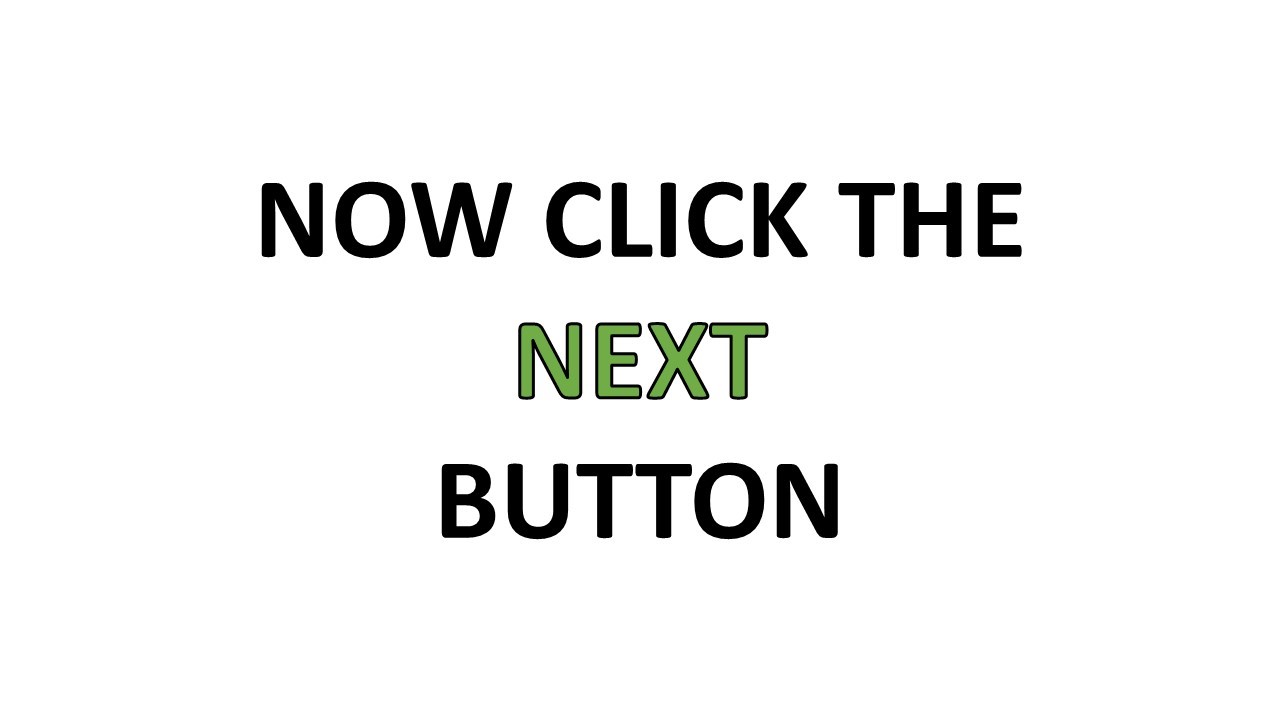 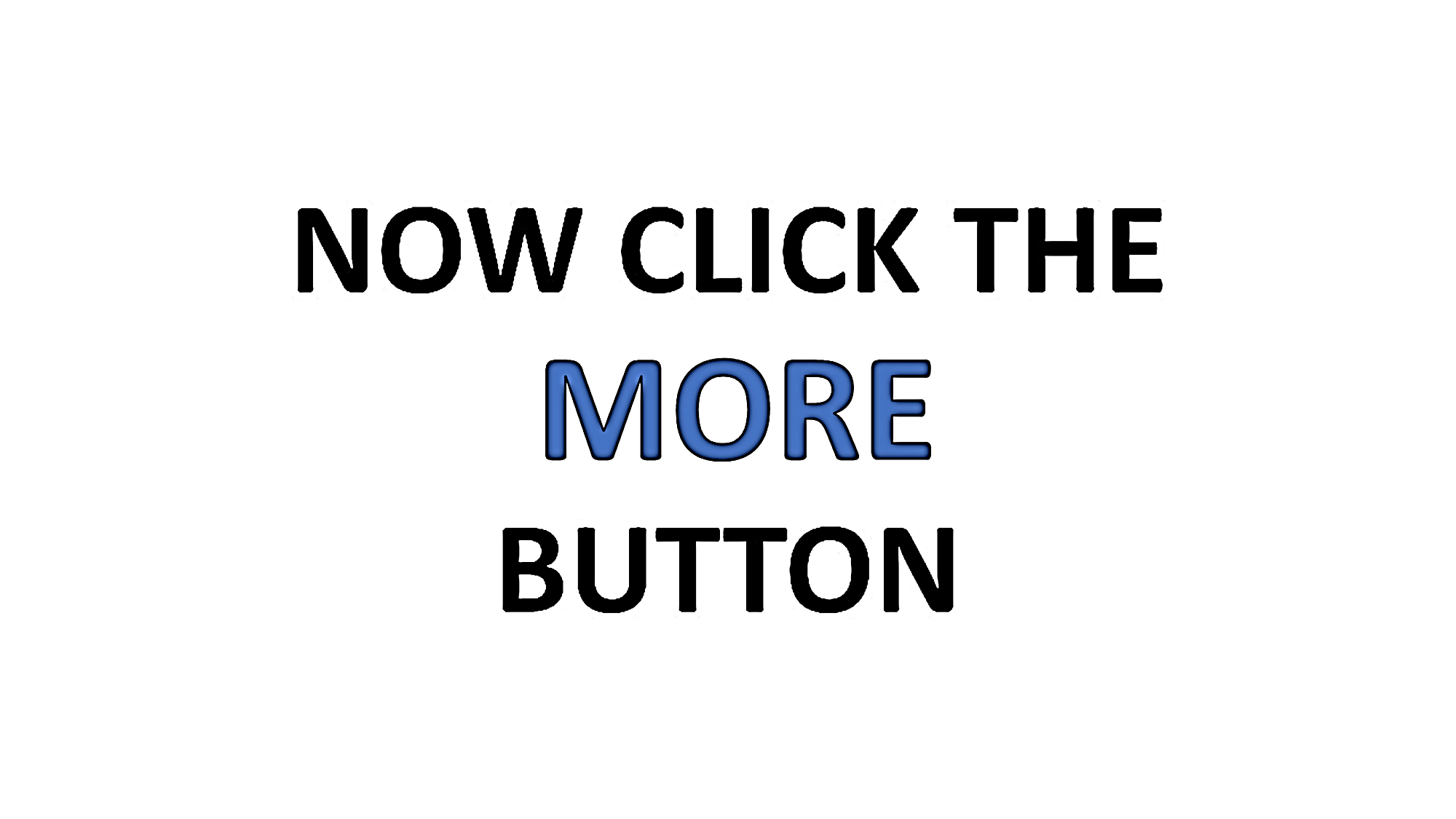 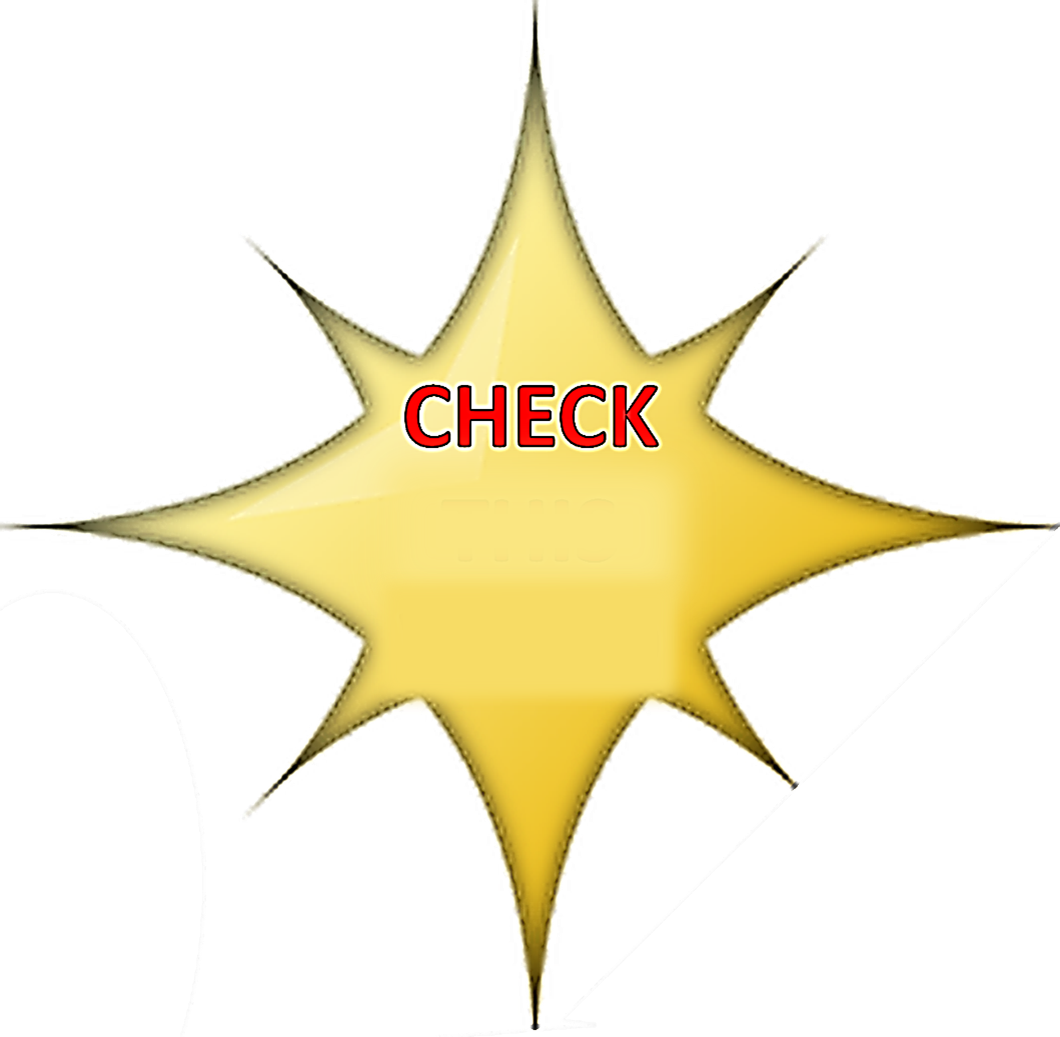 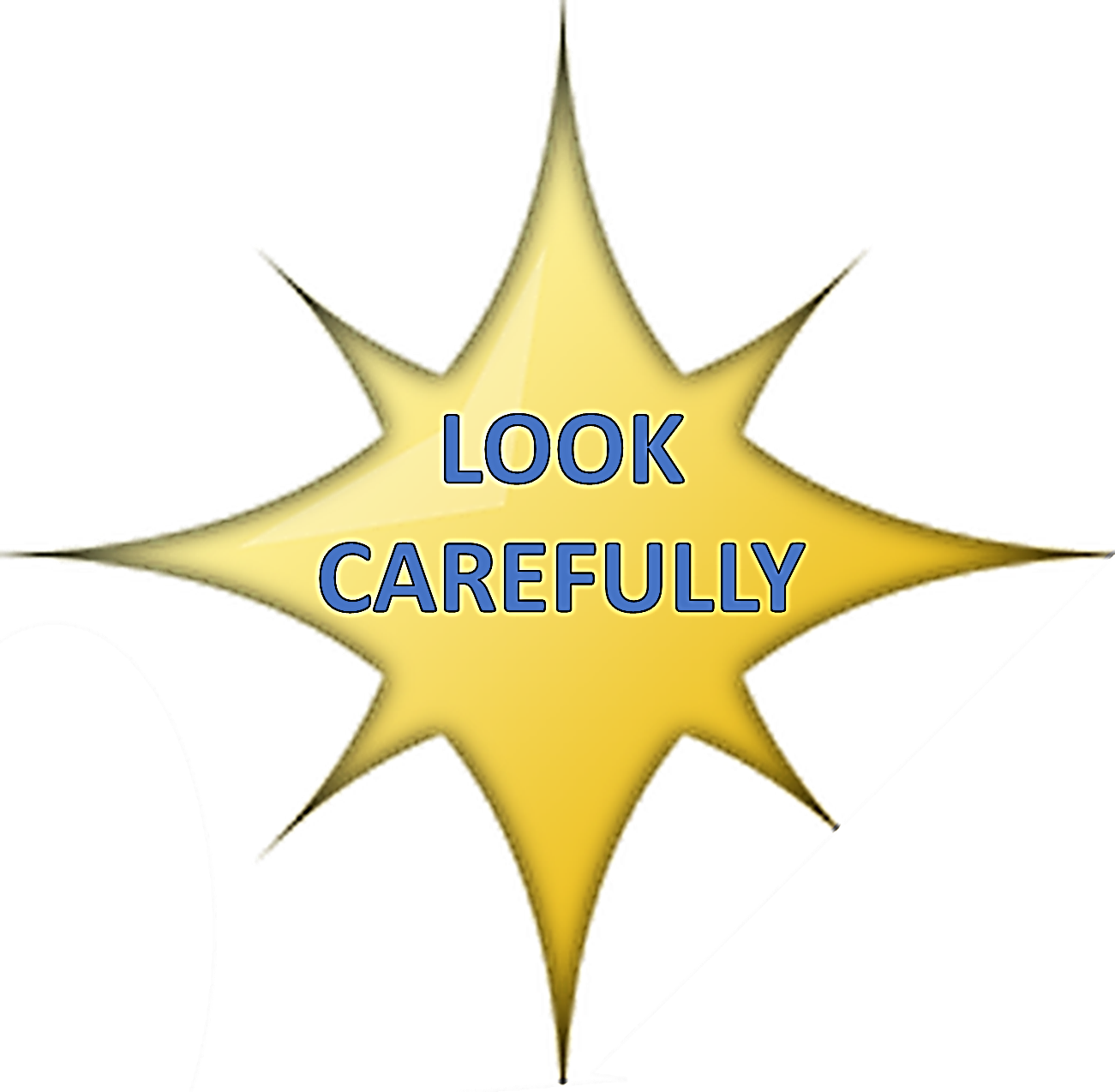 THE RED WORDS
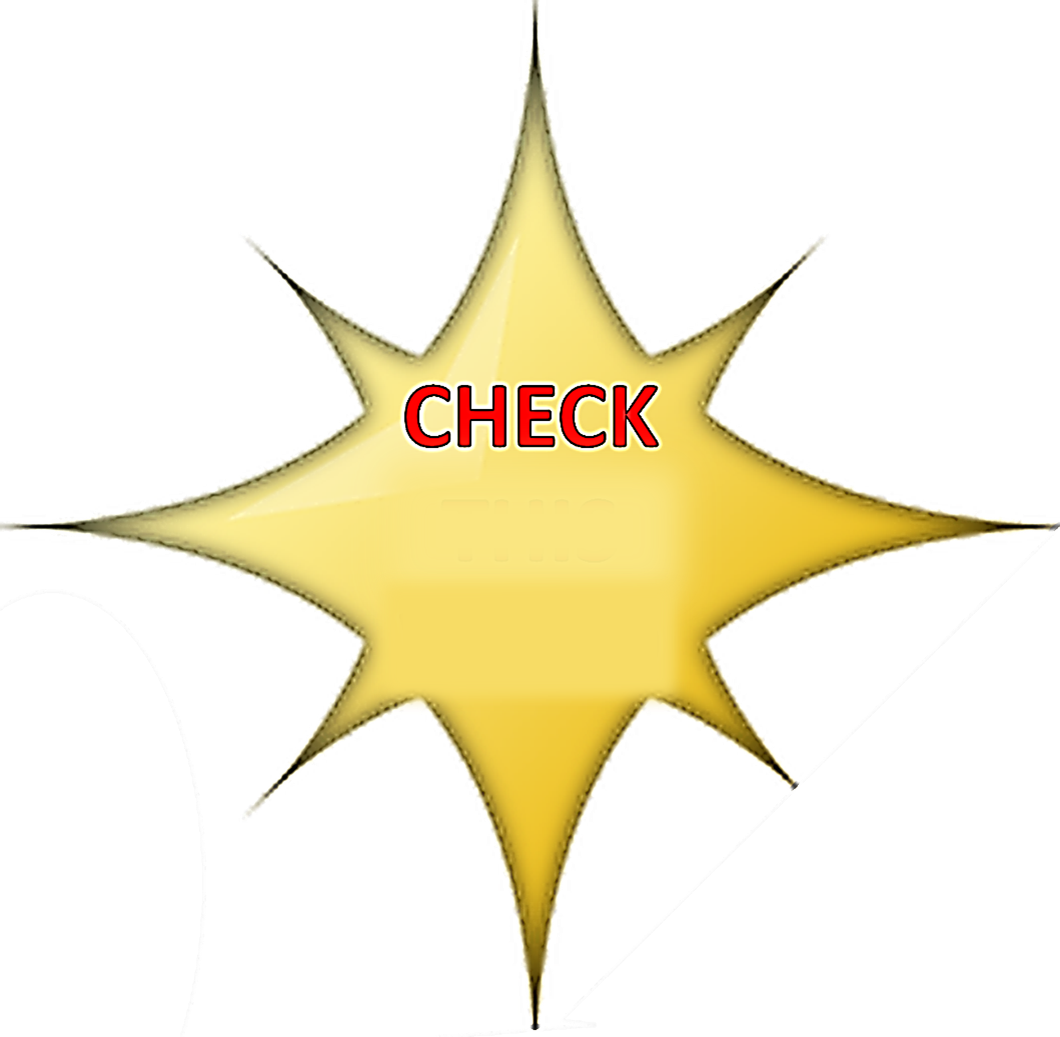 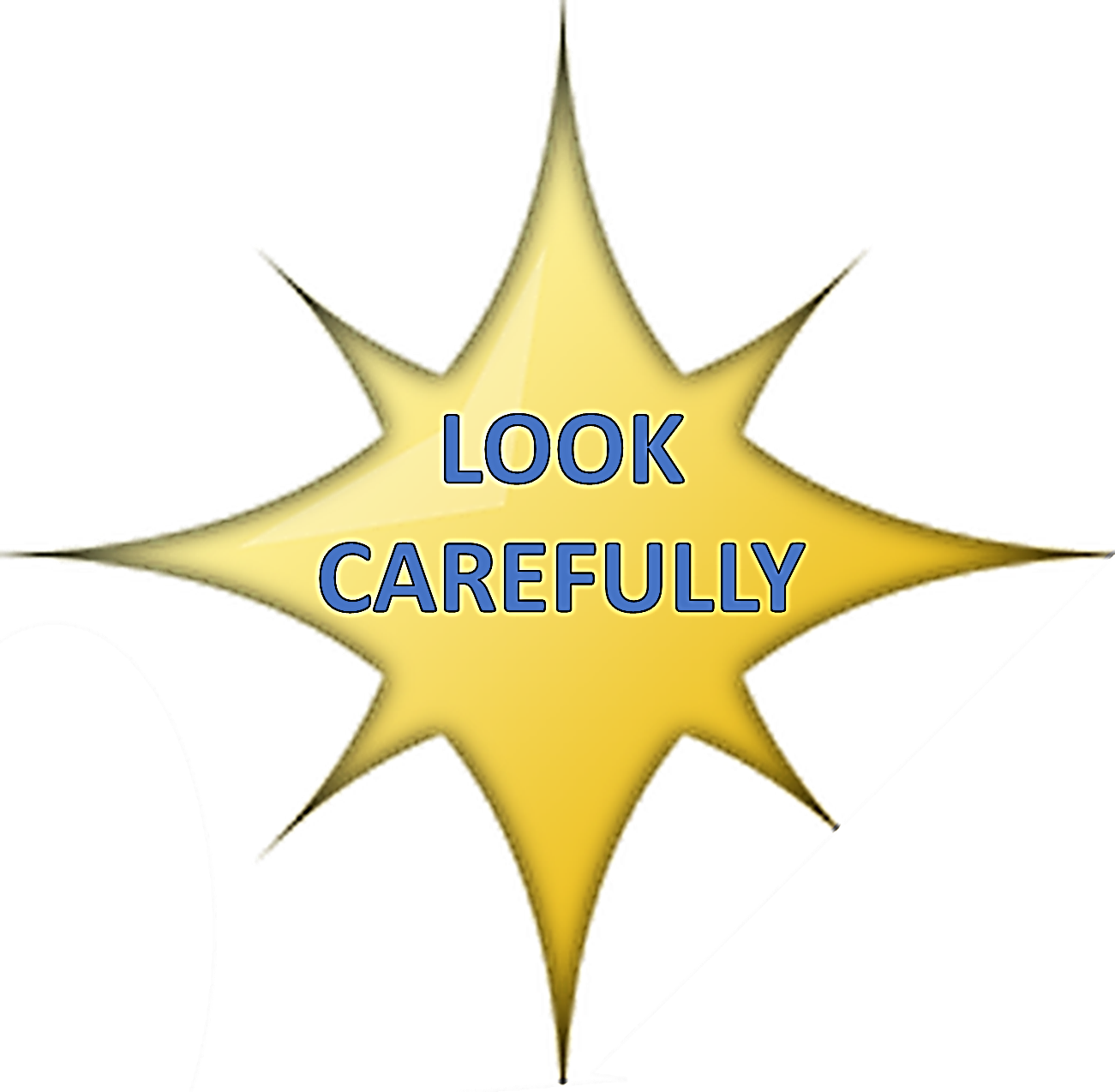 WHAT DOES THIS MEAN?
THESE WORDS
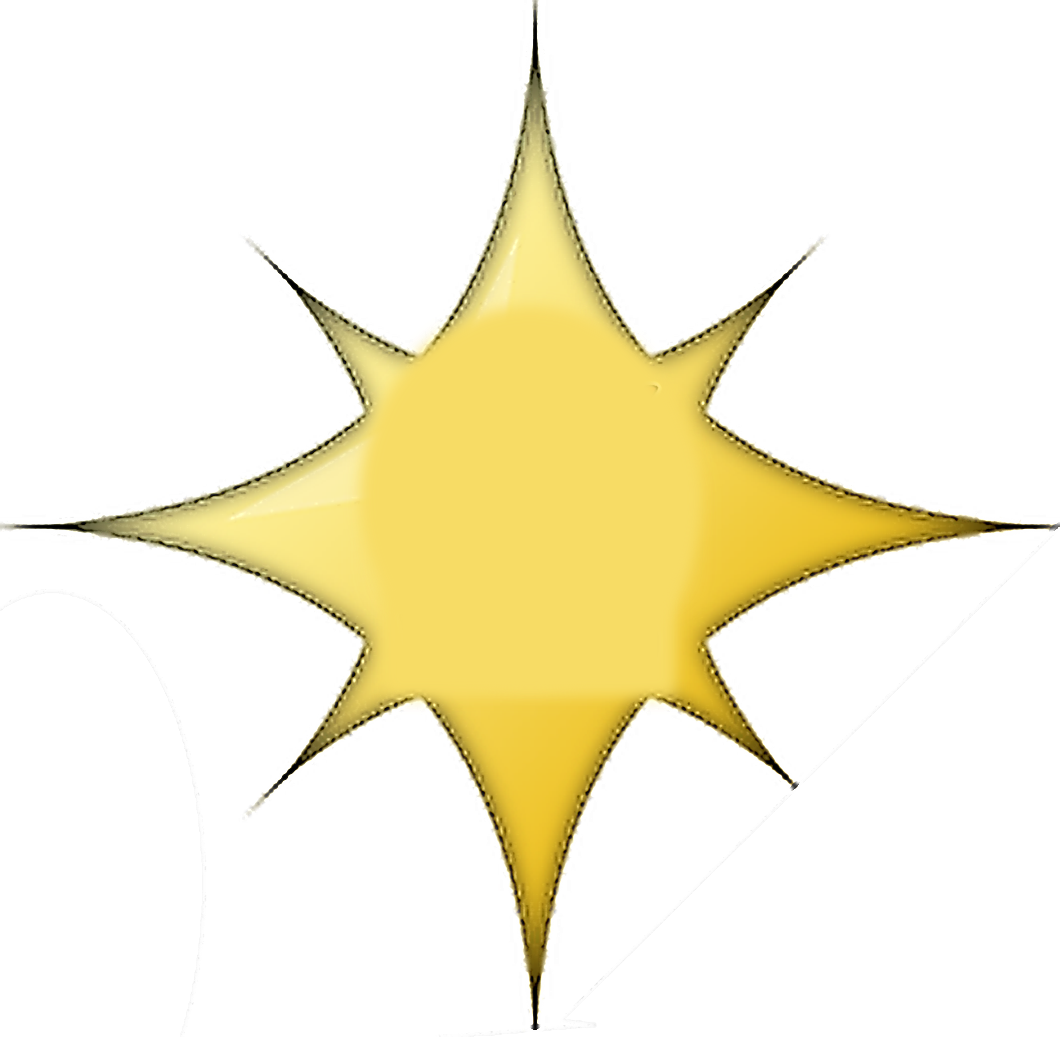 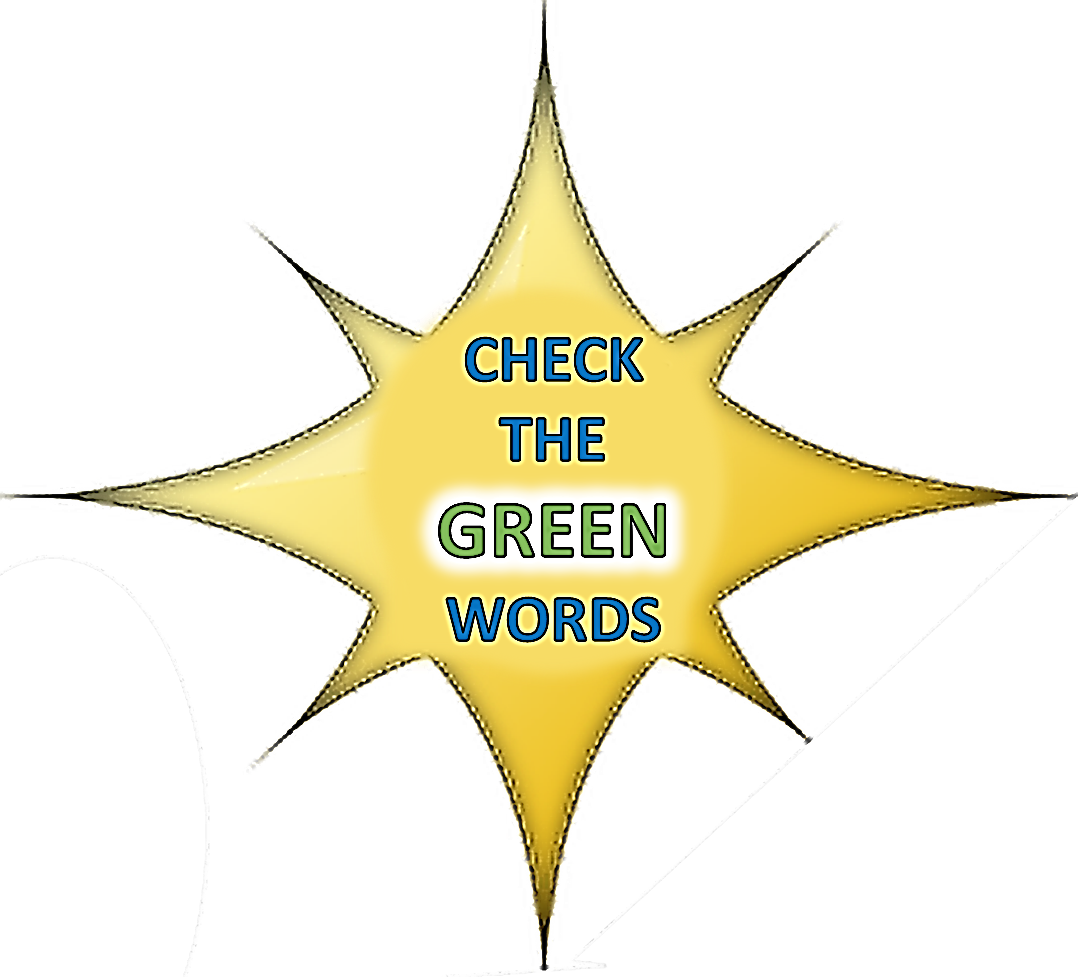 CHECK THE GREEN WORDS
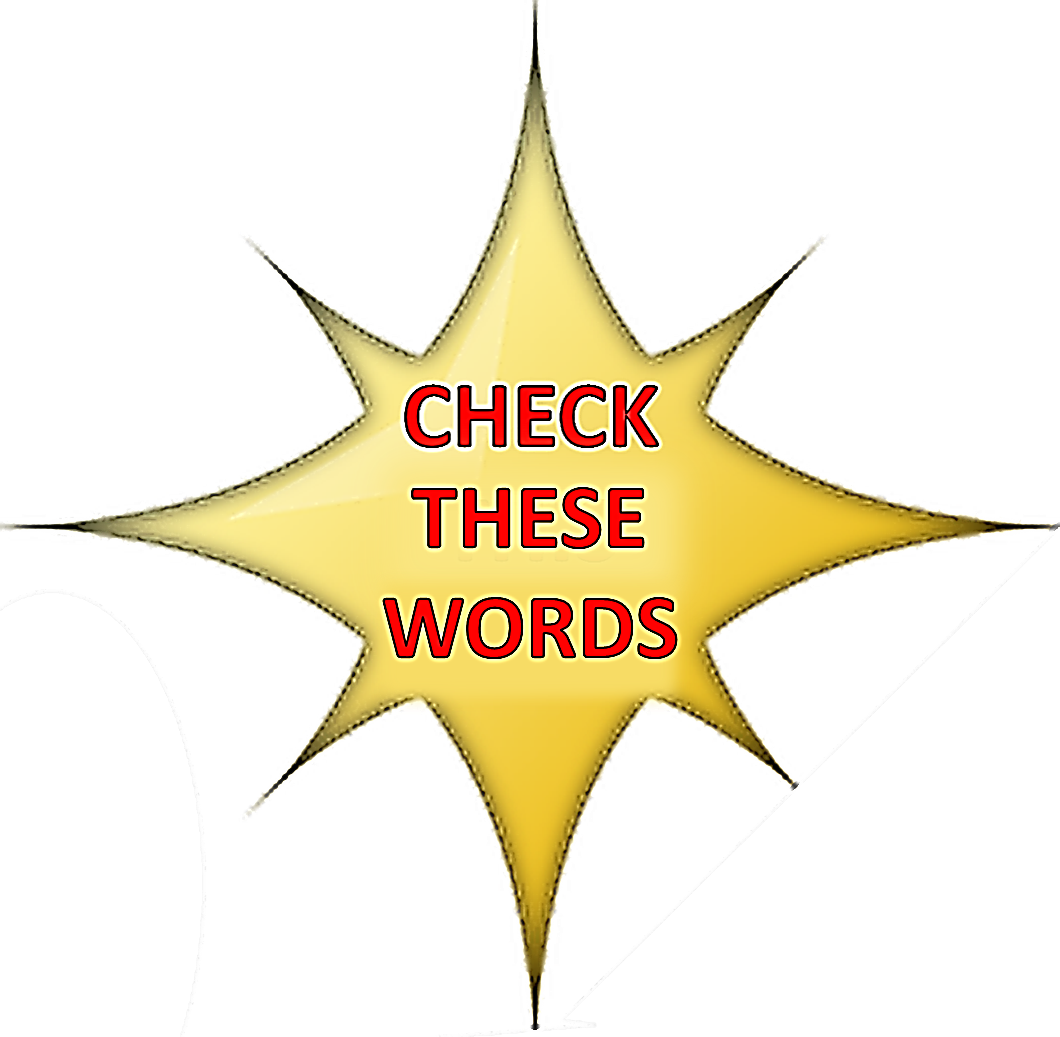 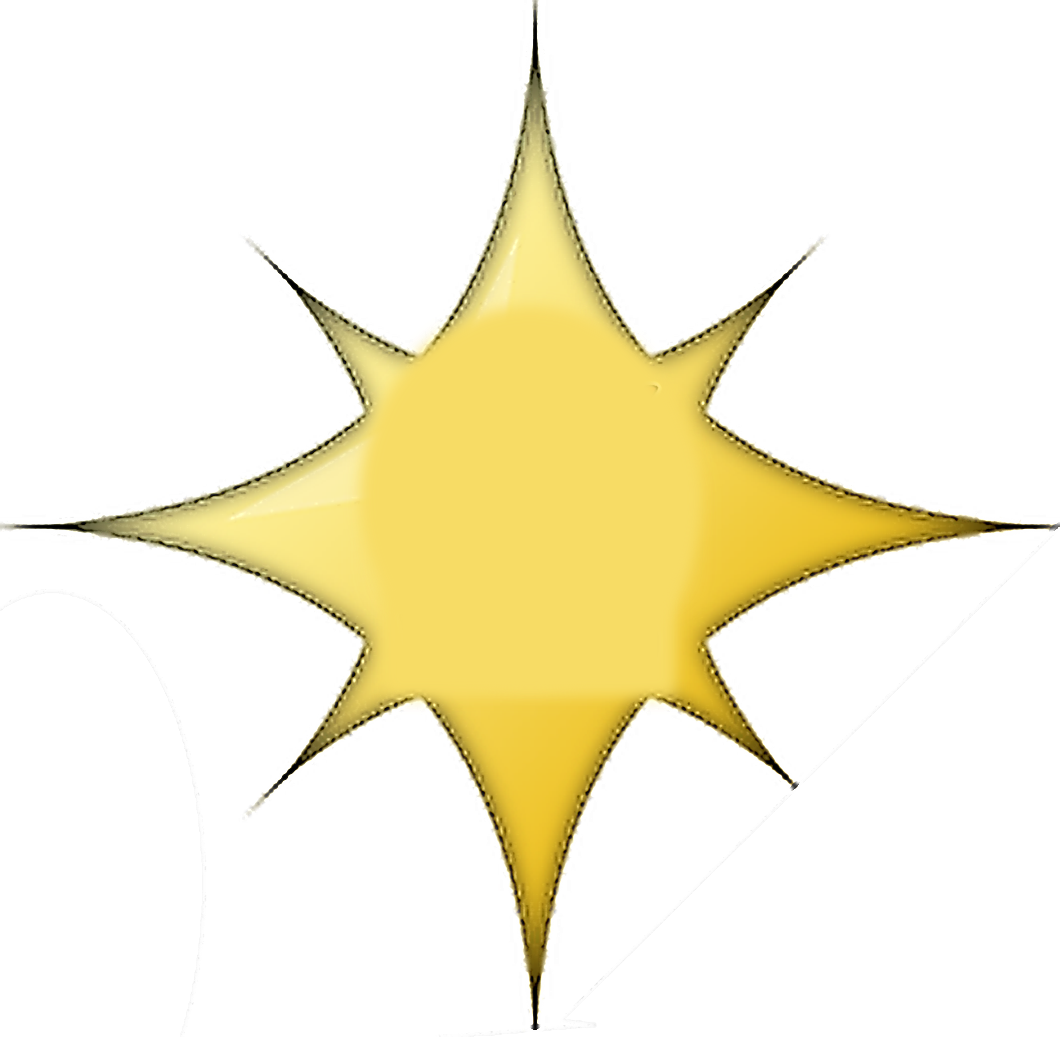 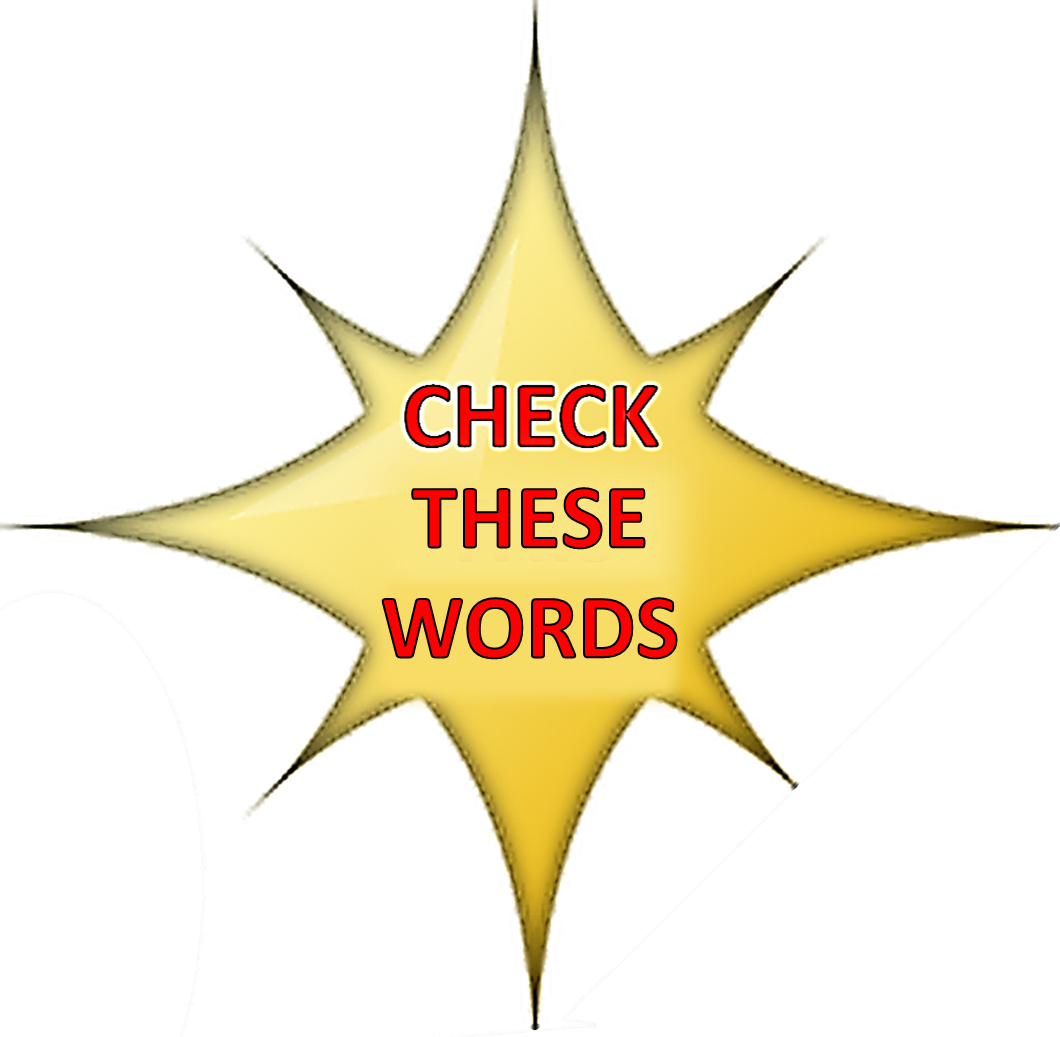 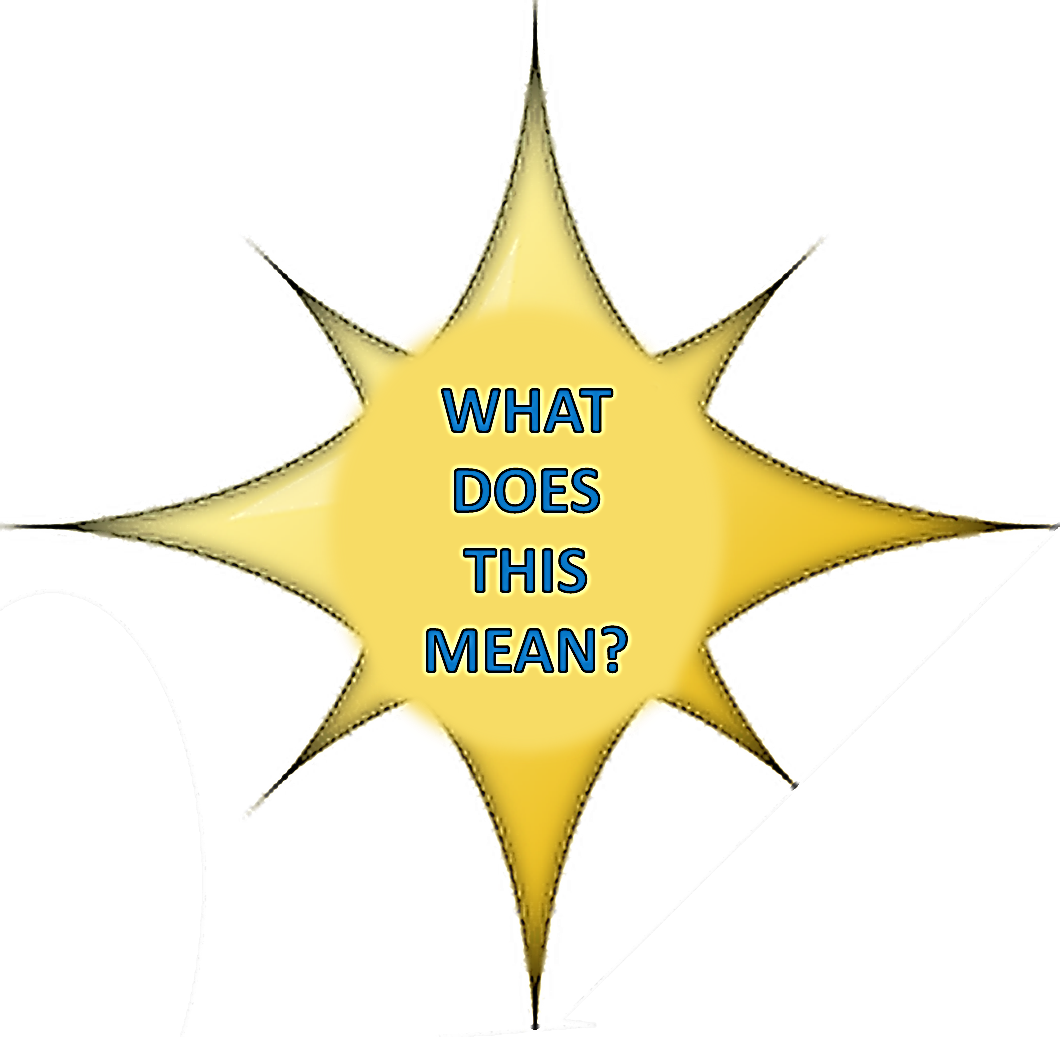 HERE ARE SOME
 
KEY WORDS
 
TO KNOW
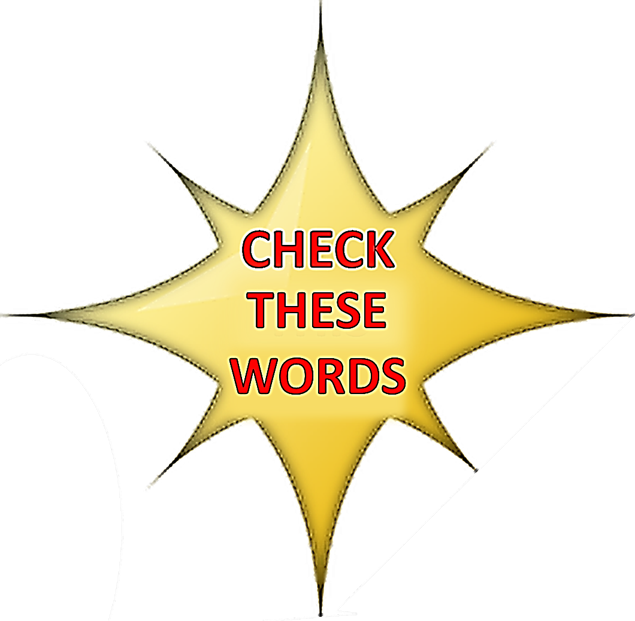 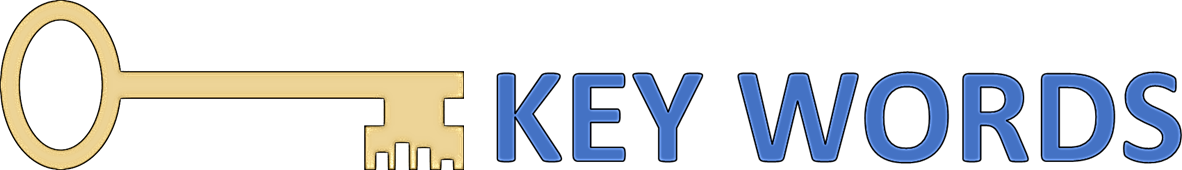 XXXX
XXXX
XXXX
XXXX
XXXX
XXXX
XXXX
XXXX
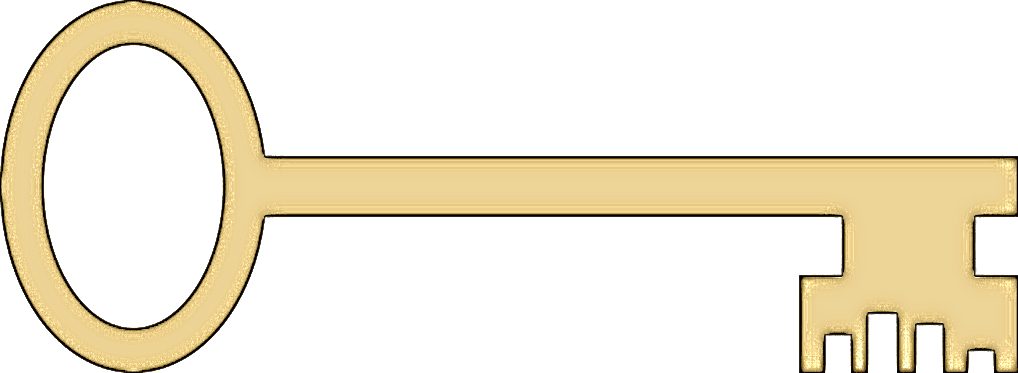 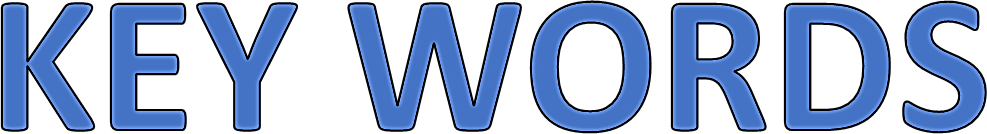 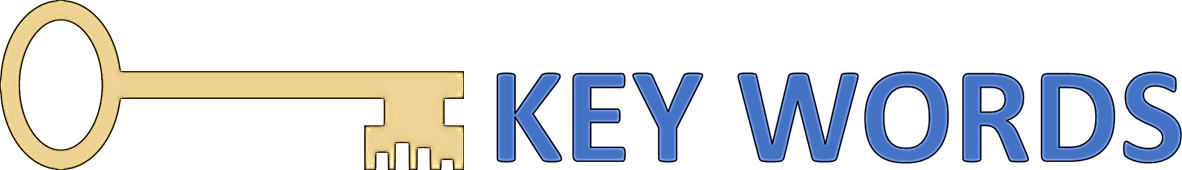 CONTENT
EVENT
SITUATION
FEELING
ATMOSPHERE
MELODY
FACTS
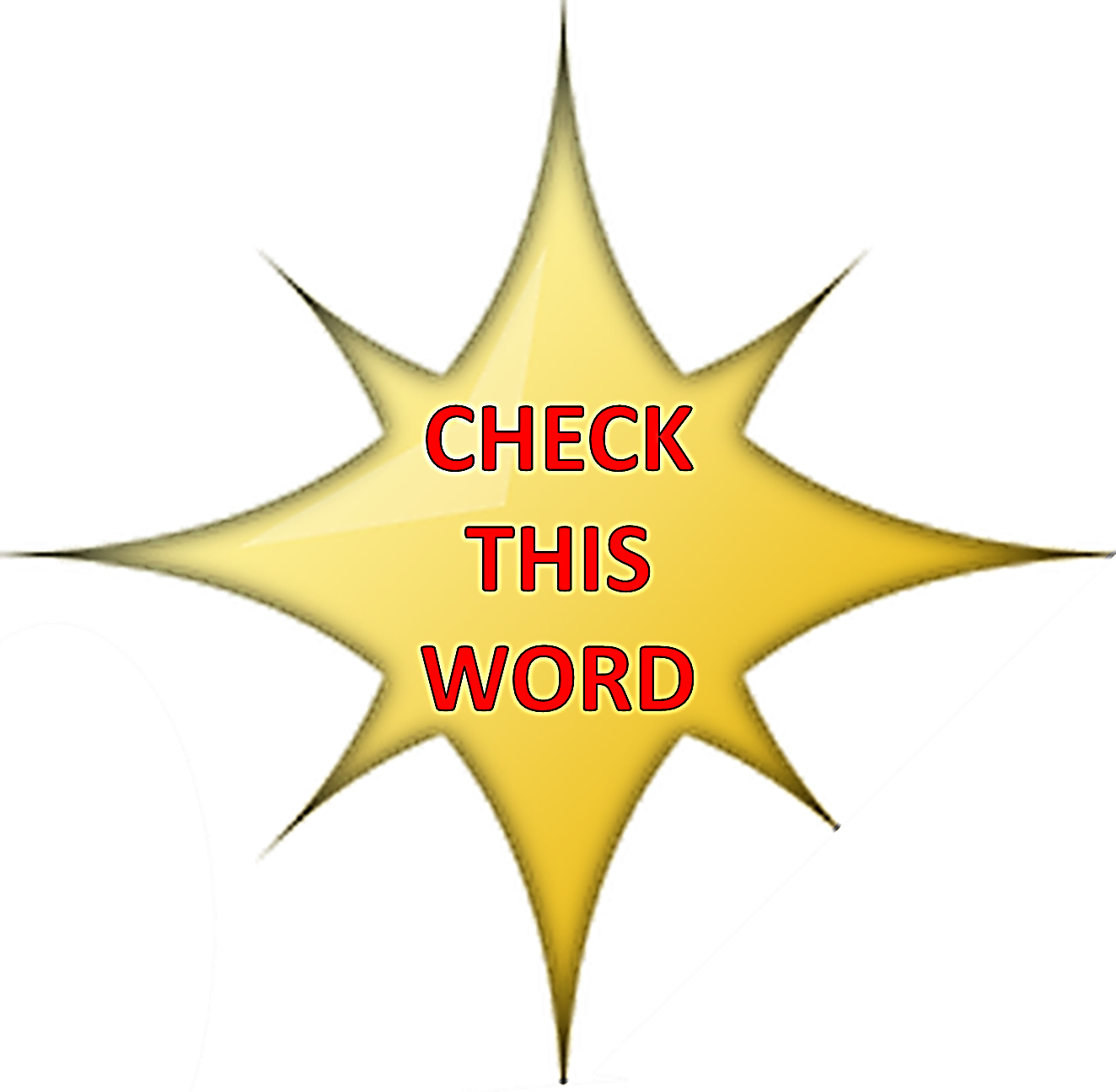 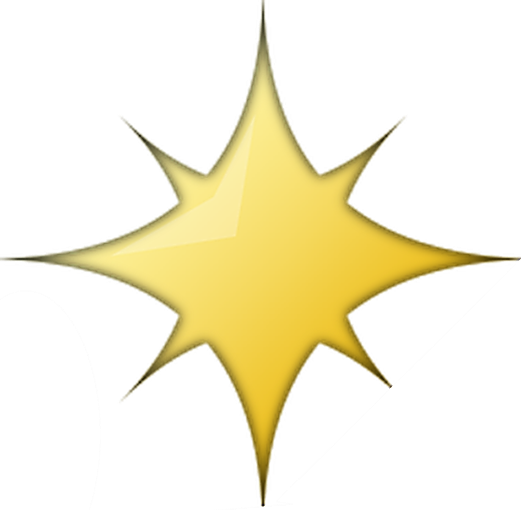 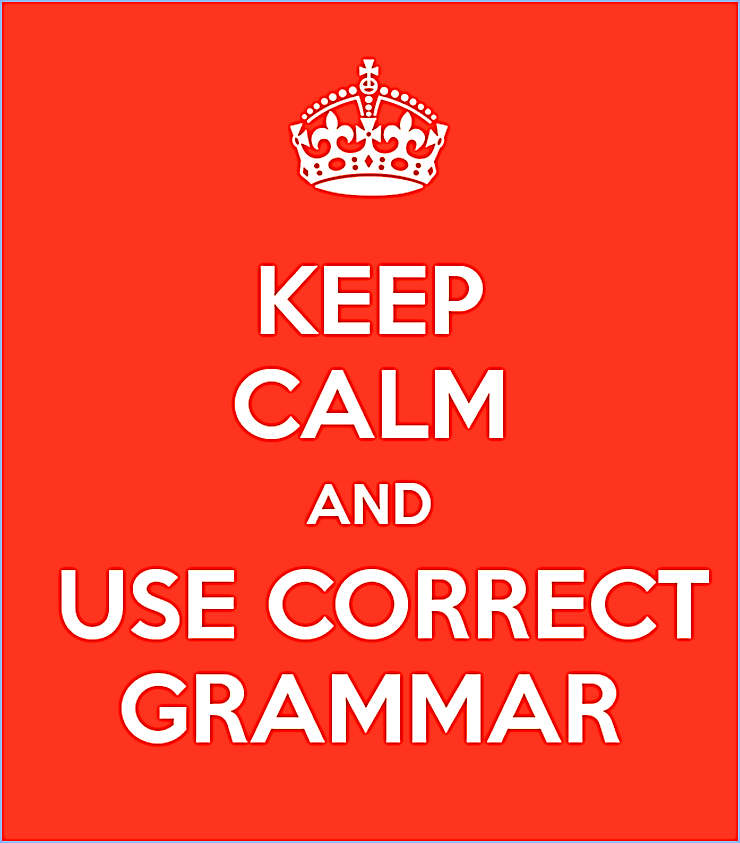 HERE ARE MORE OPTIONS !
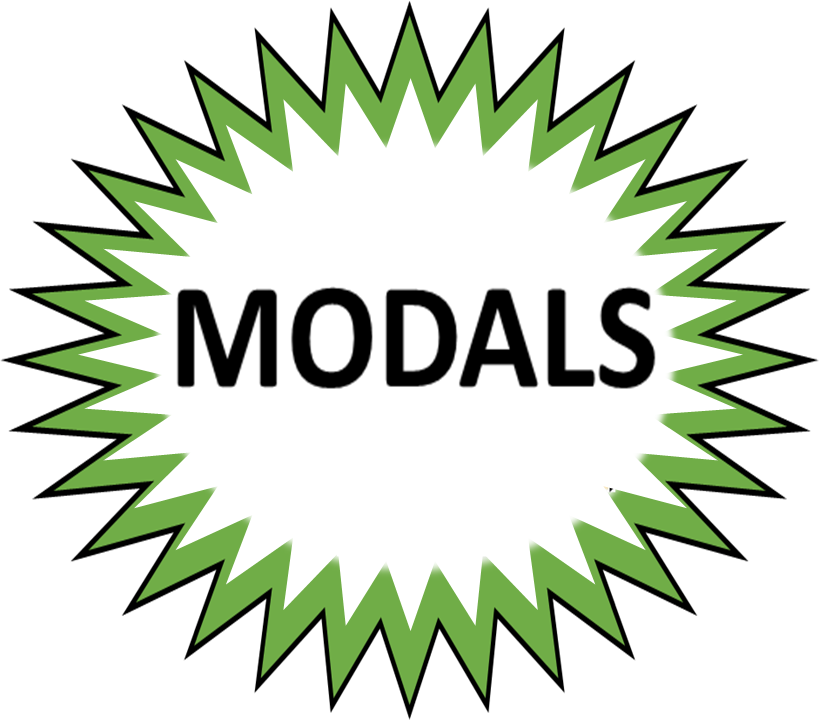 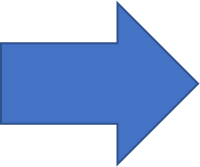 SHOULD
WOULD
ADVICE
DUTY
PREFERENCE
ETC…
I DO DO IT
I DID DO IT
I WAS DOING IT
I WAS BEING
I AM DOING IT
I DO HAVE IT
I HAVE HAD IT
I HAVE BEEN DOING IT
I WAS HAVING IT
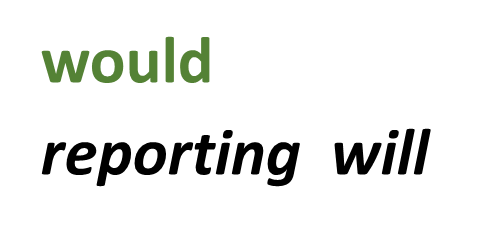 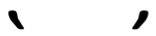 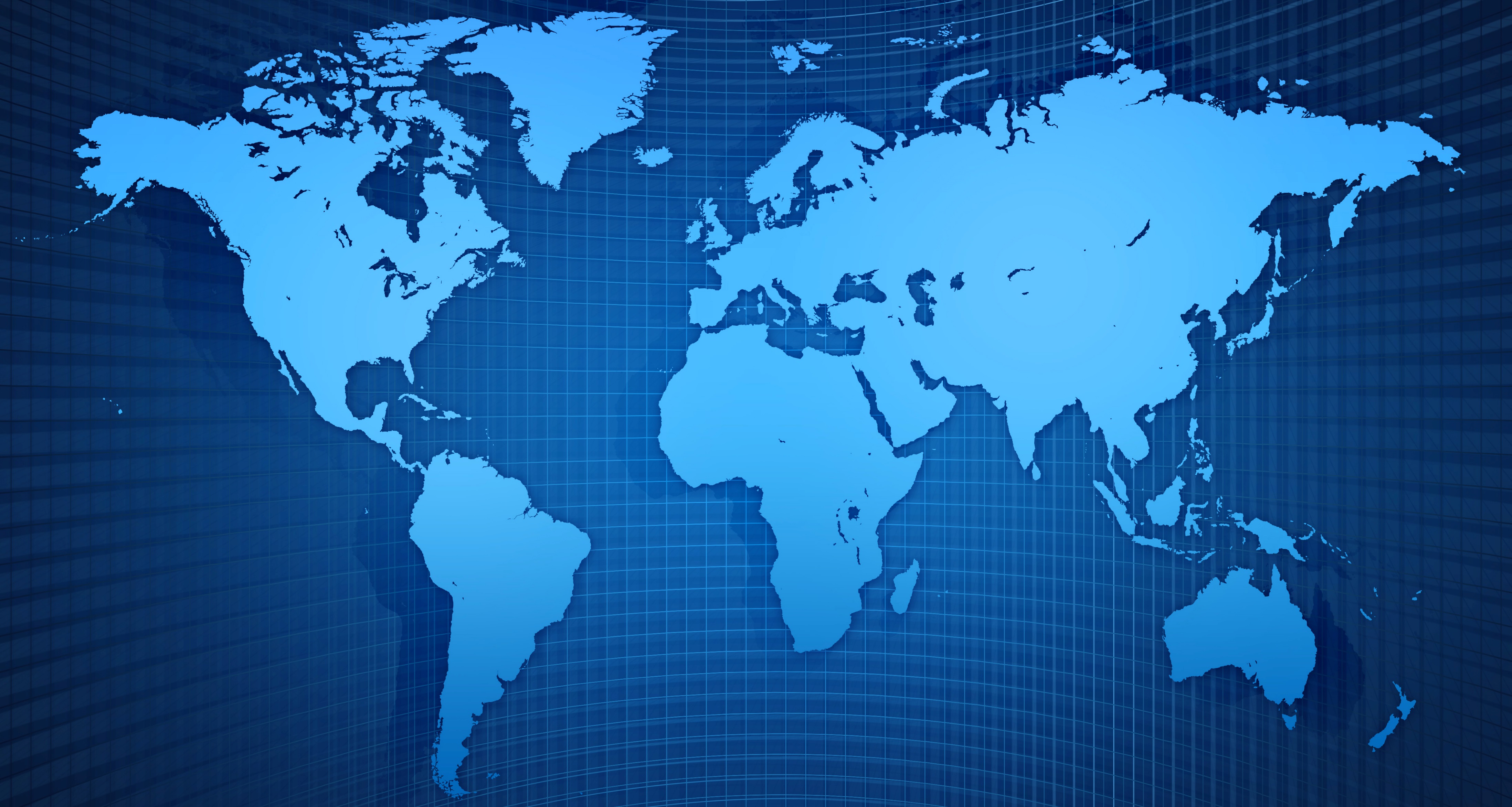 PEOPLE TALKING
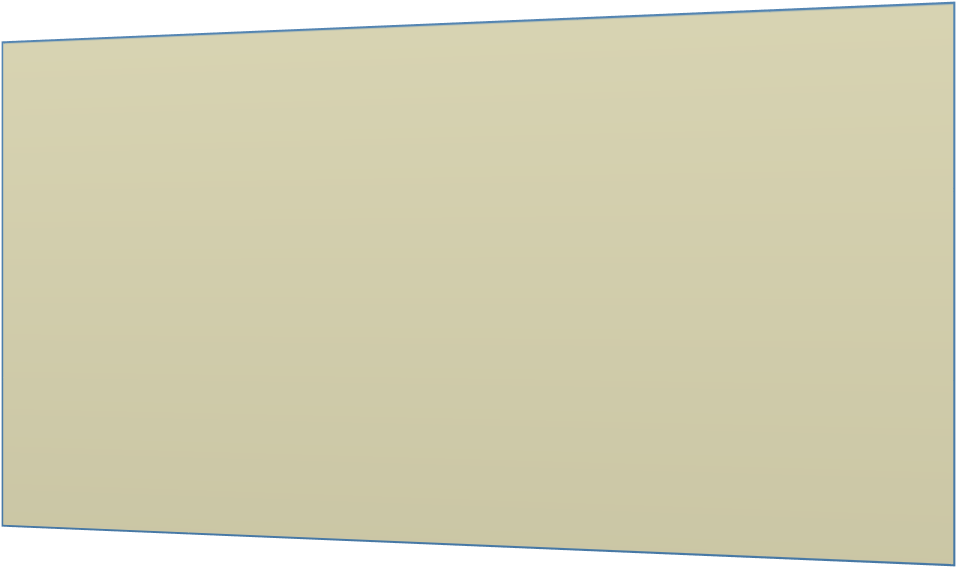 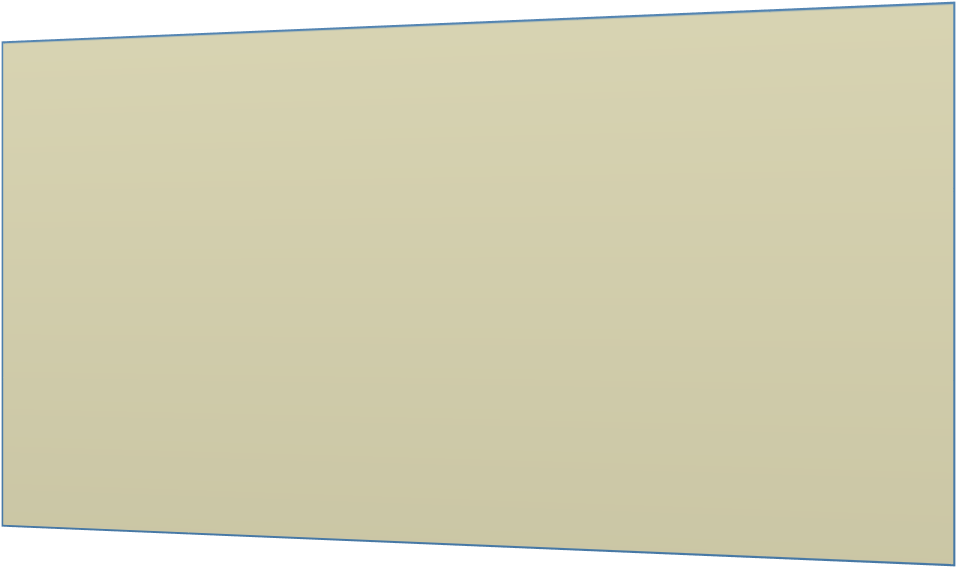 OETV
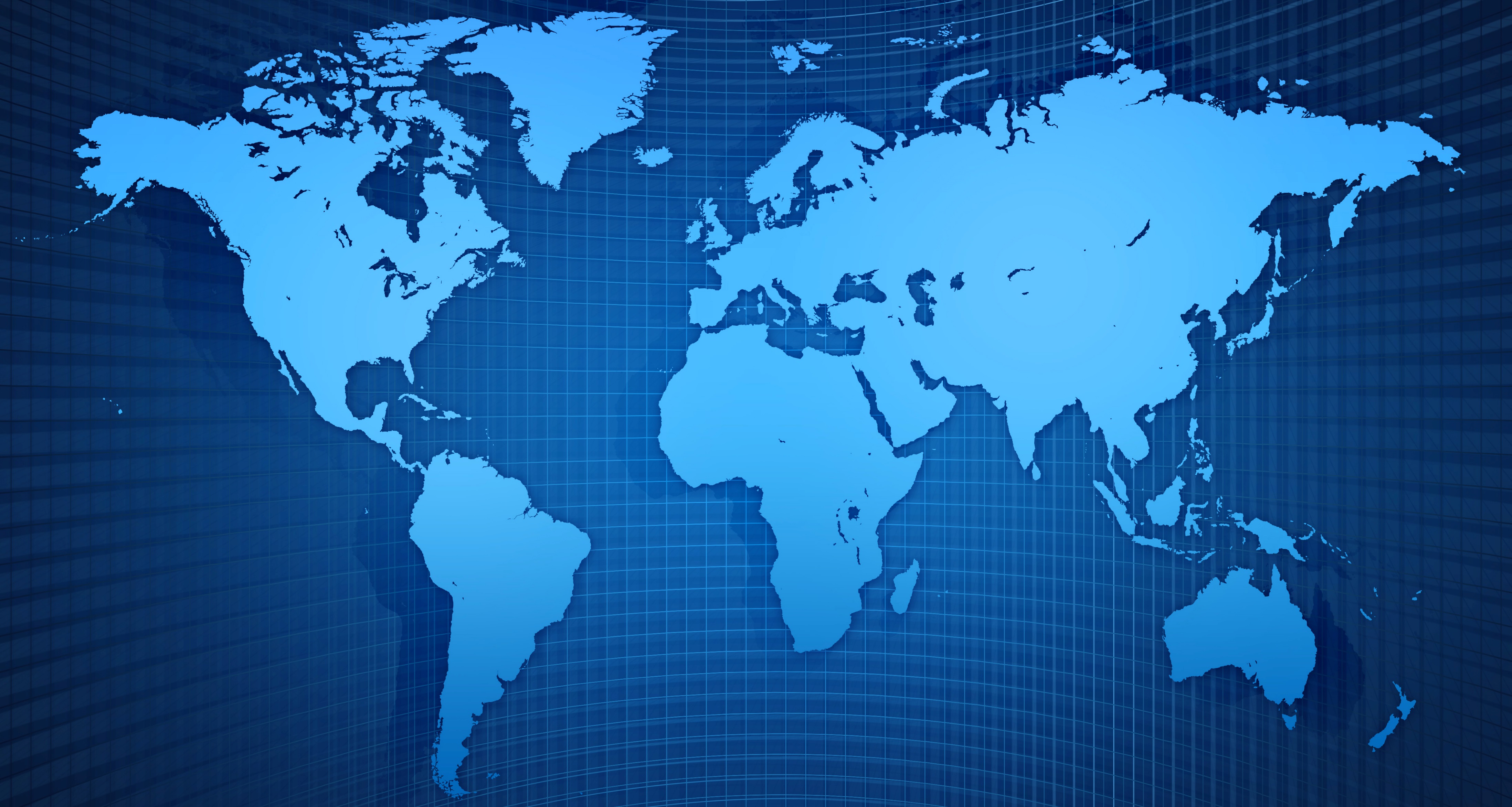 PEOPLE TALKING
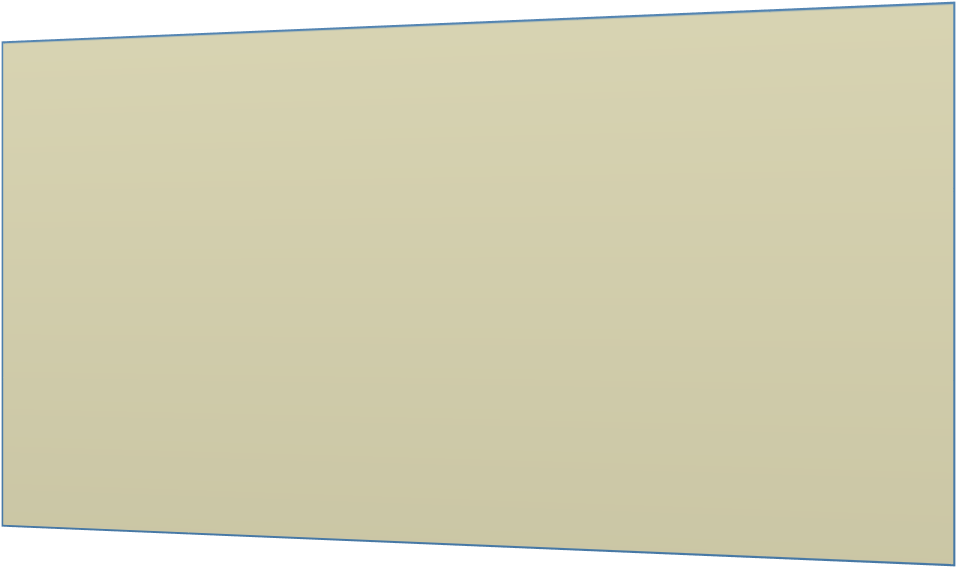 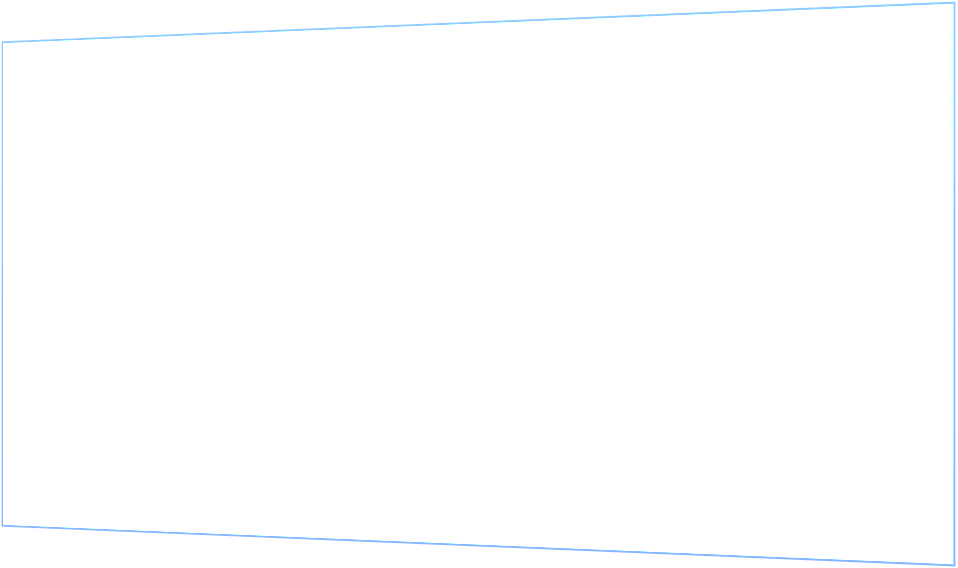 OETV
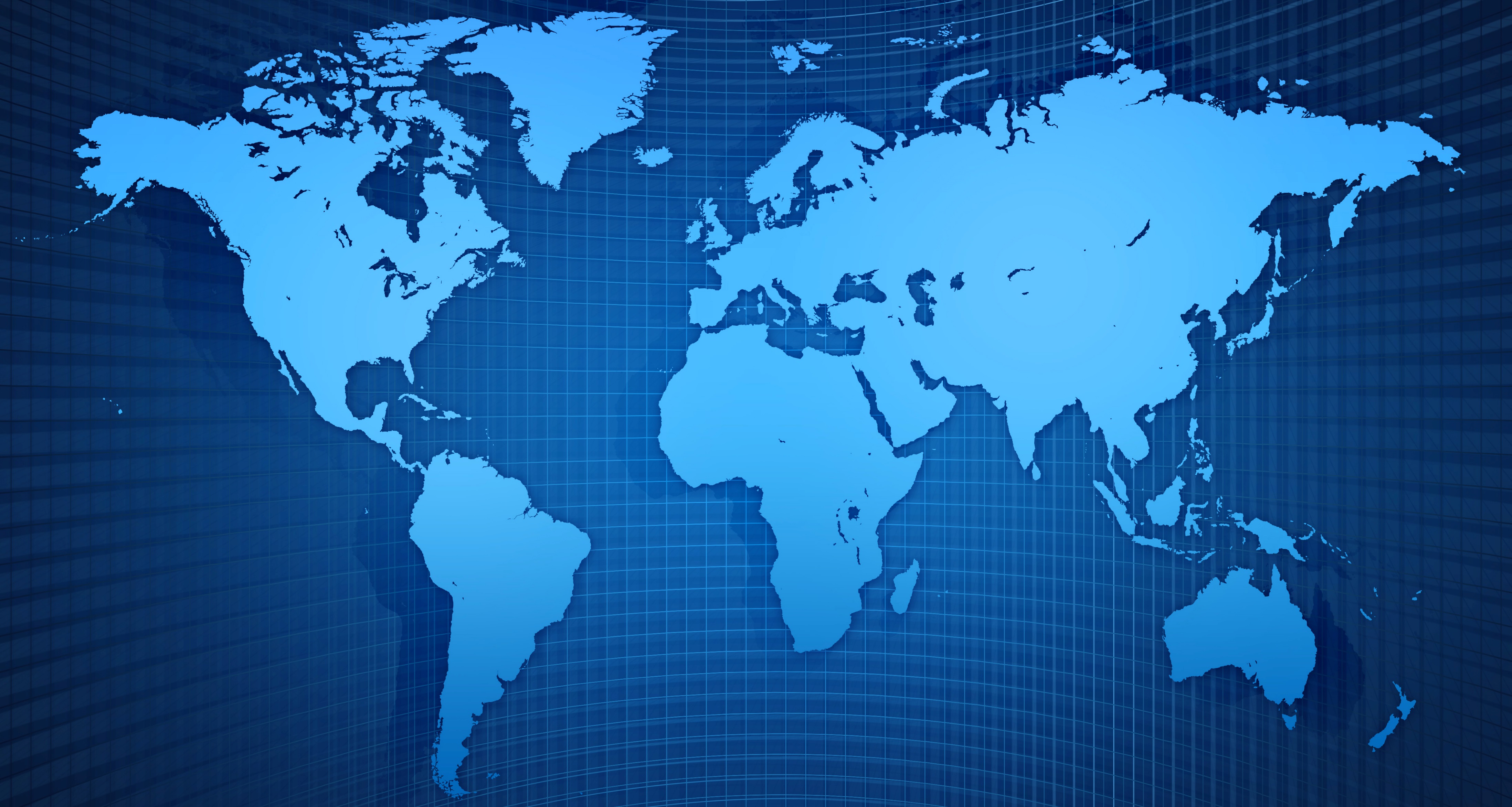 PEOPLE TALKING
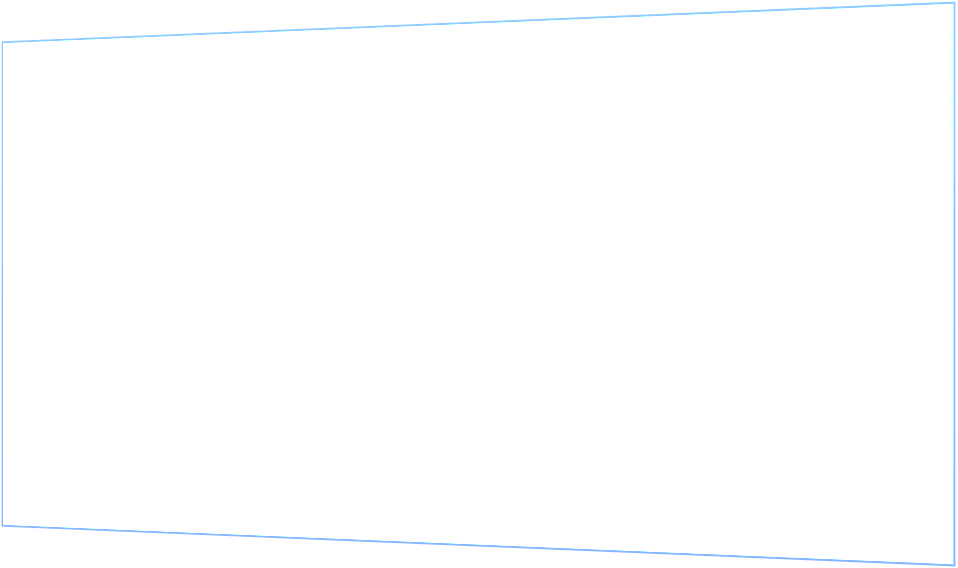 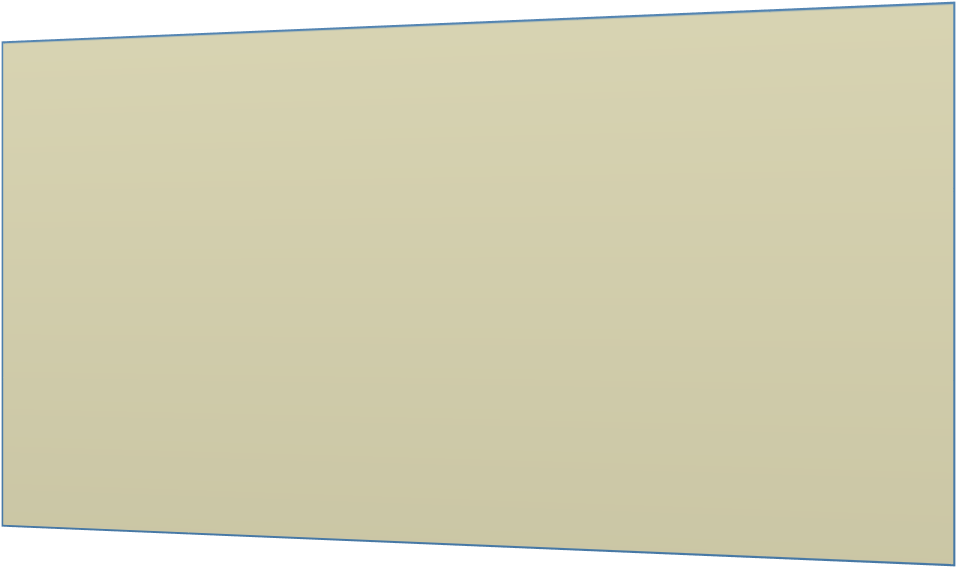 OETV
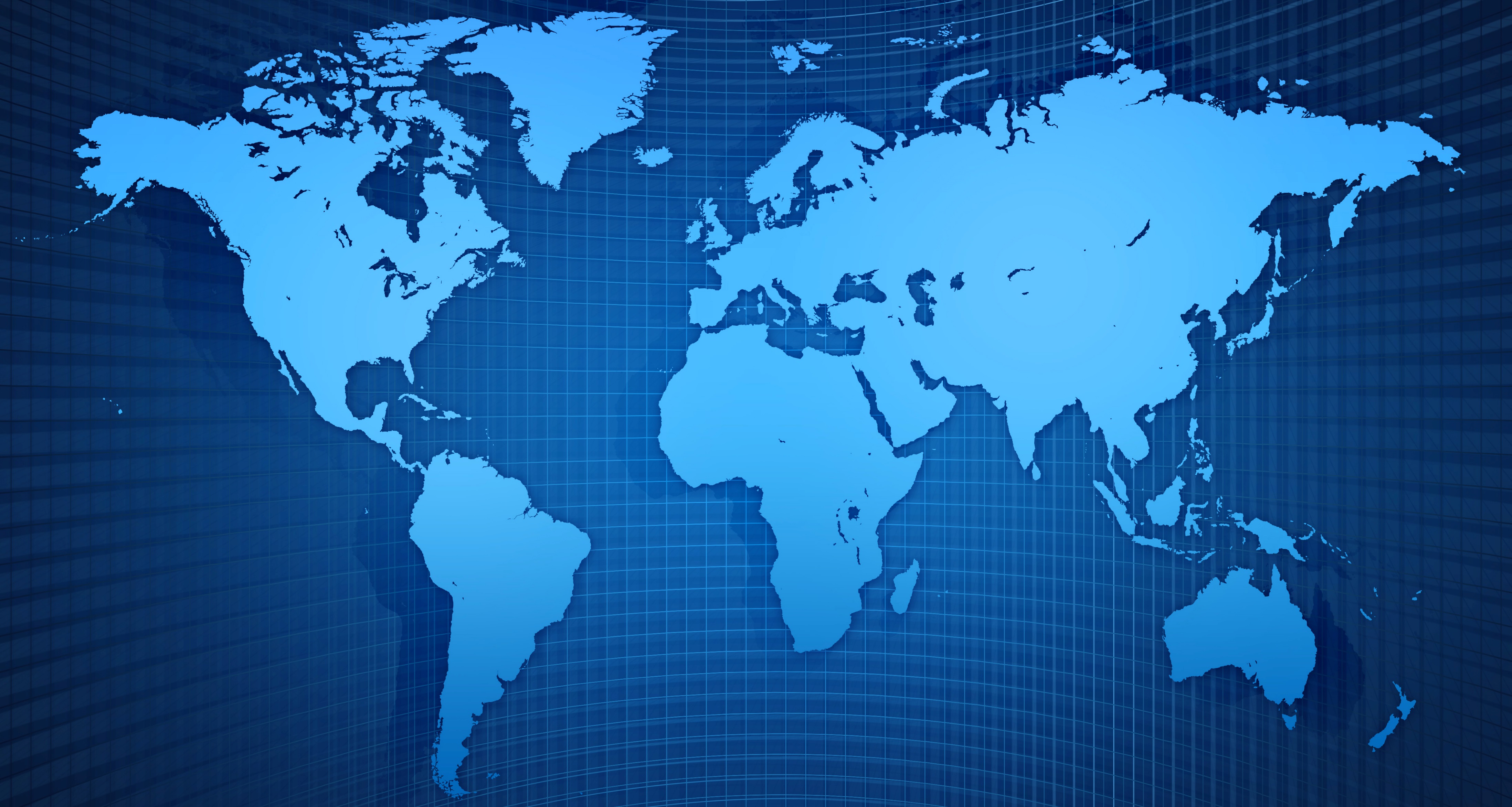 PEOPLE TALKING
OETV
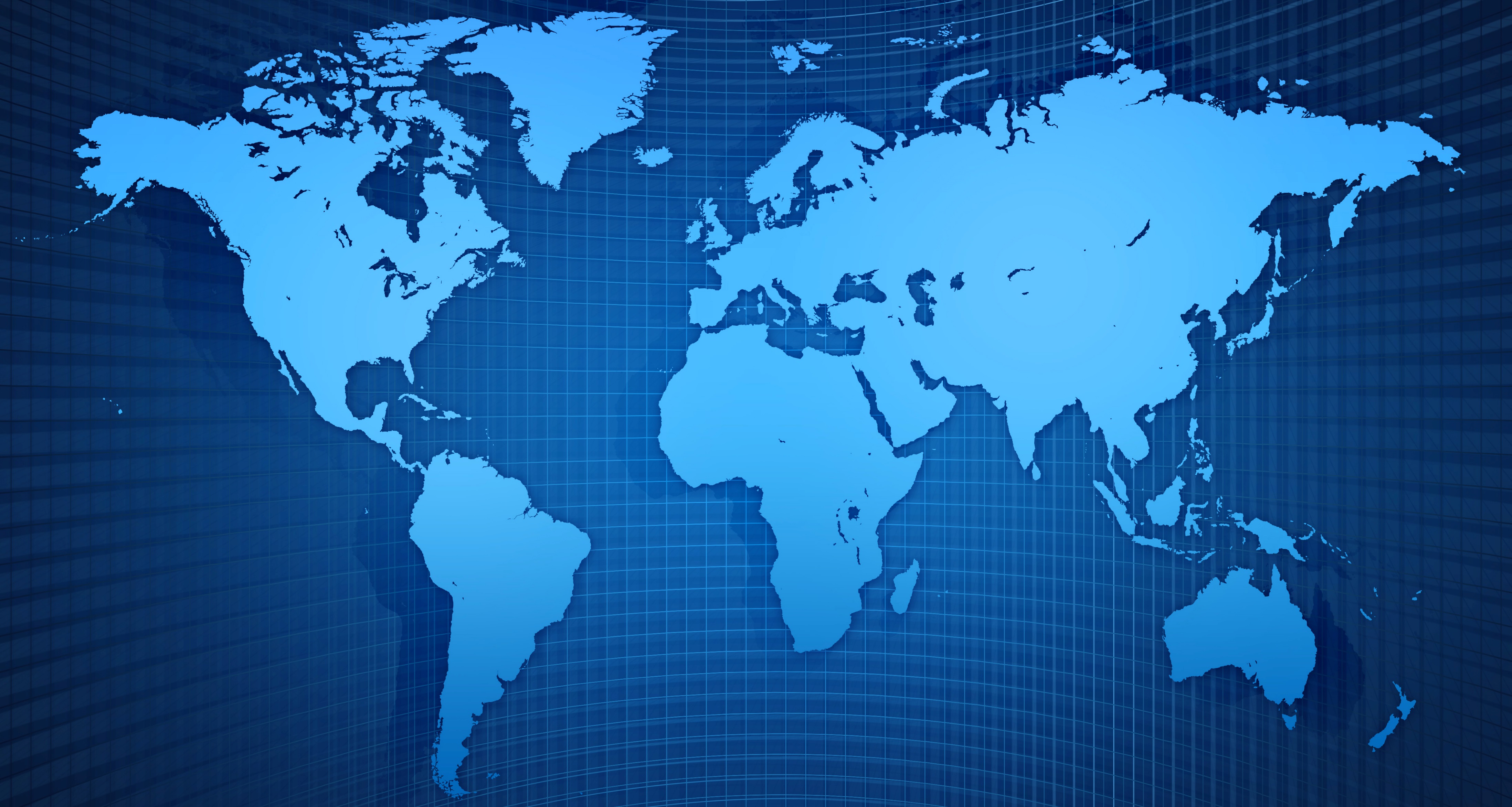 STUDIO ONE
OETV
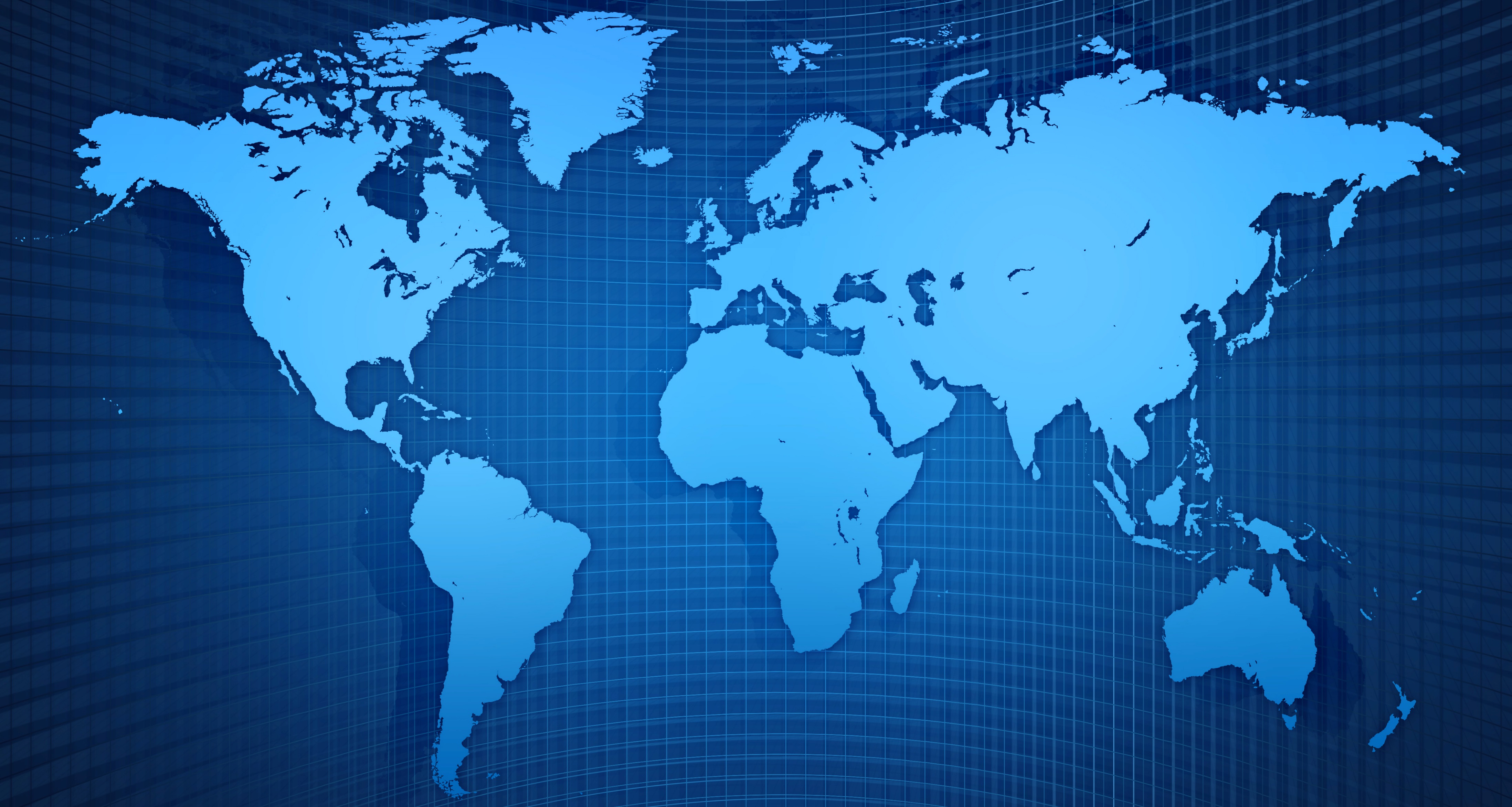 STUDIO ONE
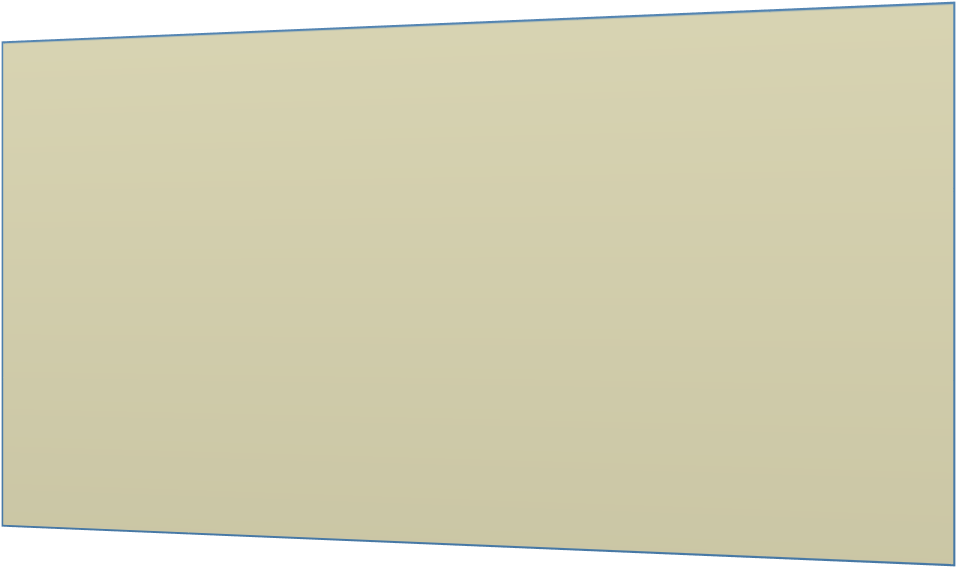 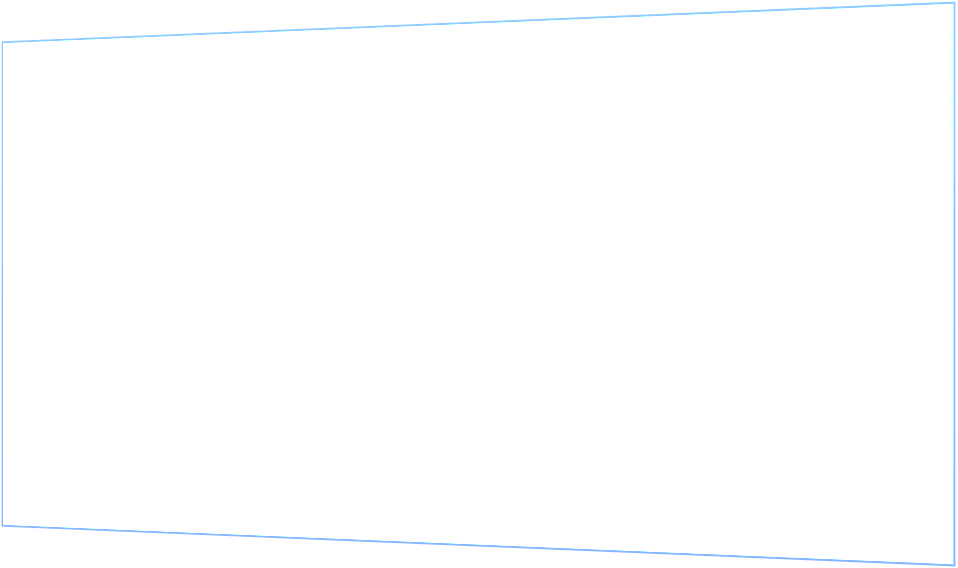 OETV
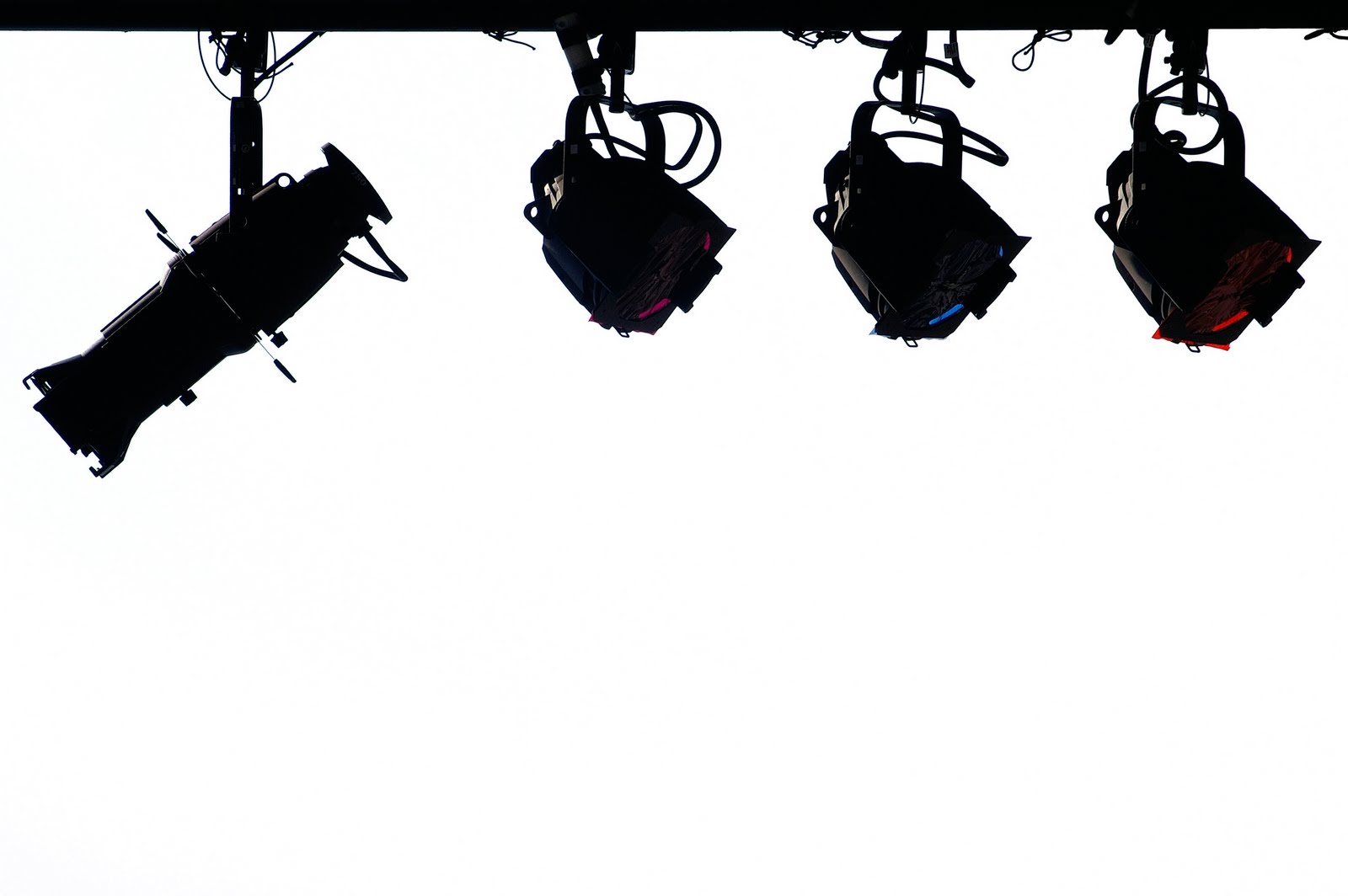 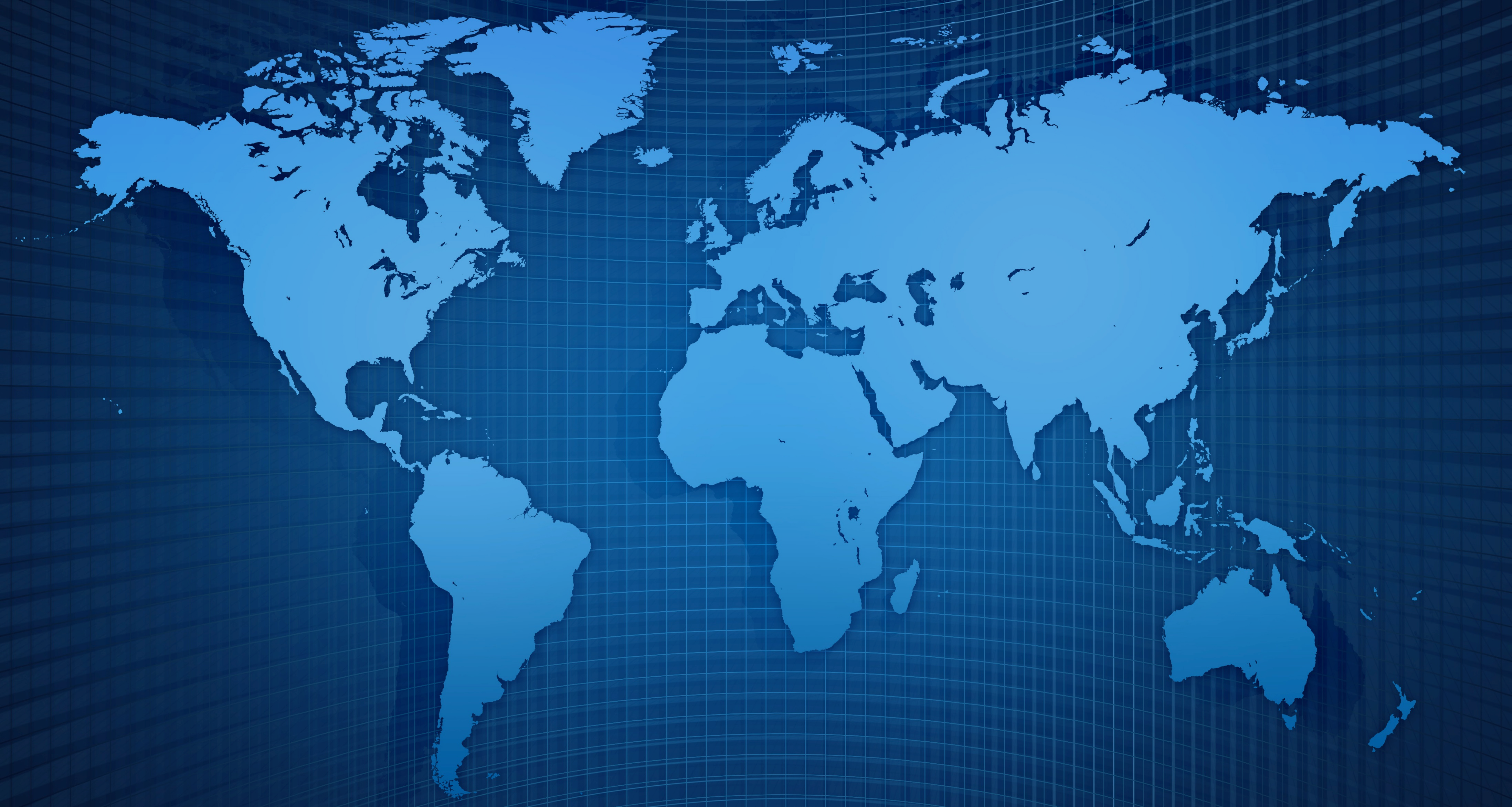 OETV
This Photo by Unknown Author is licensed under CC BY-NC-ND
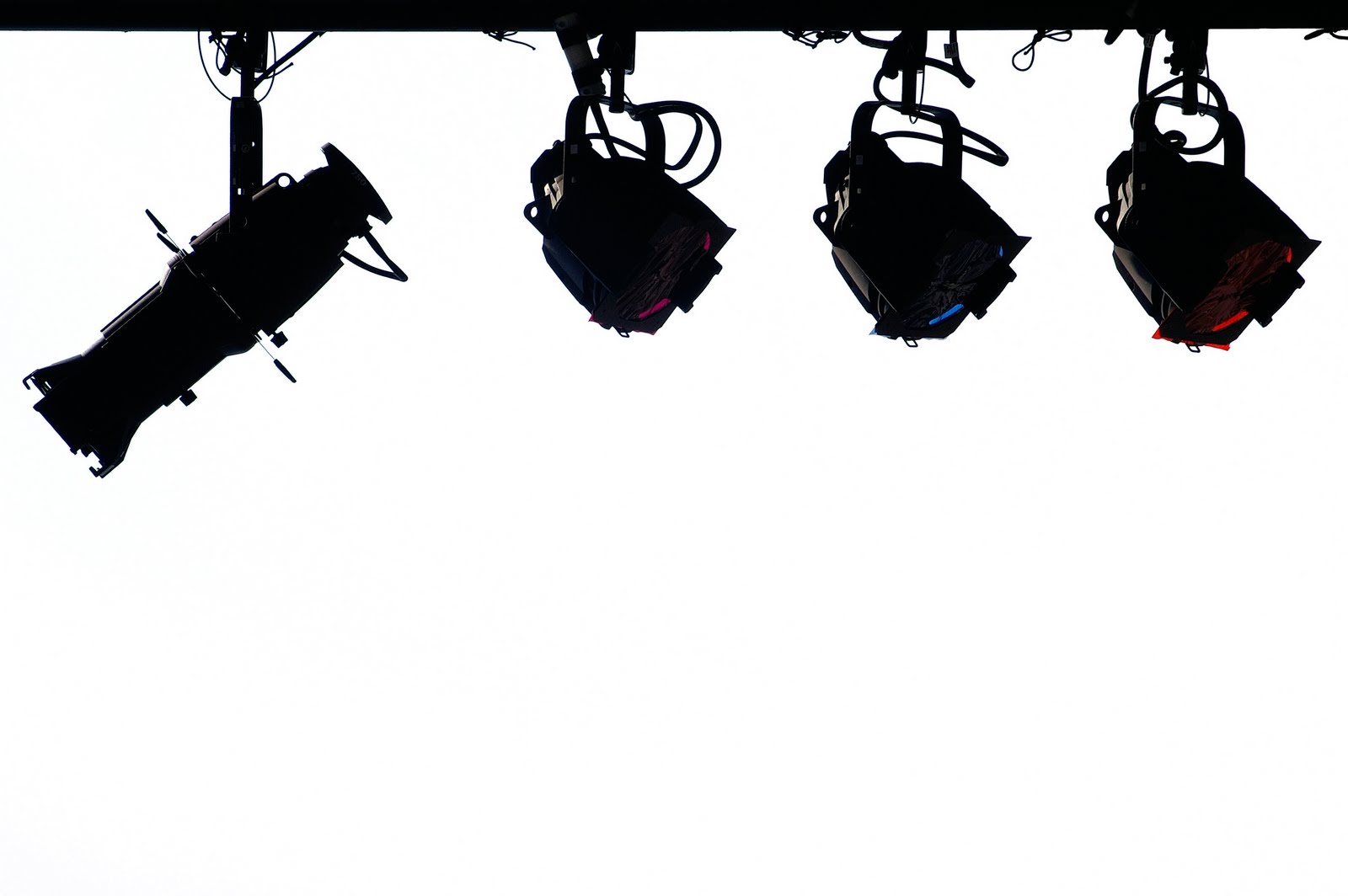 NEWS
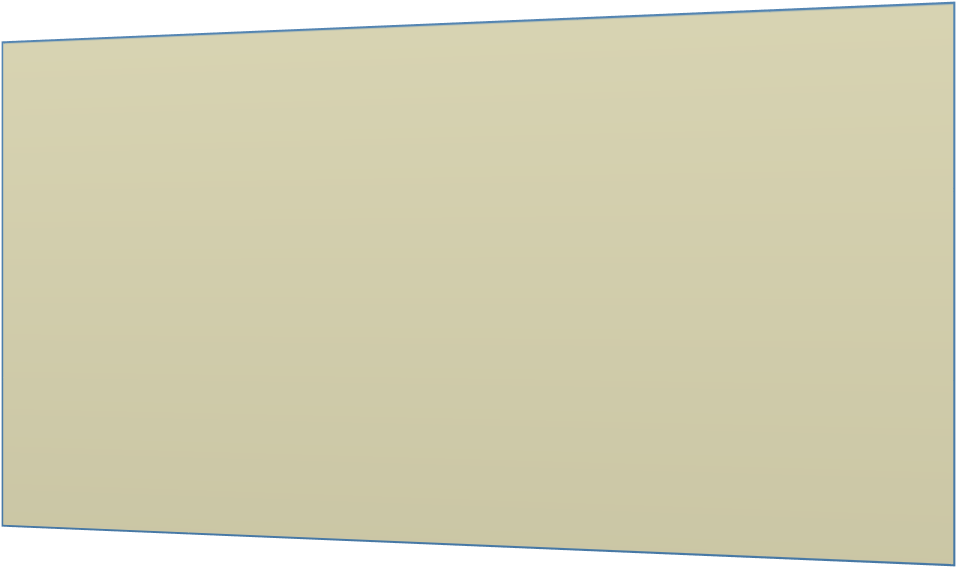 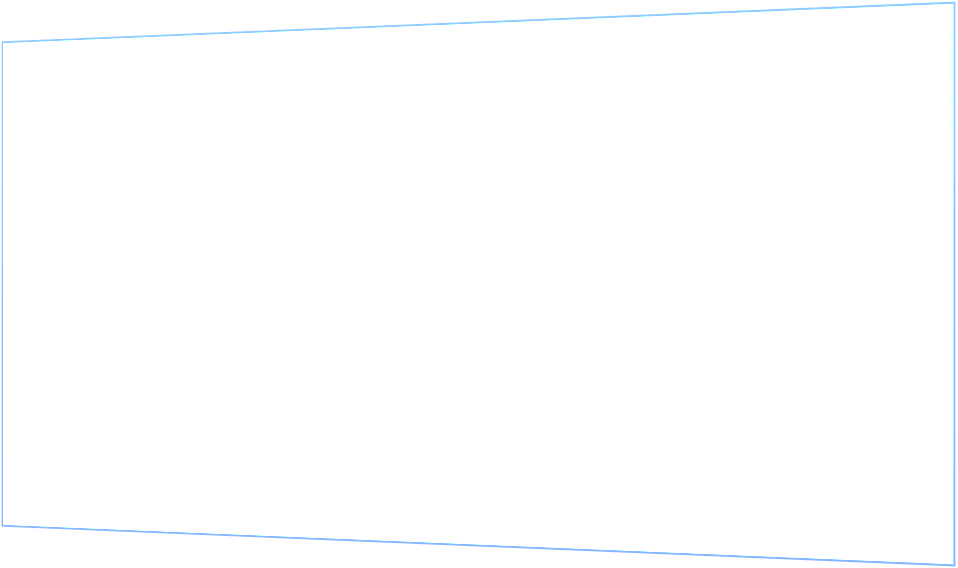 OETV
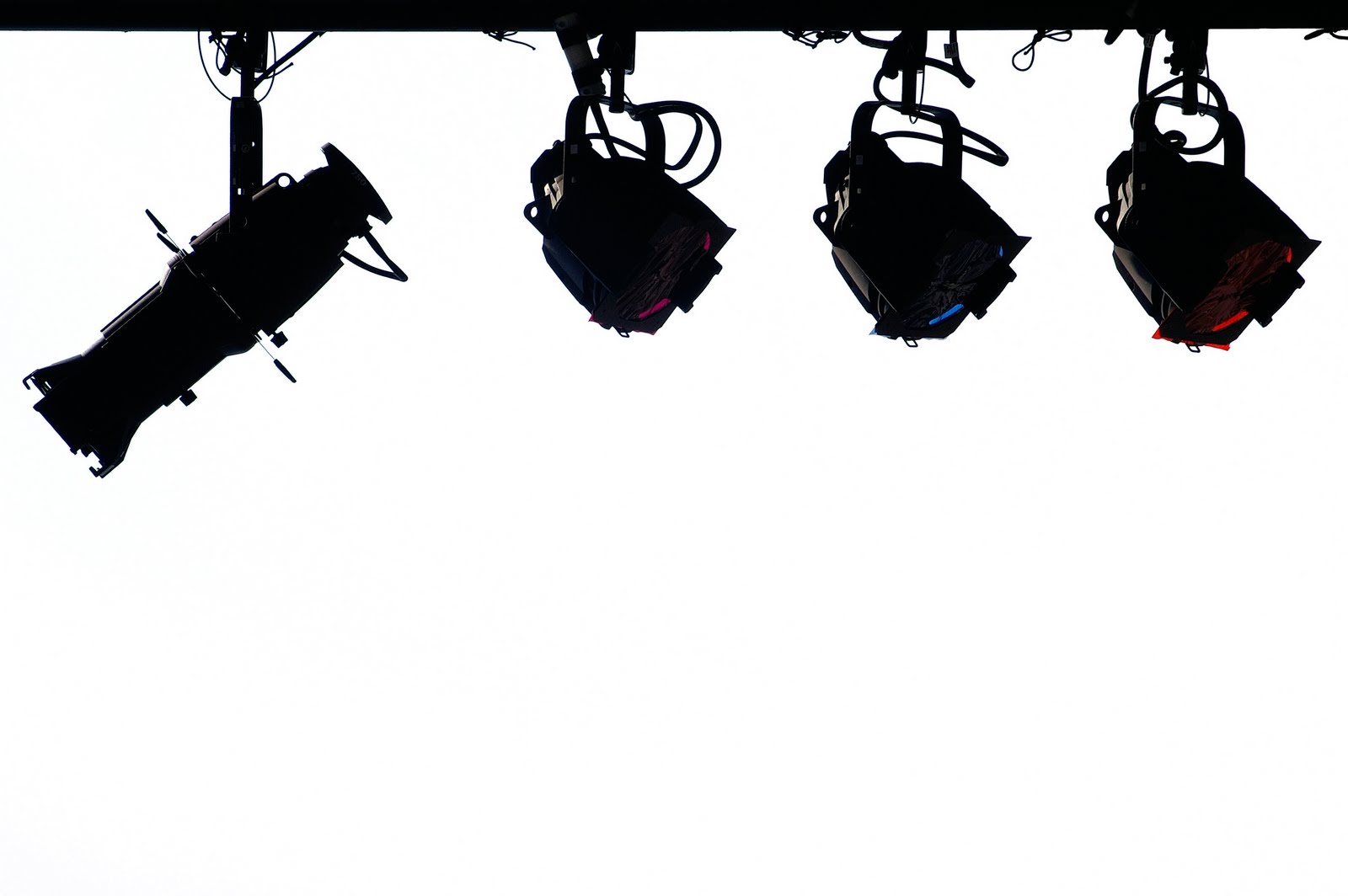 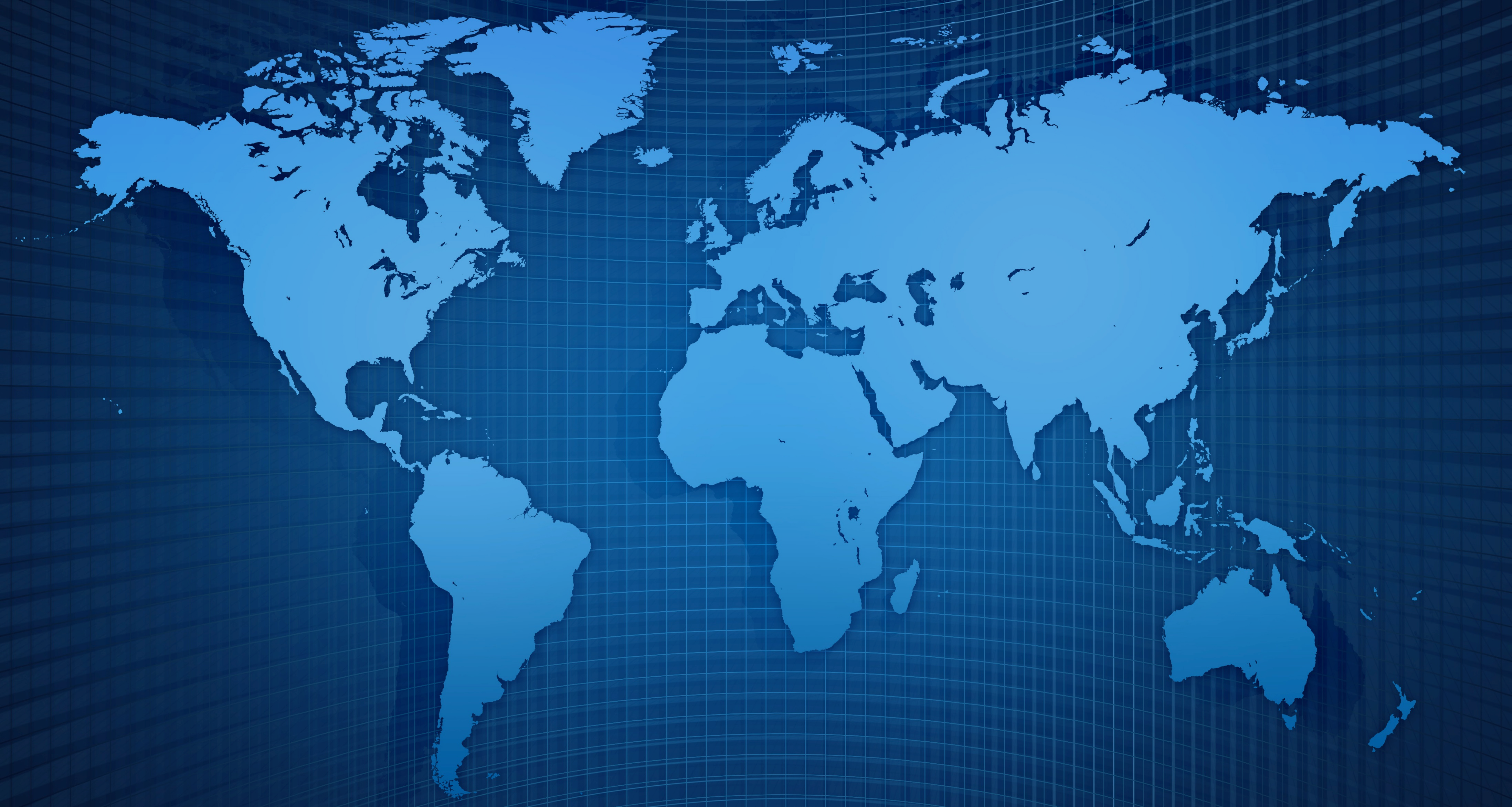 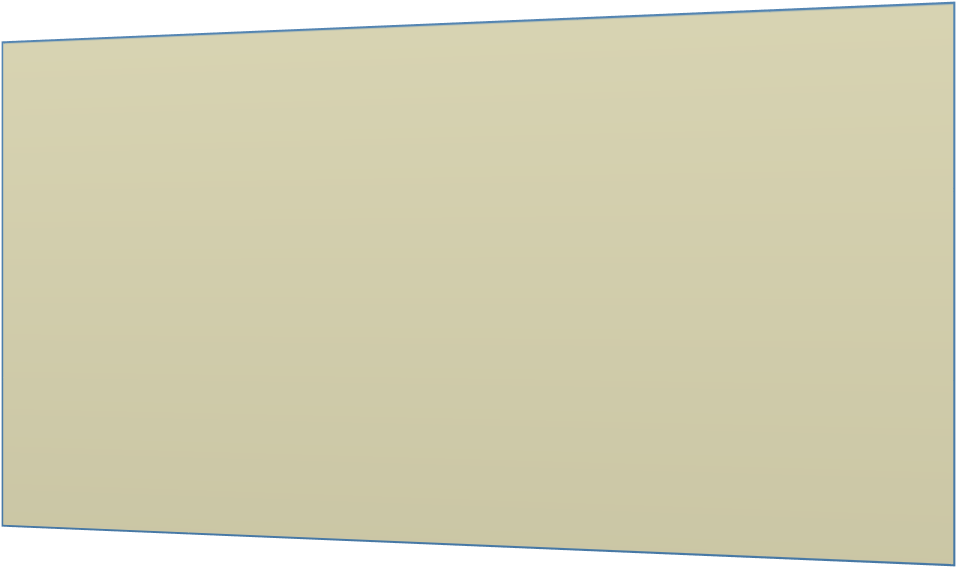 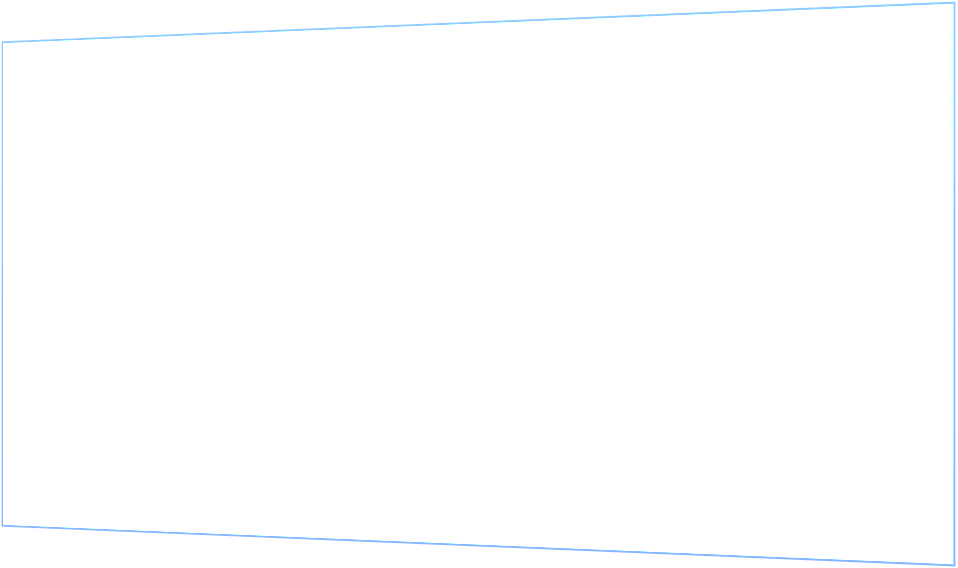 OETV
This Photo by Unknown Author is licensed under CC BY-NC-ND
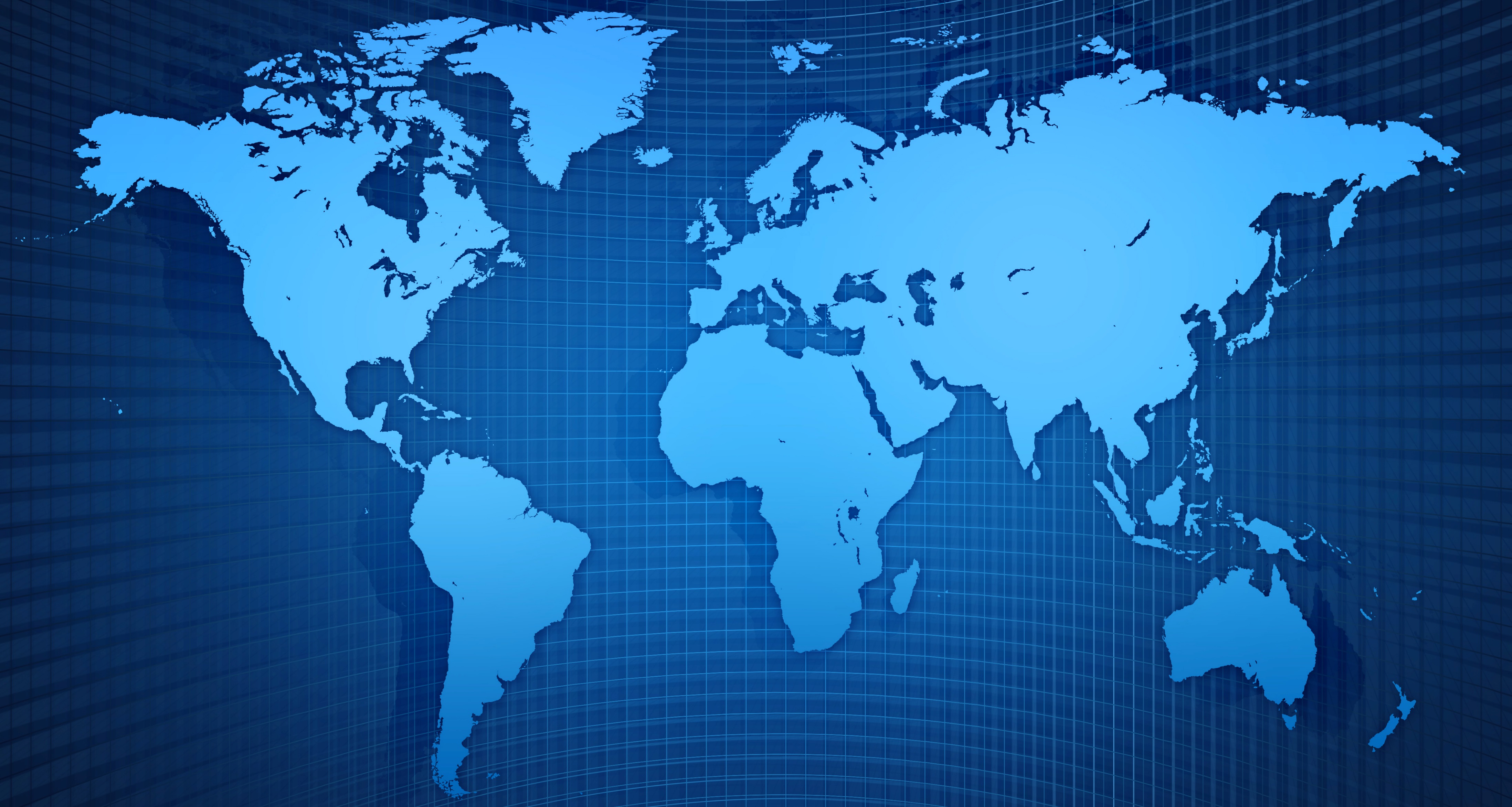 OETV
OXFORD ENGLISH TELEVISION
WELCOME TO OXFORD
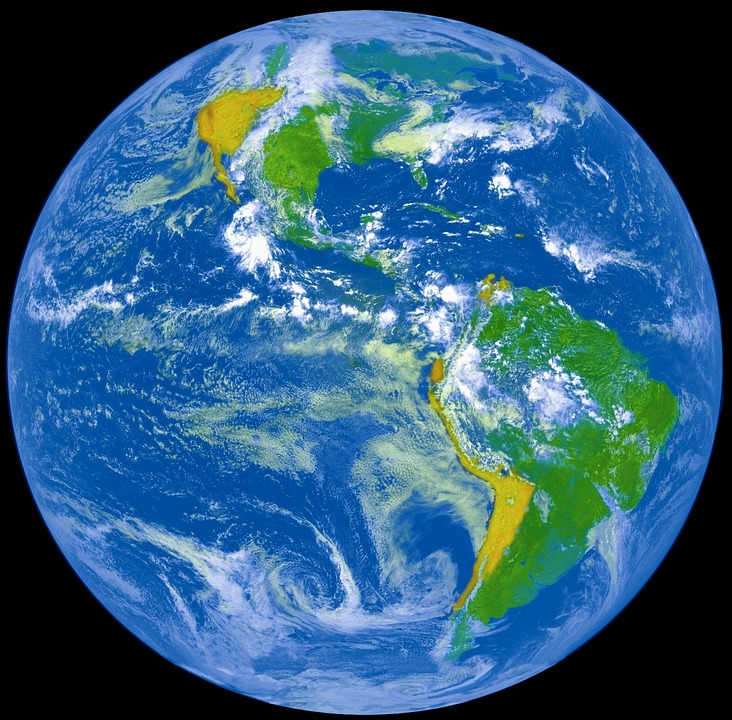 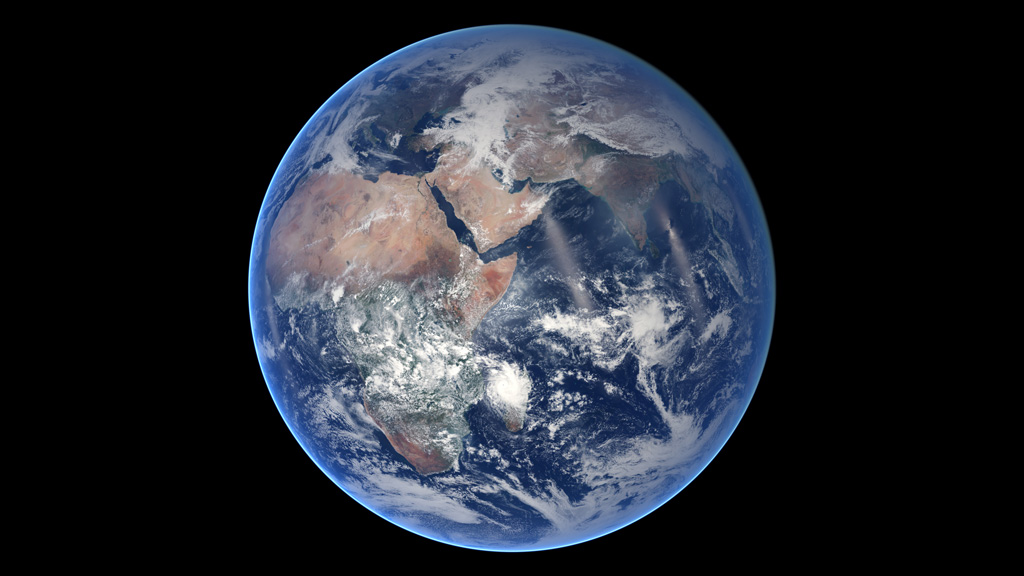 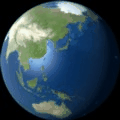 This Photo by Unknown Author is licensed under CC BY-SA
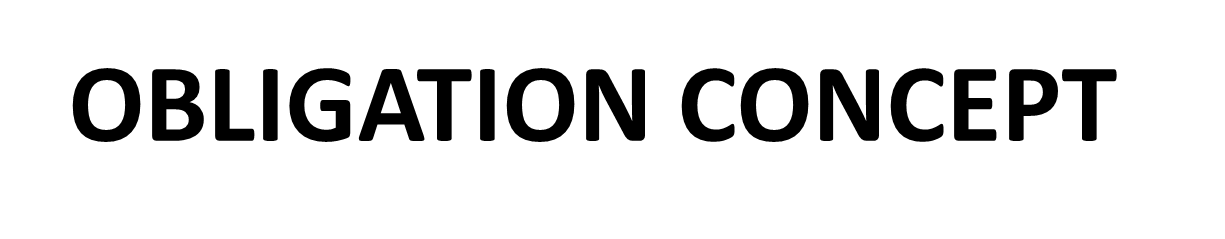 OBLIGATION BEGINS
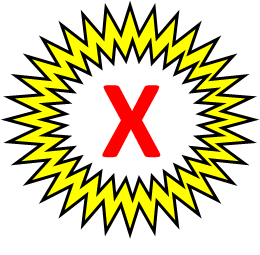 WE        WEAR CYCLE HELMETS
HERE !
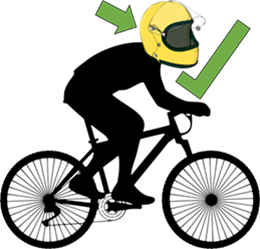 KEY POSSIBILITY EXAMPLES
CAN
COULD 
MAY
MIGHT
WE            VISIT THE DOCTOR
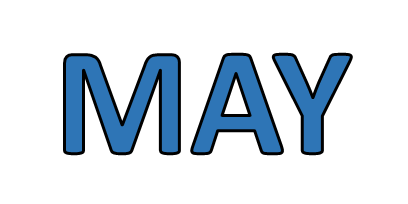 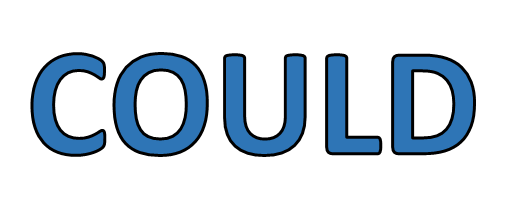 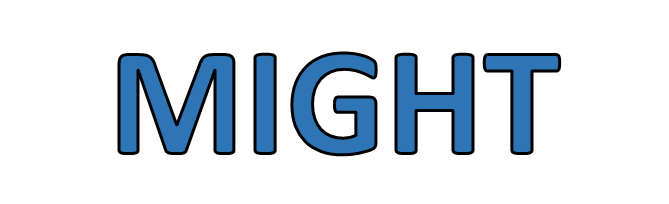 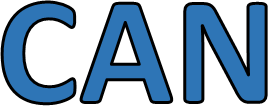 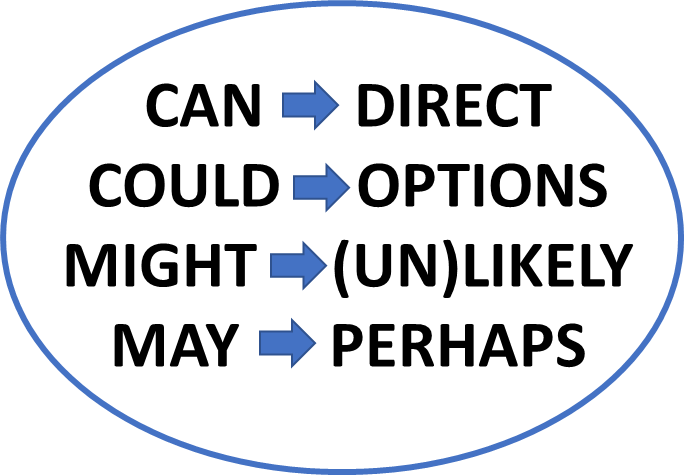 KEY FUTURE EXAMPLES
WE              VISIT THE DOCTOR
SHALL
WILL
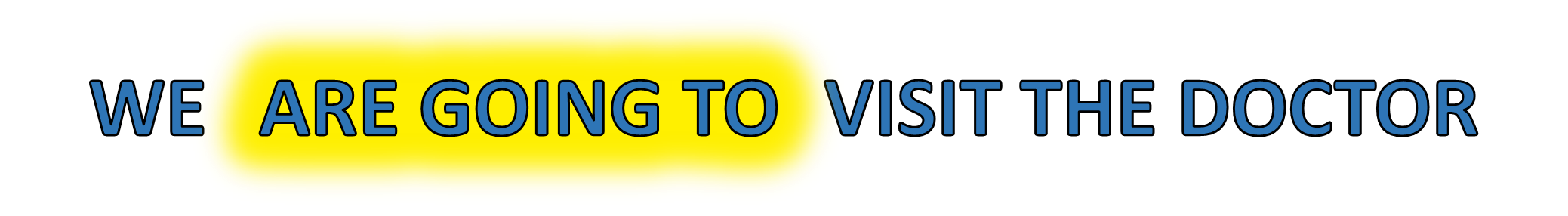 KEY FUTURE EXAMPLES
WE              VISIT THE DOCTOR
SHALL
WILL
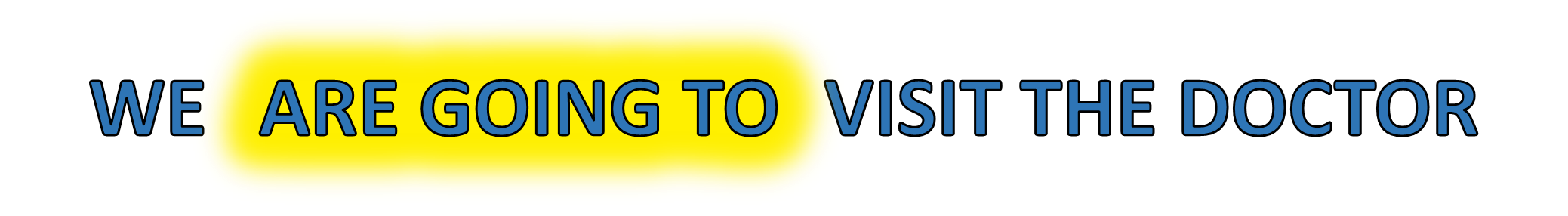 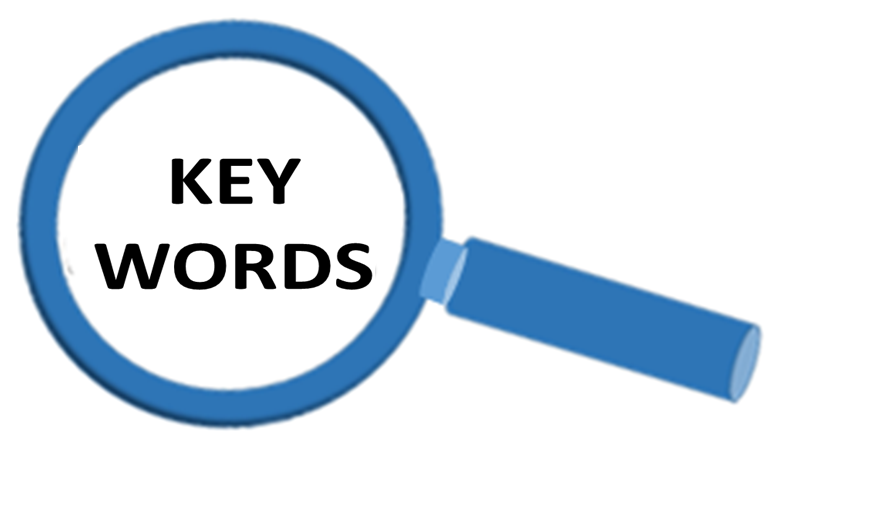 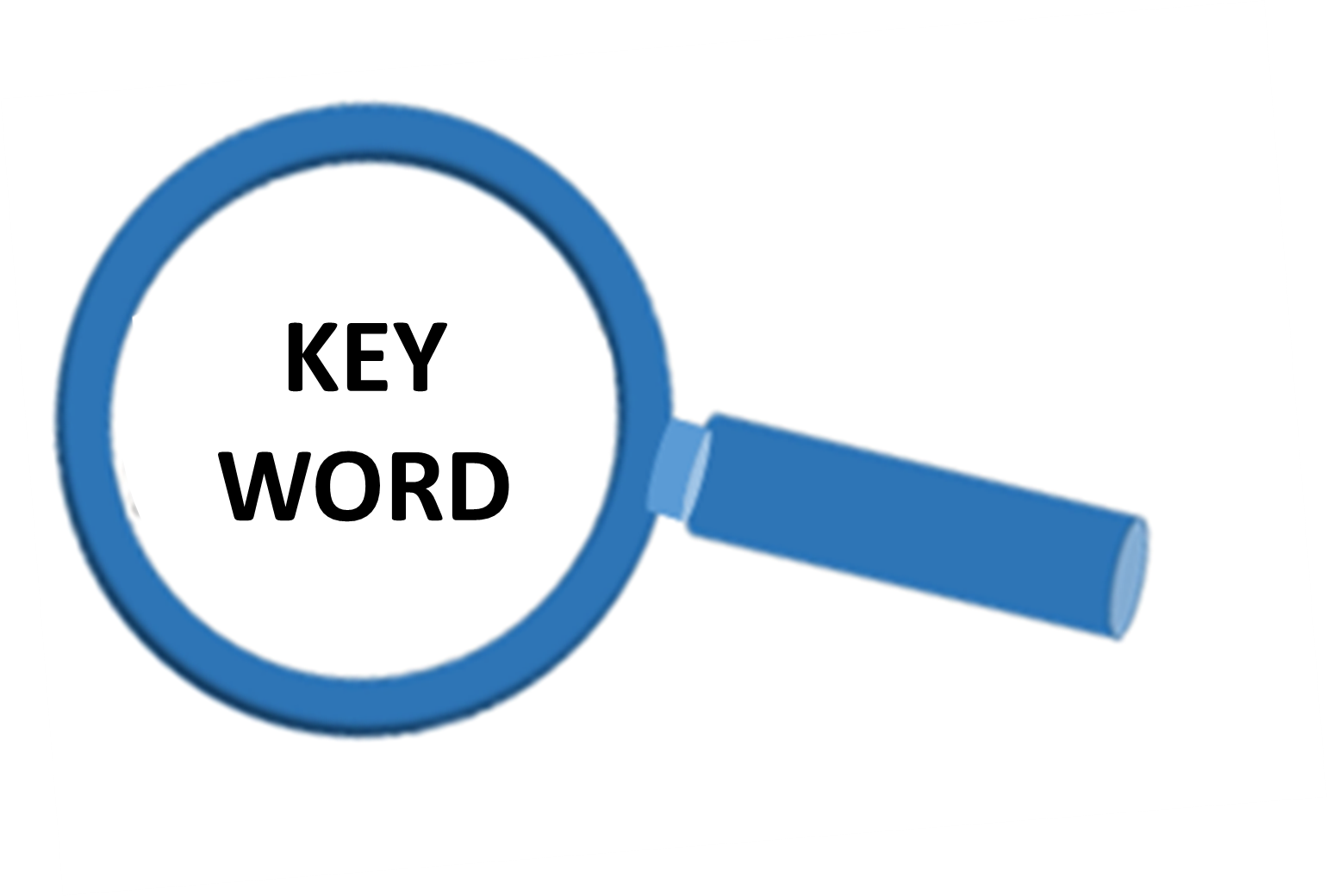 LISTENING
UNDERSTANDING
SPEAKING
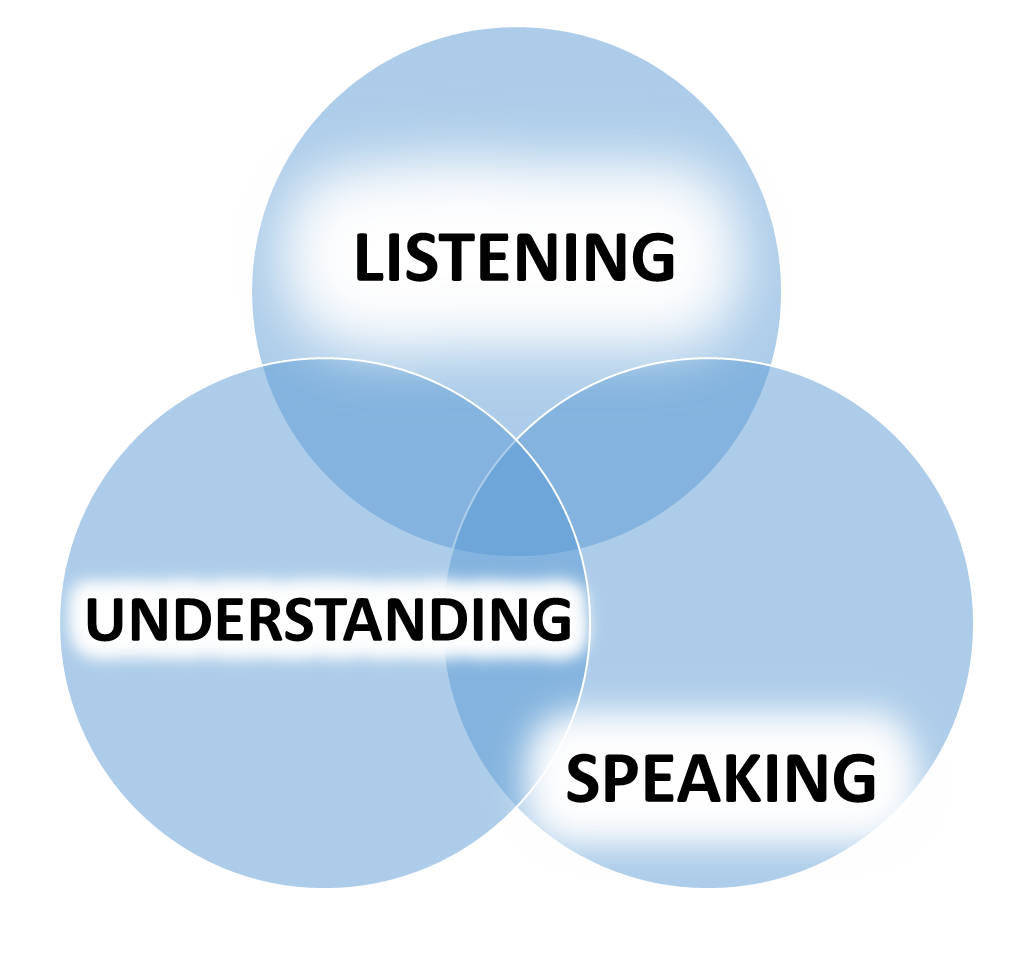 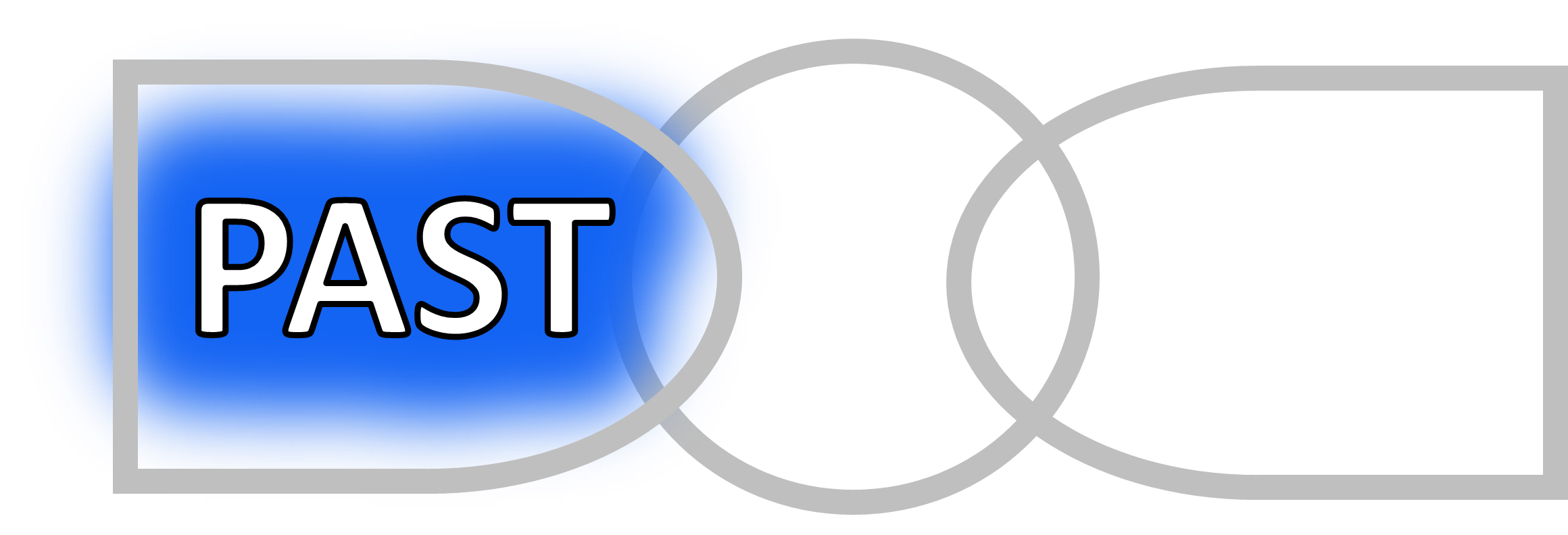 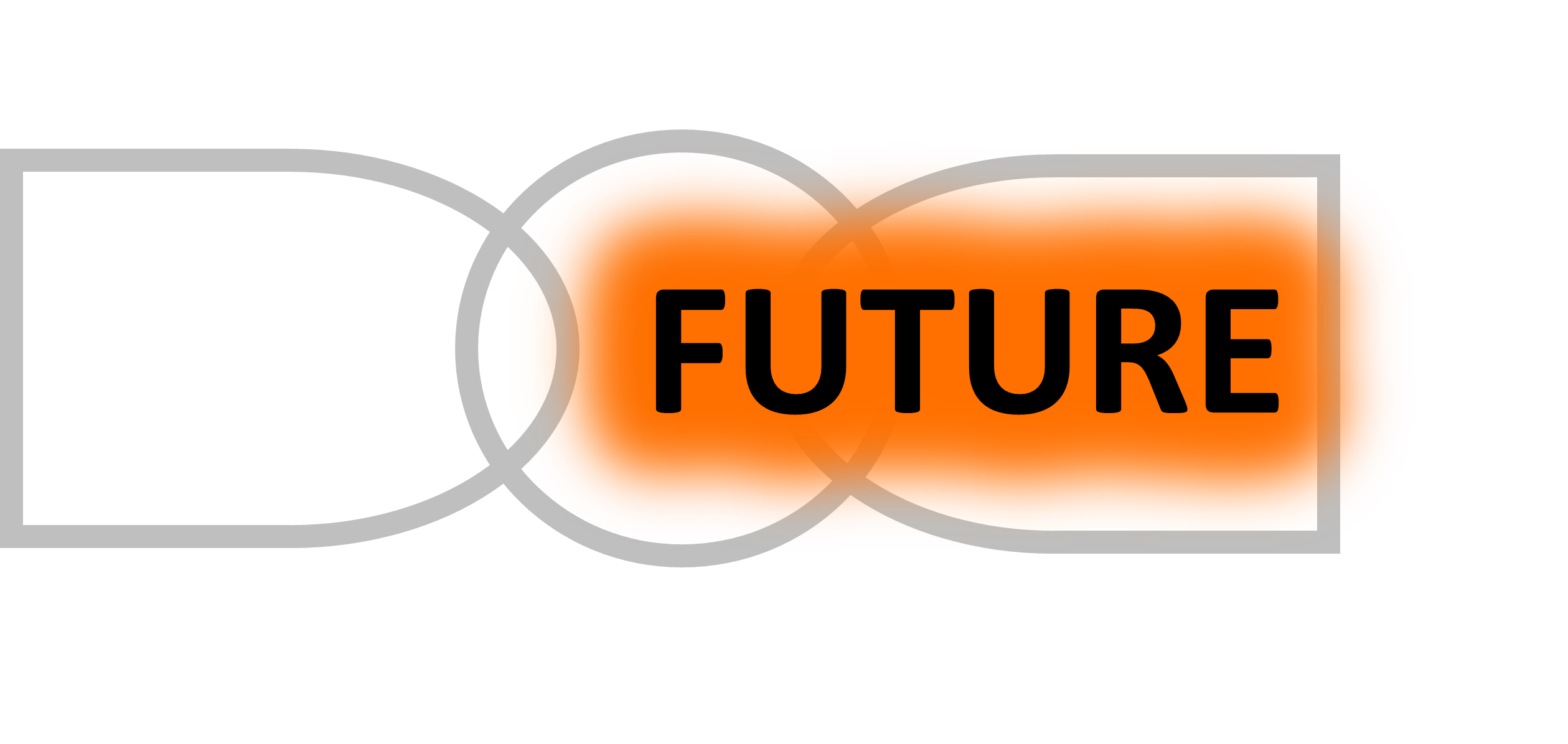 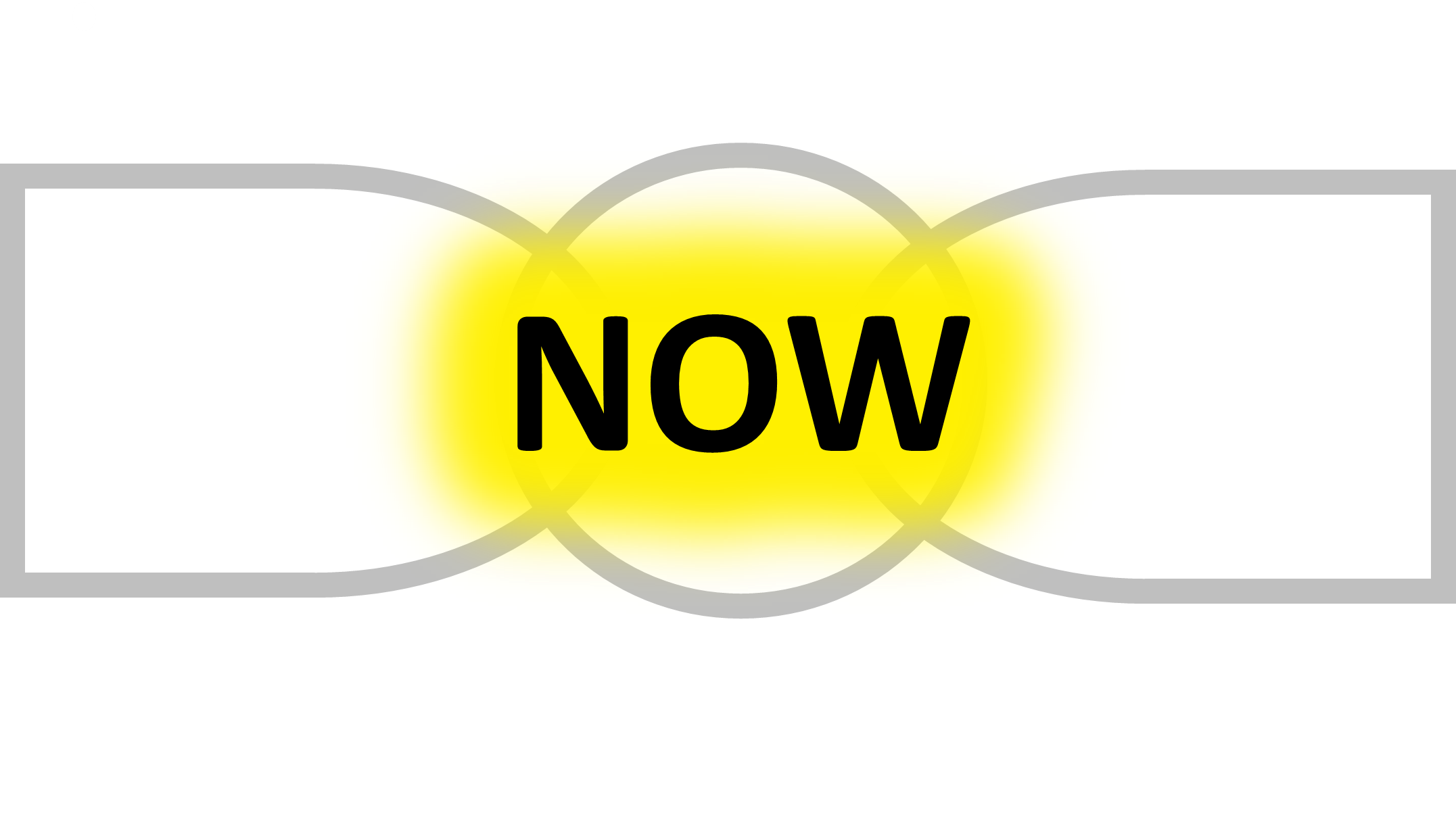 KEY OBLIGATION EXAMPLES
MUST 
HAVE TO 
NEEDN’T
NEEDN’T
MUST
WE                   VISIT THE DOCTOR
HAVE TO
PAST
NOW
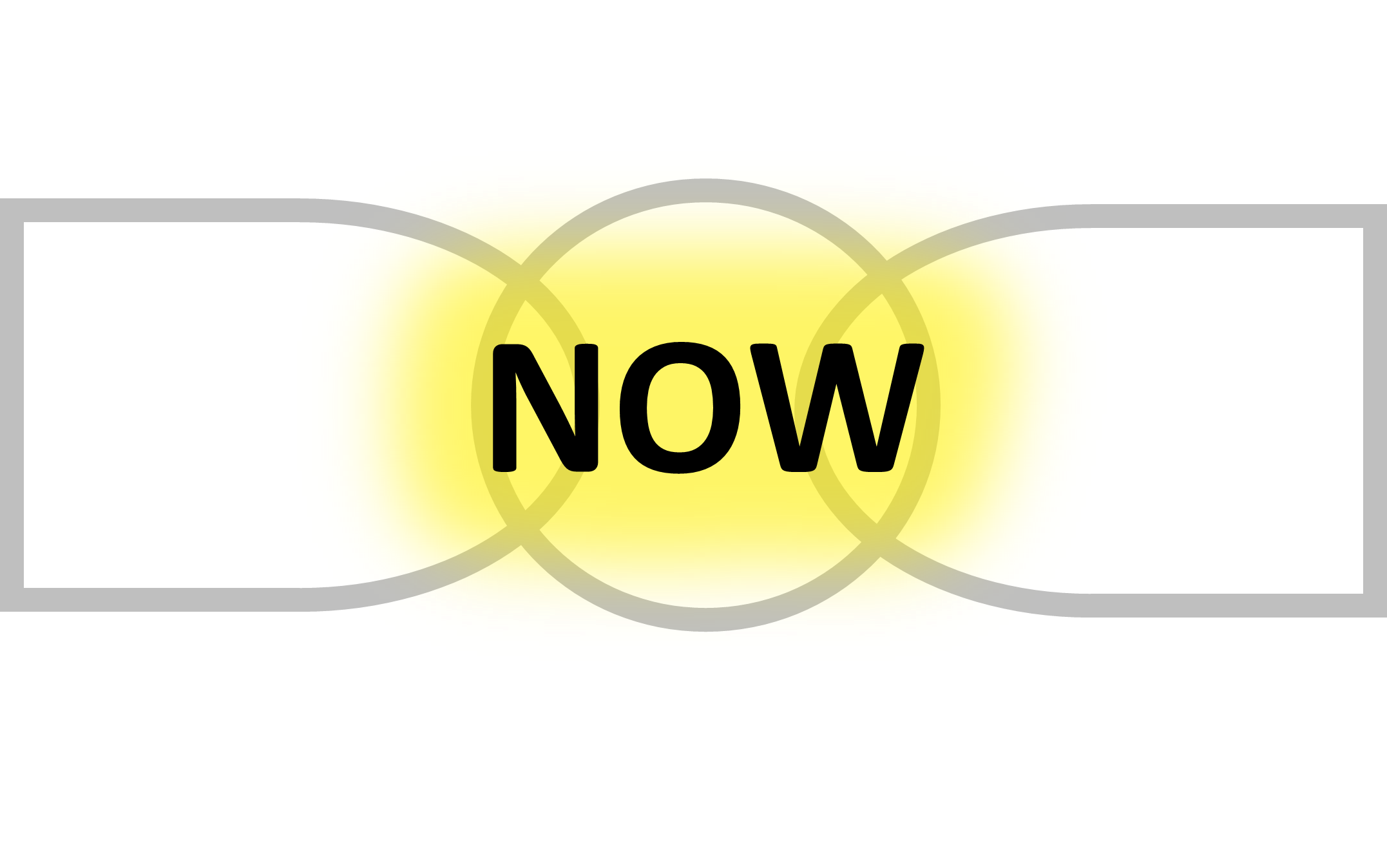 FUTURE
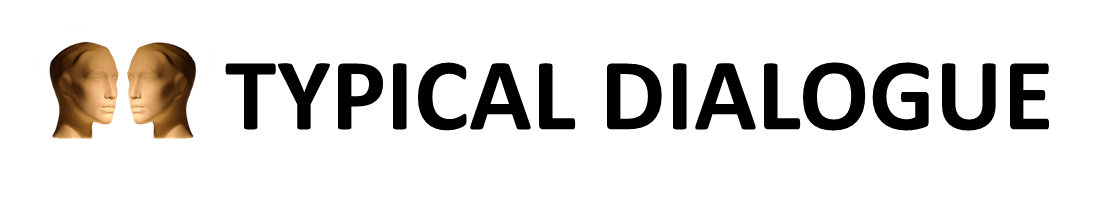 ALAN:
JOE:
ALAN:
JOE:
ALAN:
JOE:
ALAN:
JOE:
ALAN:
JOE:
ALAN:
JOE:
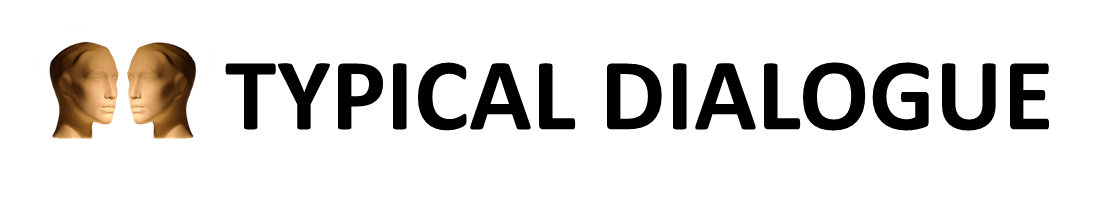 SUE:
SOPHY:
SUE:
SOPHY:
SUE:
SOPHY:
SUE:
SOPHY:
SUE:
SOPHY:
SUE:
SOPHY:
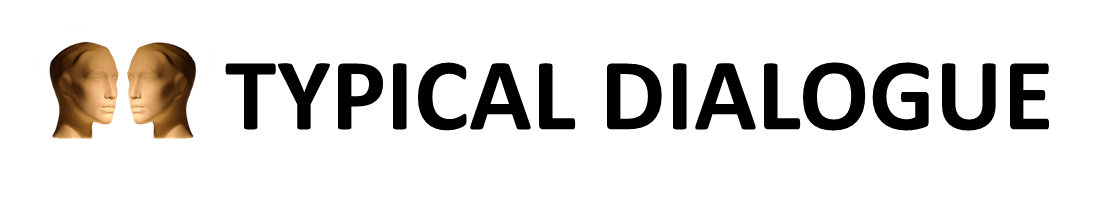 JEFF:
PAT:
JEFF:
PAT:
JEFF:
PAT:
JEFF:
PAT:
JEFF:
PAT:
JEFF:
PAT:
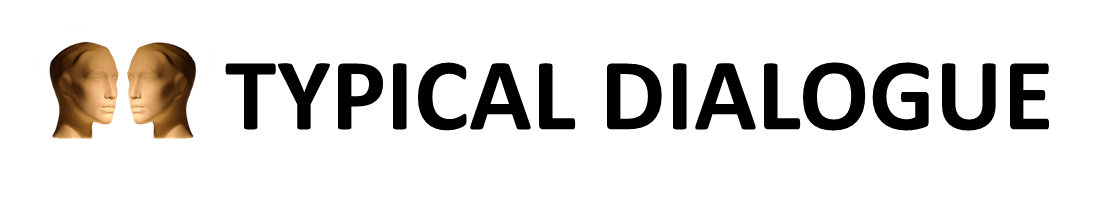 KATE:
WILL:
KATE:
WILL:
KATE:
WILL:
KATE:
WILL:
KATE:
WILL:
KATE:
WILL:
CHECK THIS WORD
IN YOUR LANGUAGE
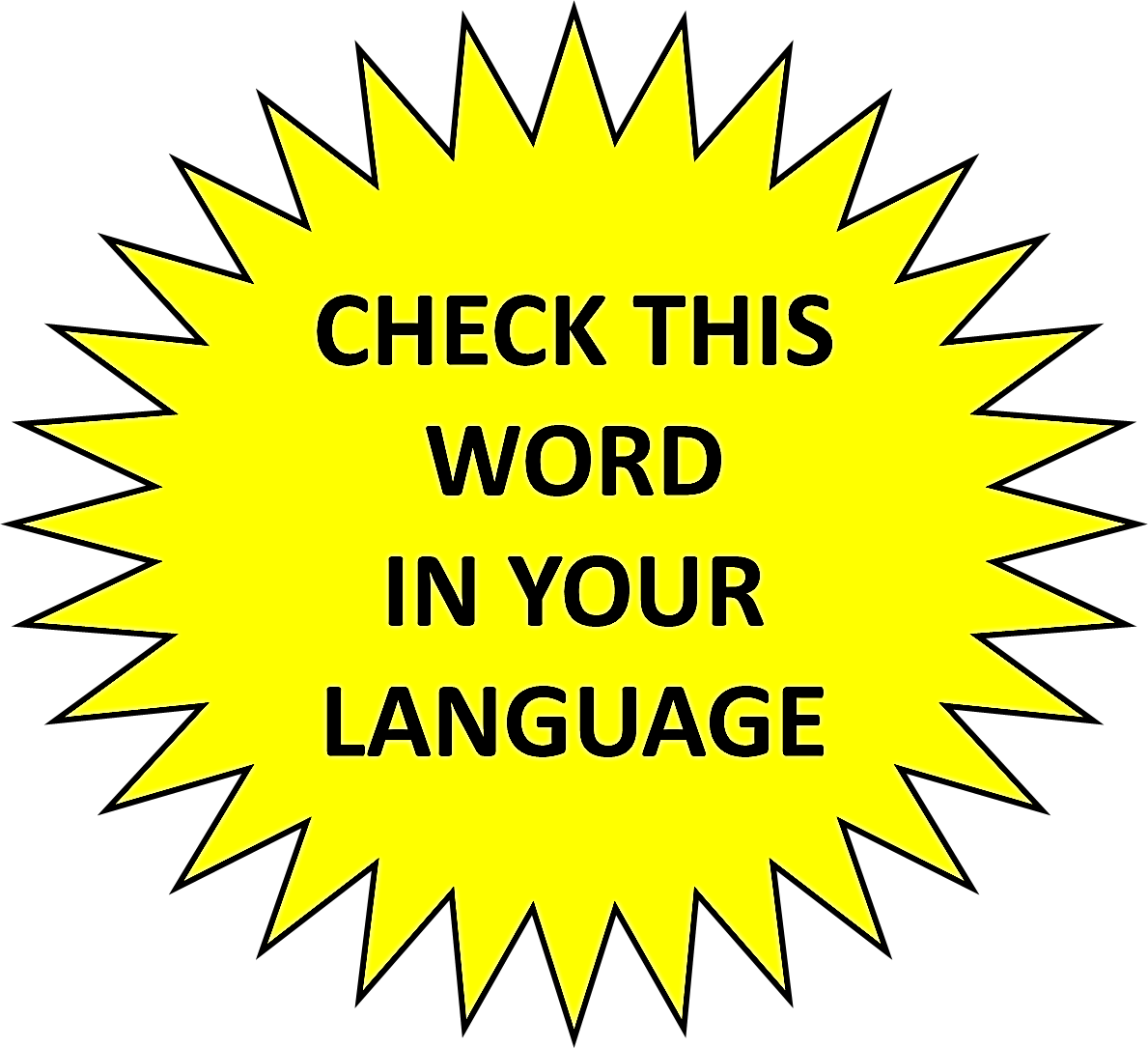 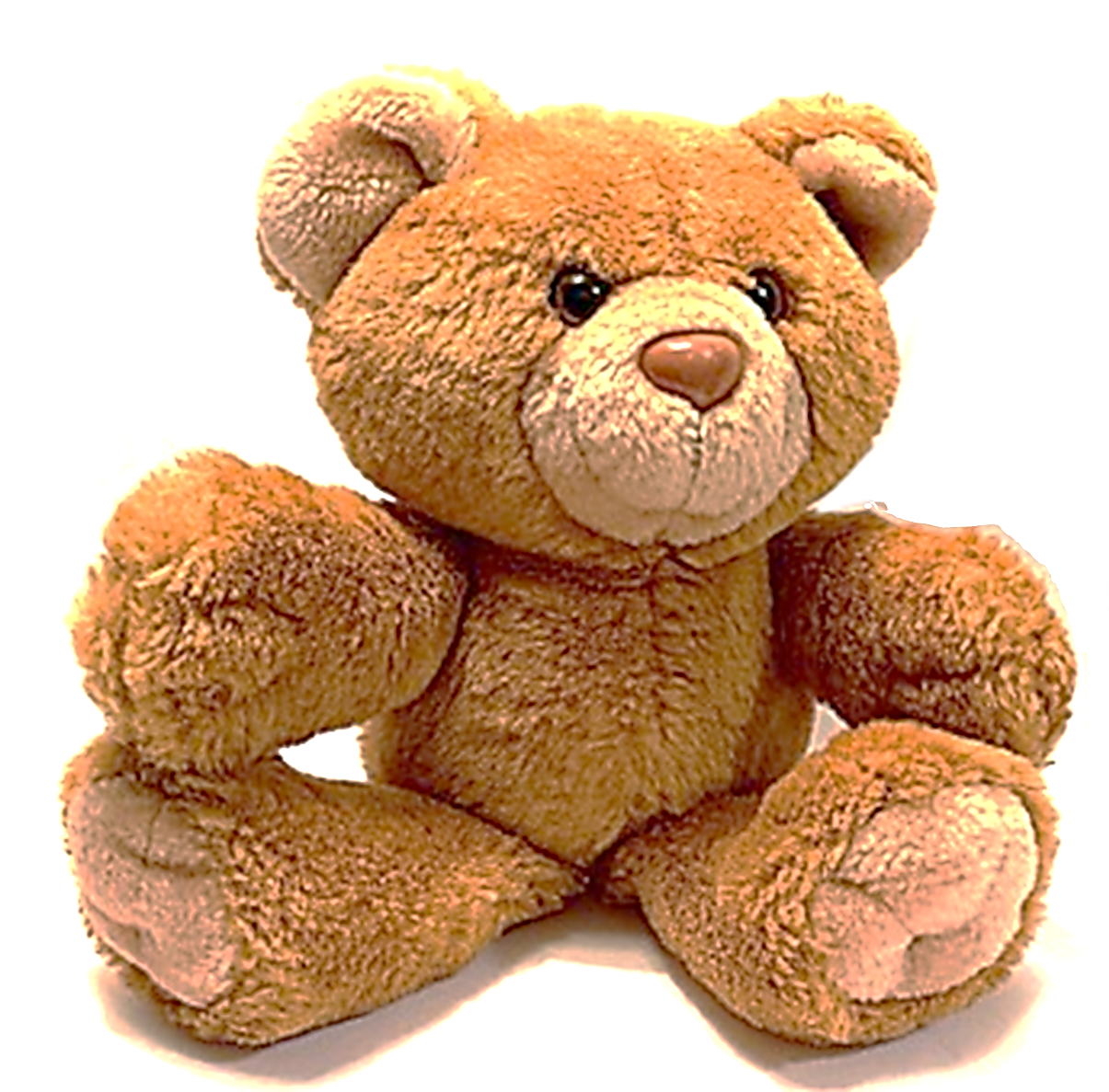 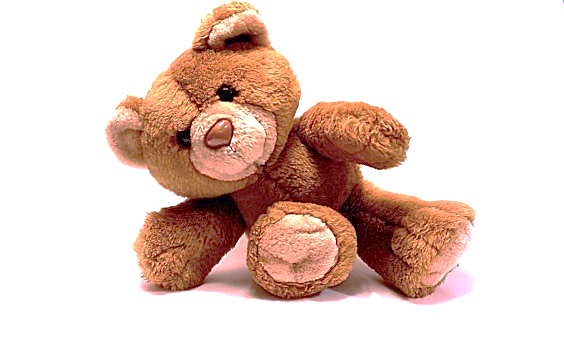 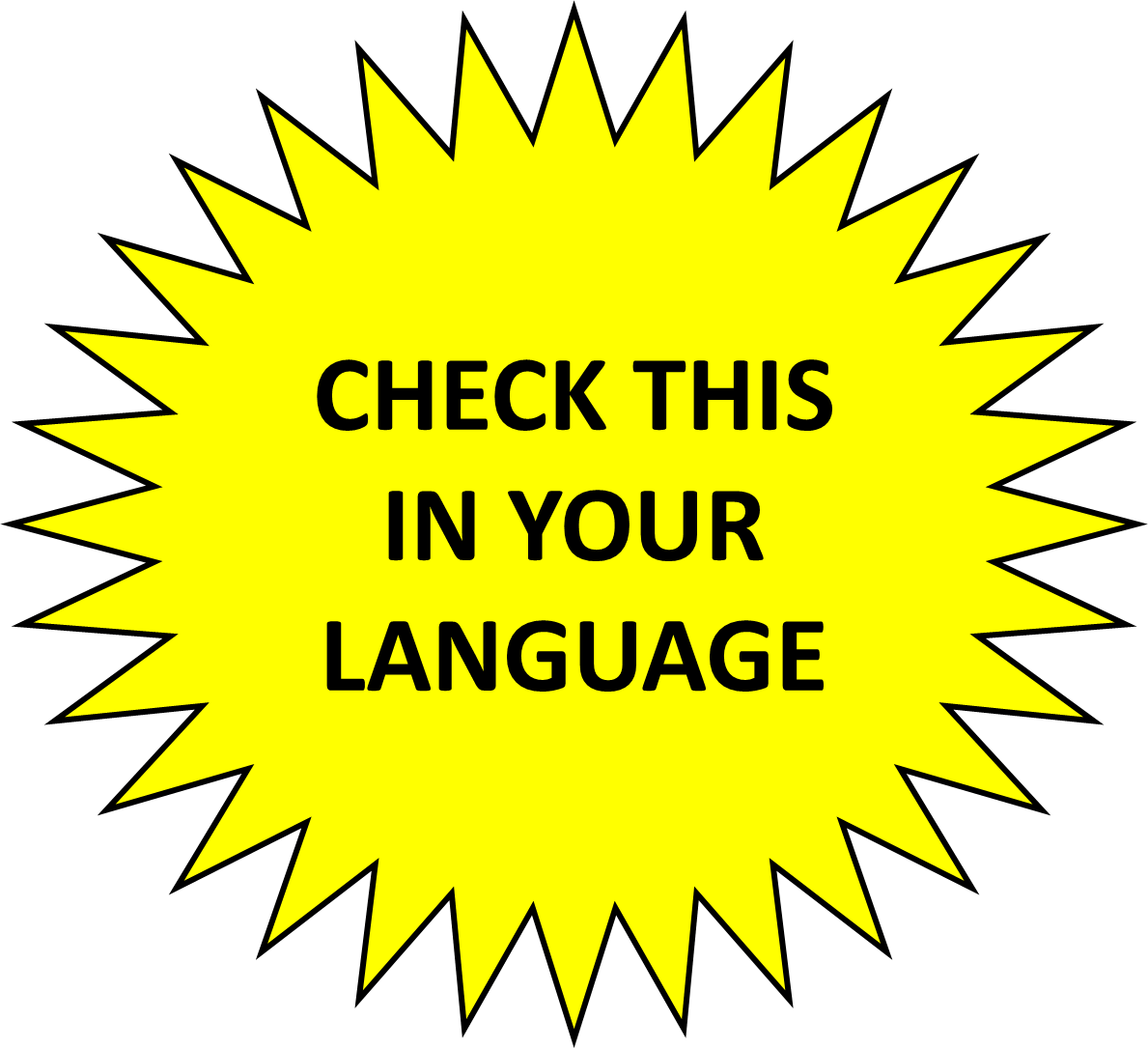 PAST IN THE FUTURE THead
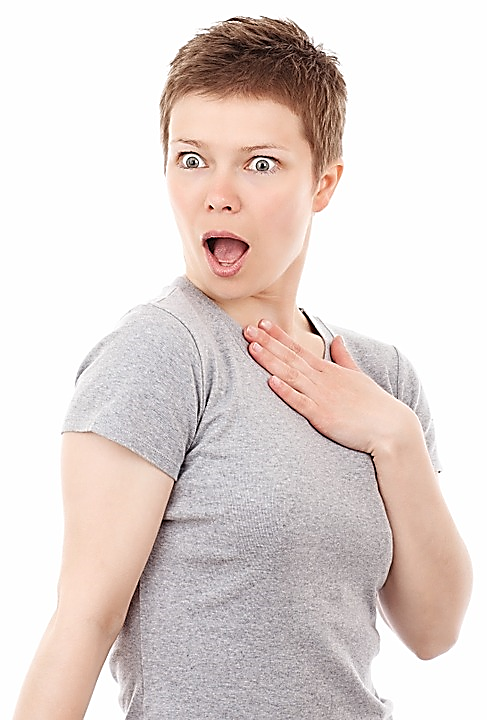 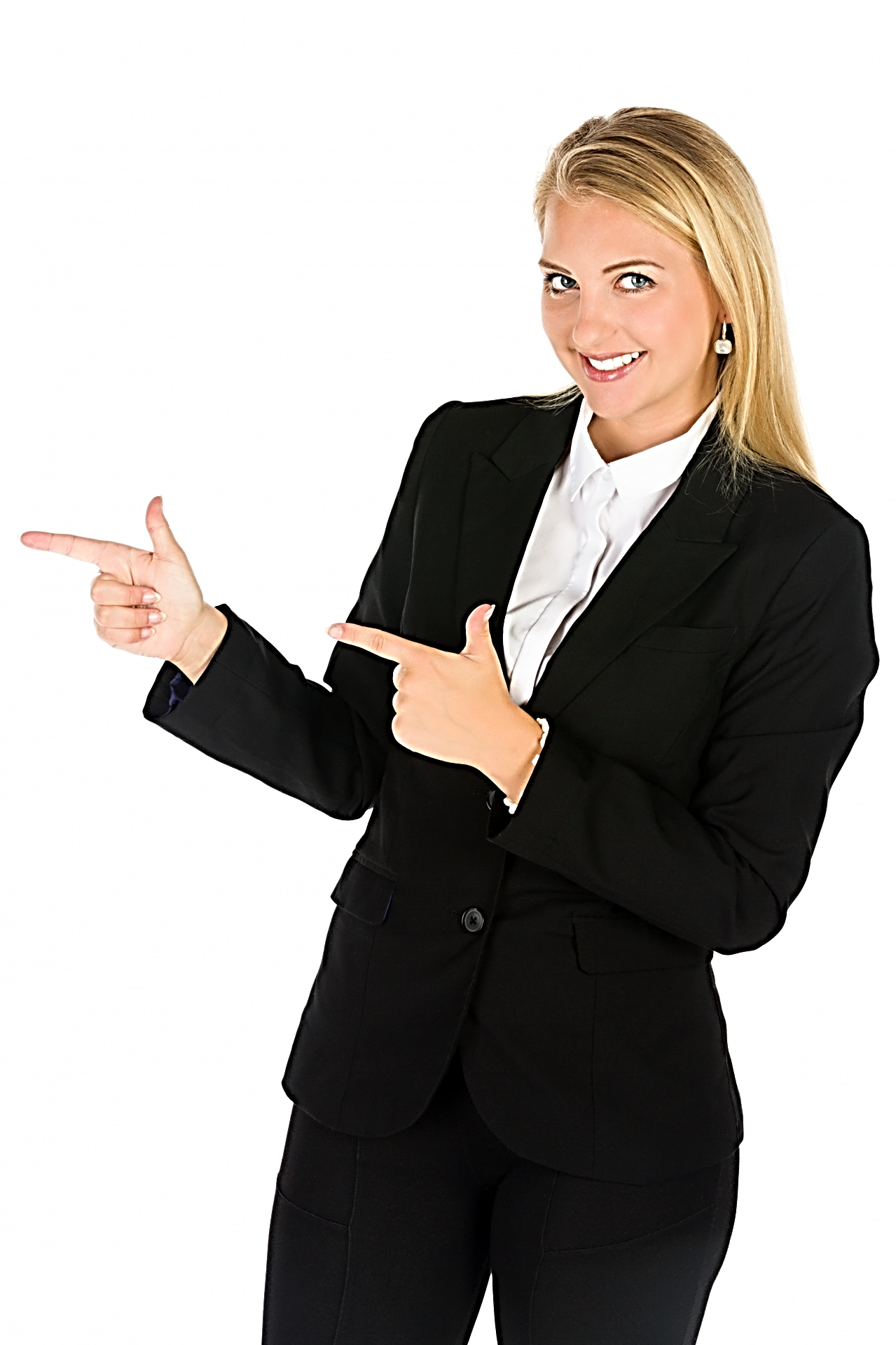 PAST IN THE FUTURE THead
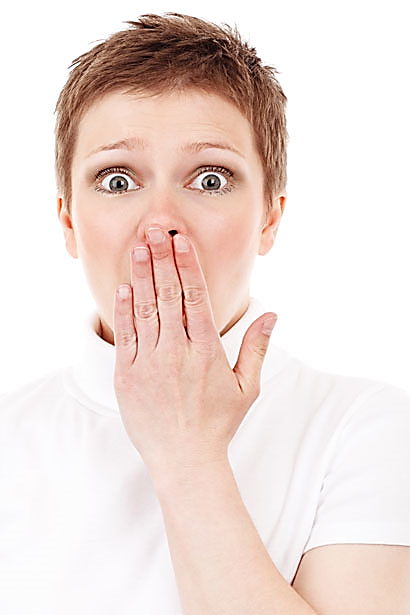 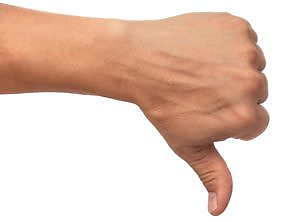 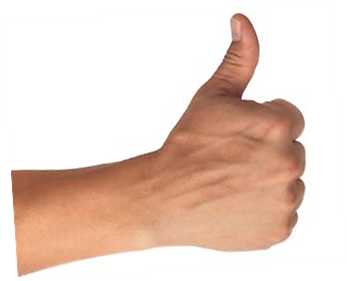 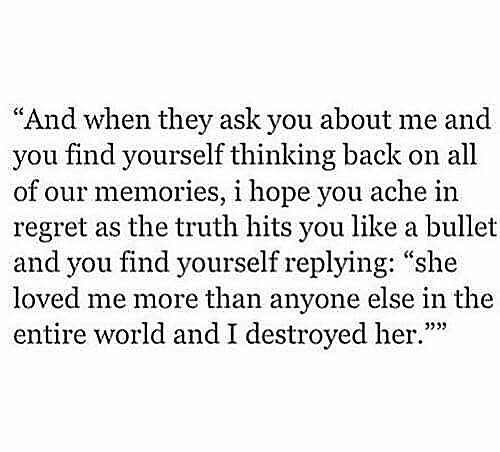 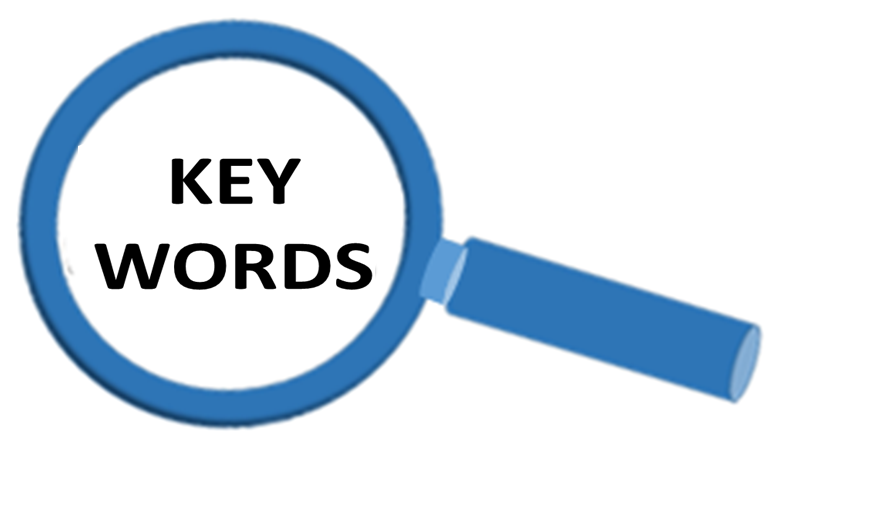 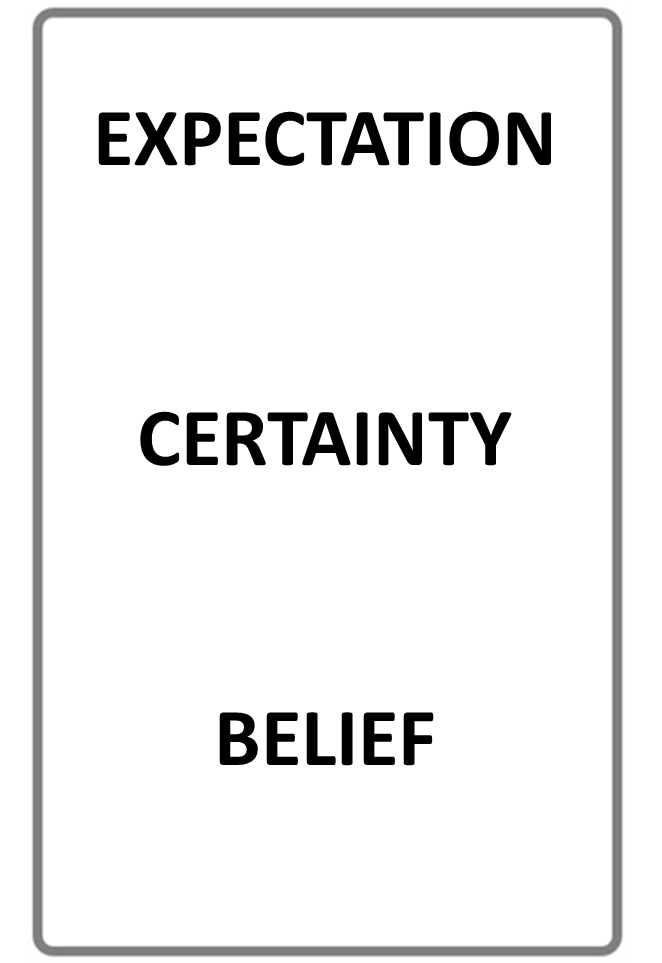 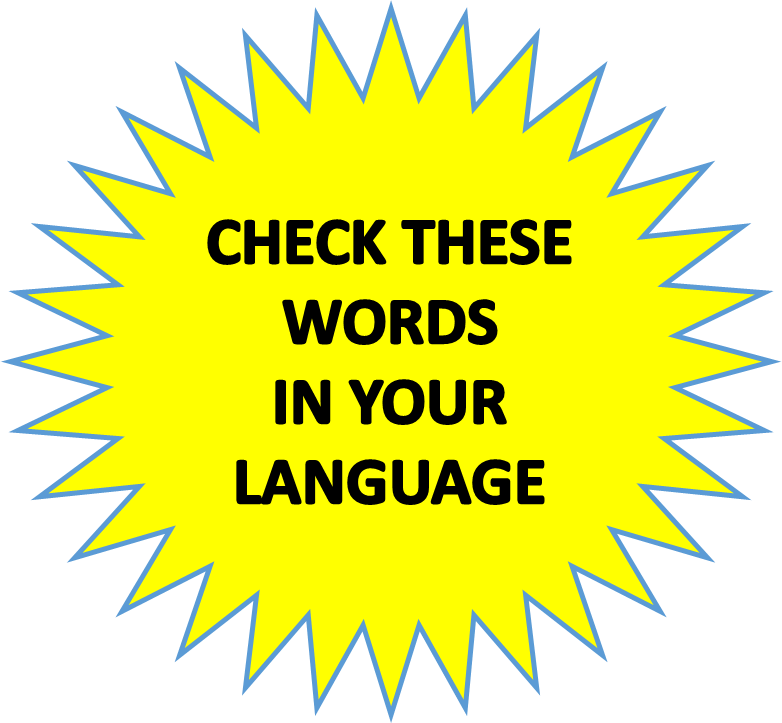 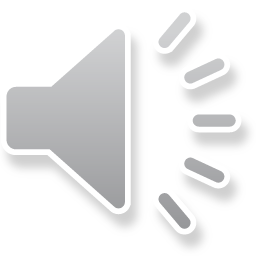 STOP THE VIDEO WHILE YOU CHECK
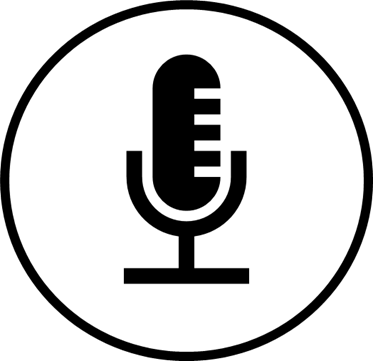 KEY IDEA
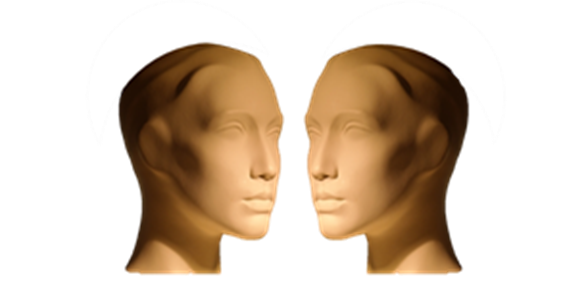 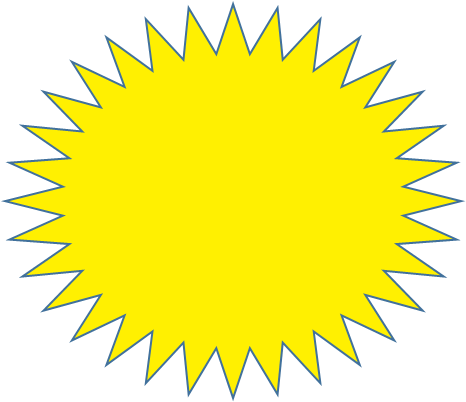 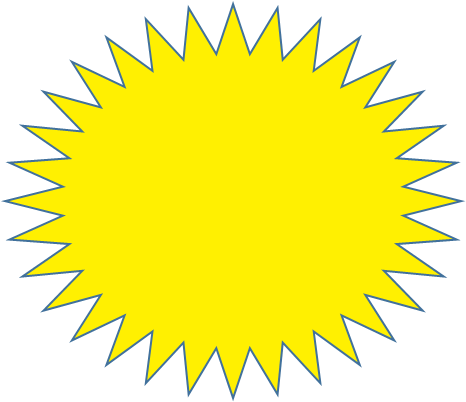 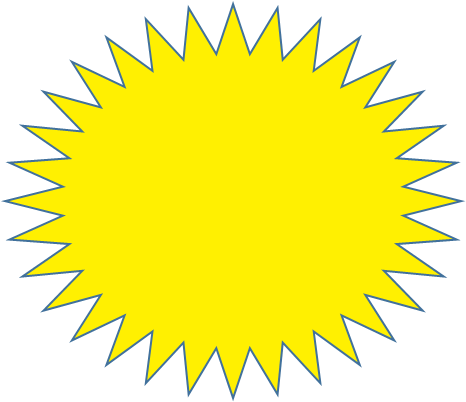 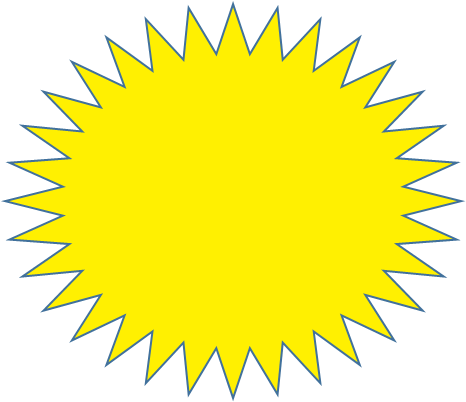 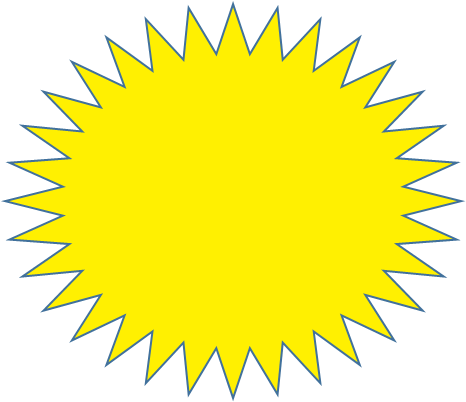 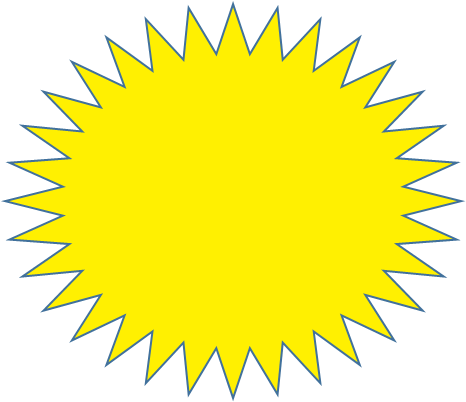 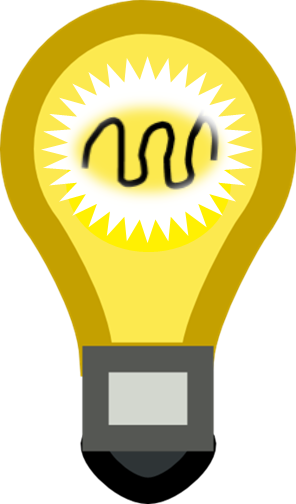 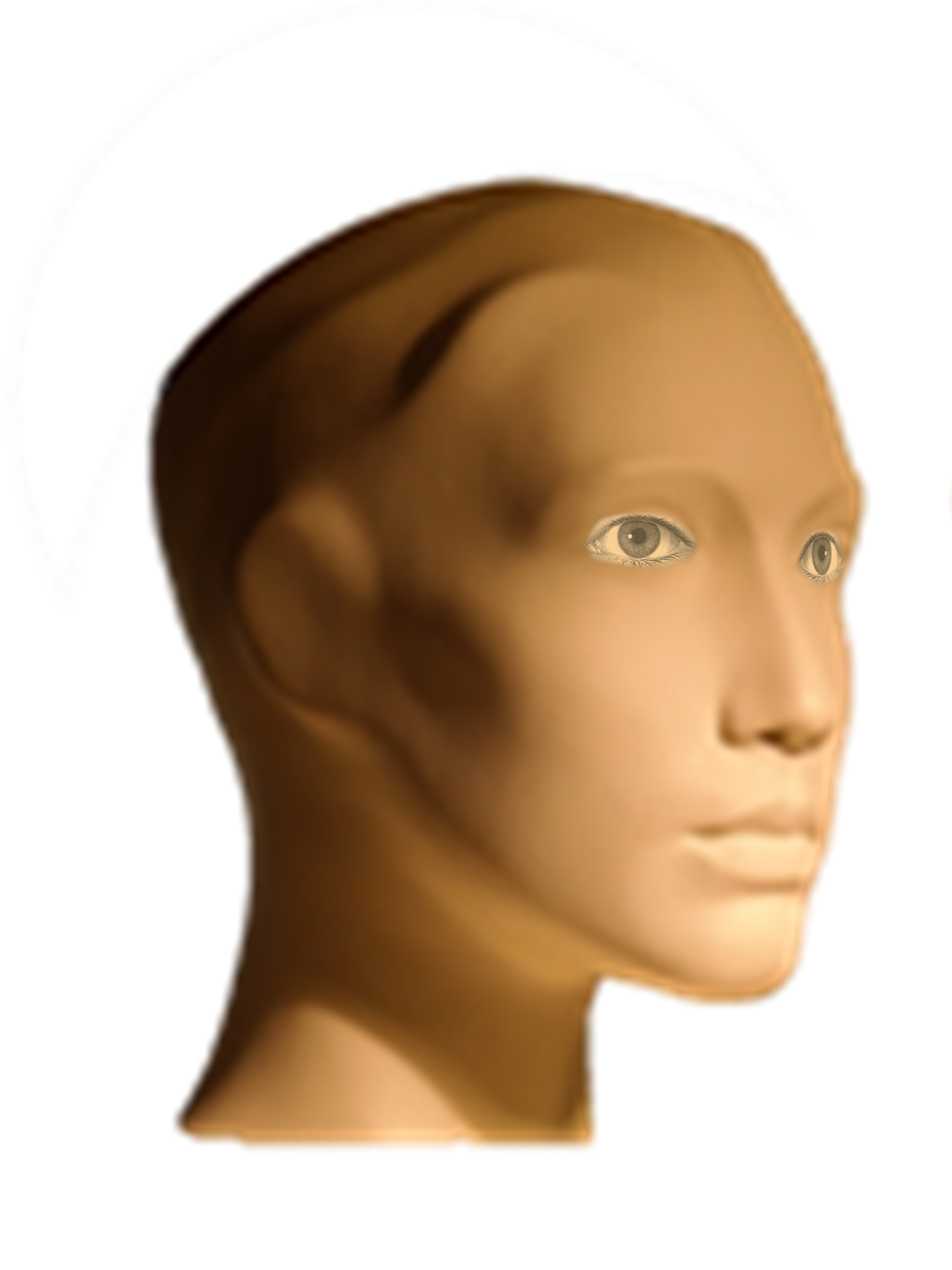 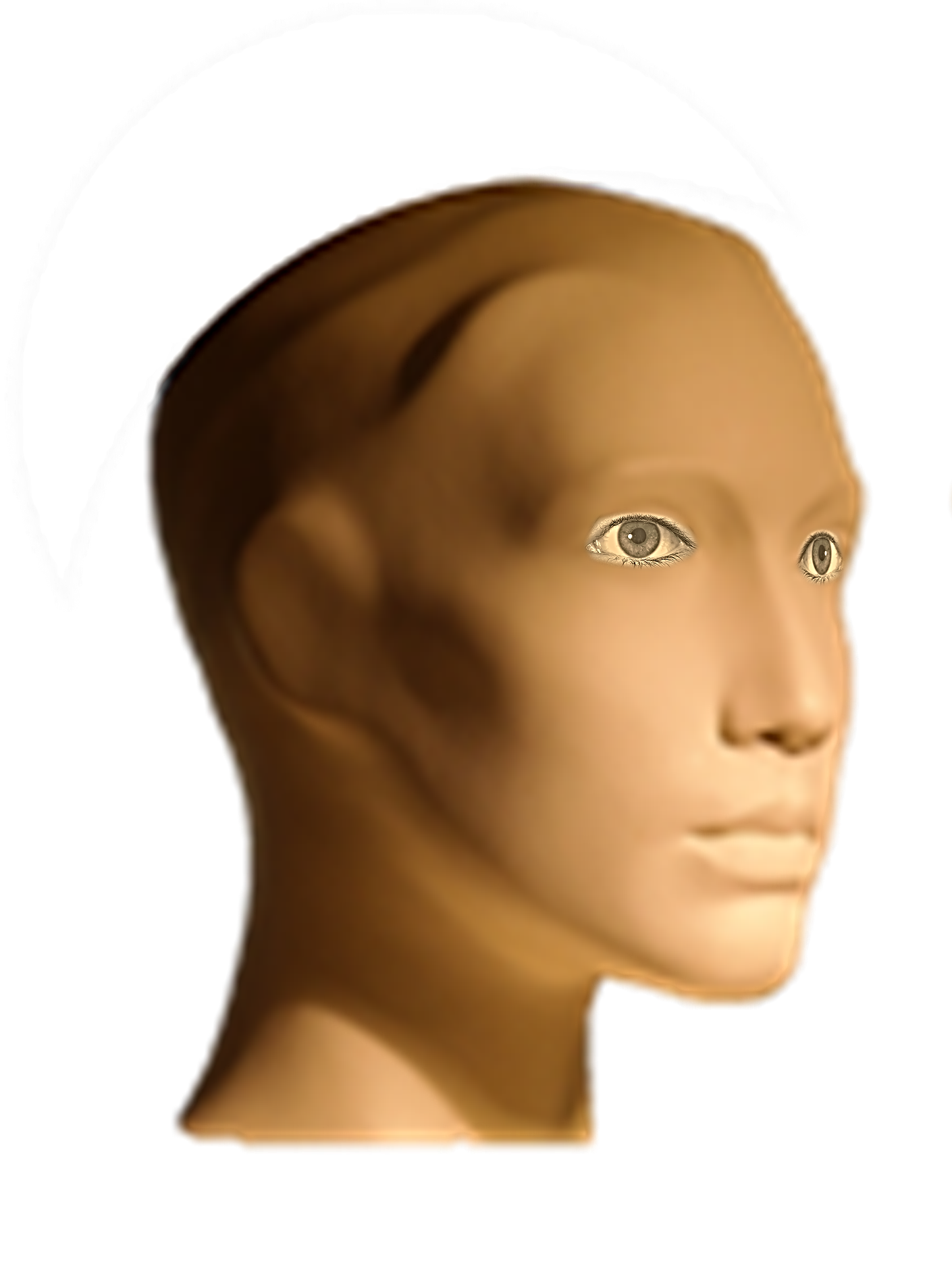 PAST
PRESENT
FUTURE
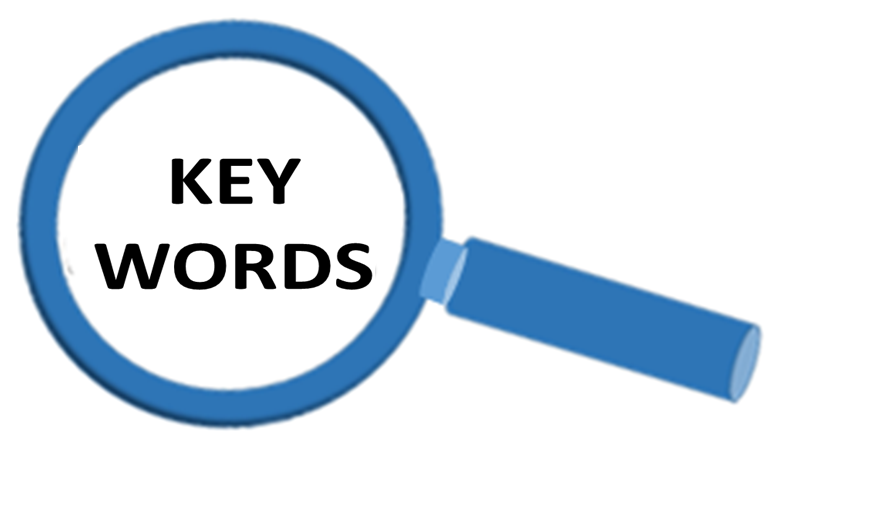 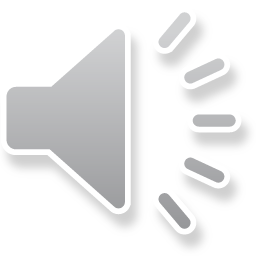 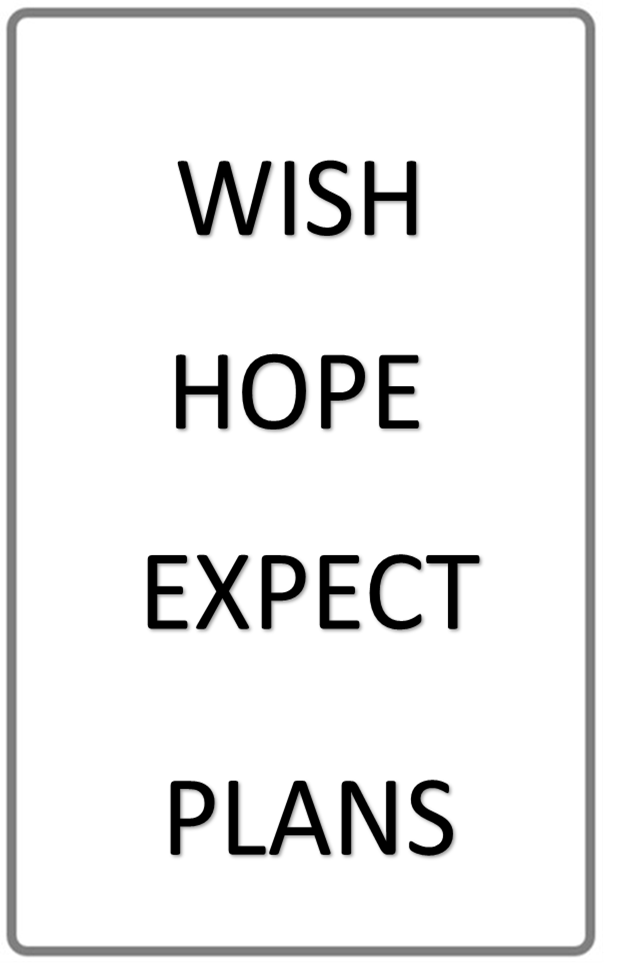 YOU WANT IT PERSONALLY
YOU WANT IT TO BE SO
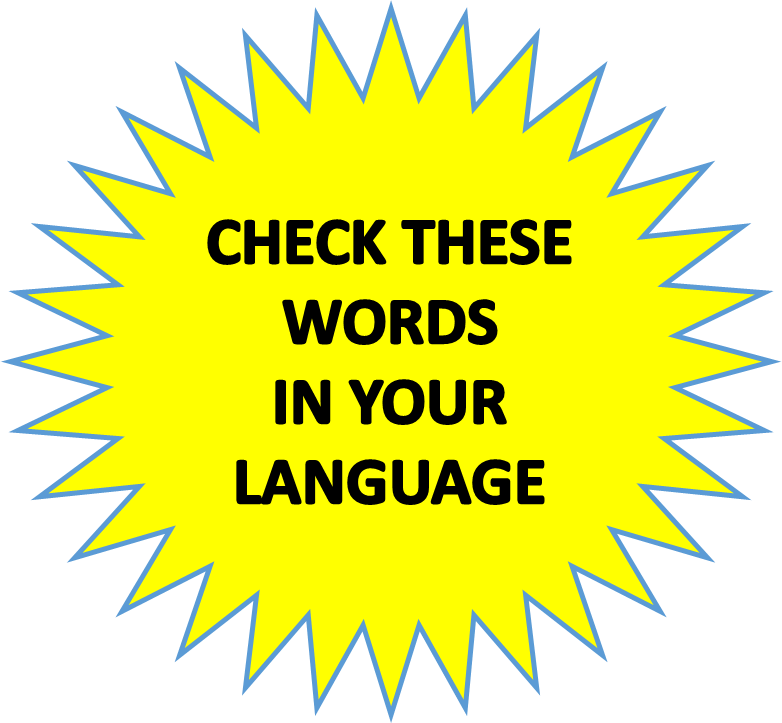 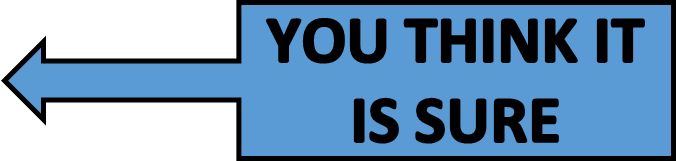 DESIGNING THE FUTURE
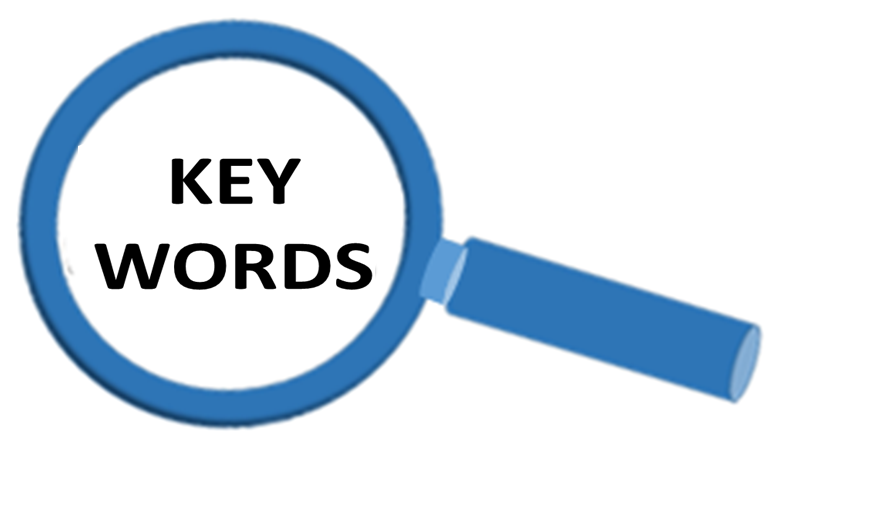 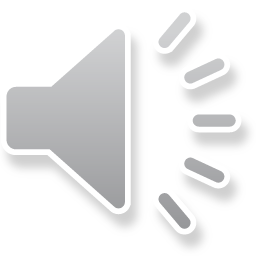 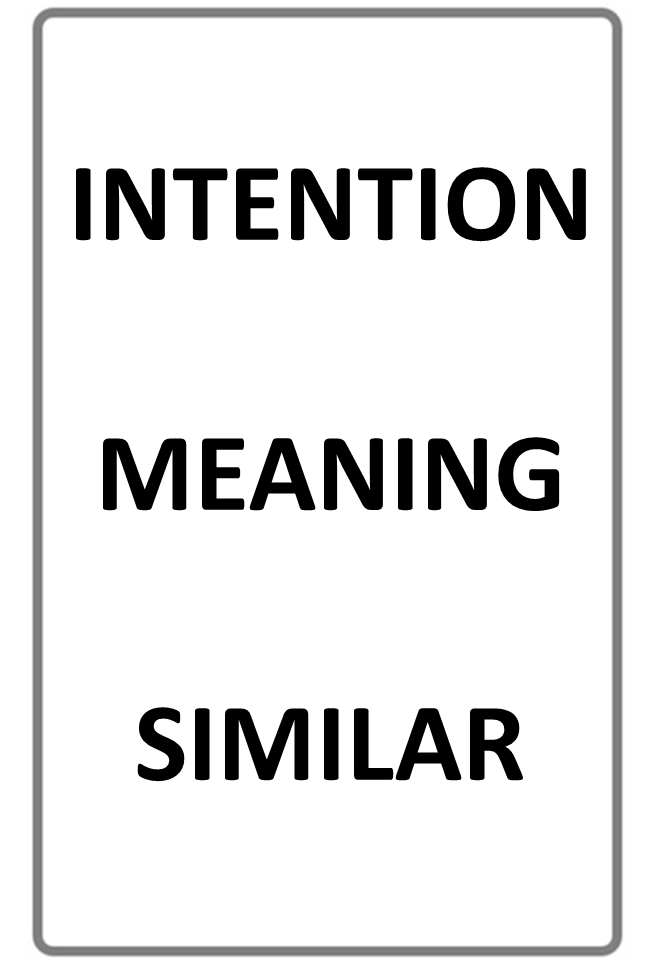 WHAT YOU REALLY PLAN TO DO
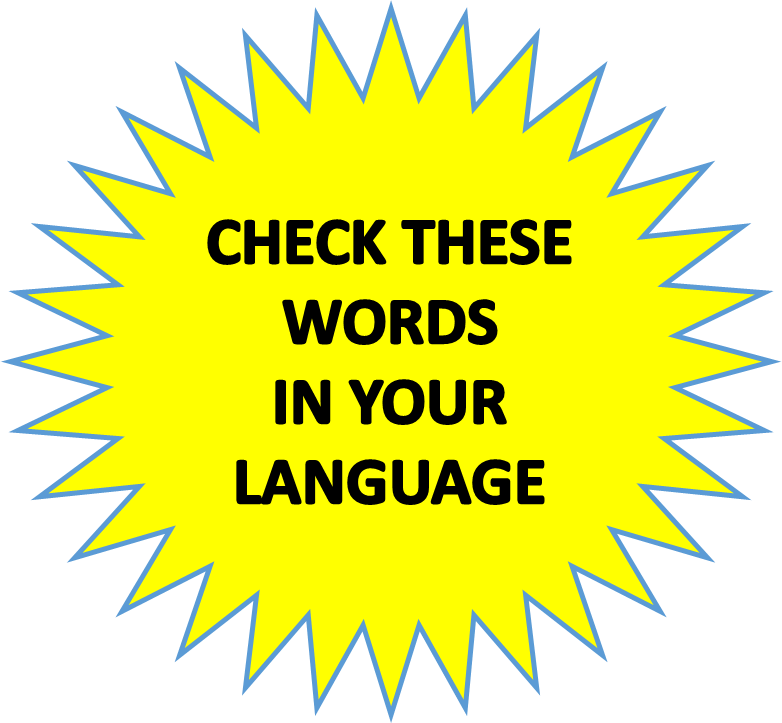 UNDERSTANDING A WORD
SEVERAL ASPECTS THE SAME
STOP THE VIDEO WHILE YOU CHECK
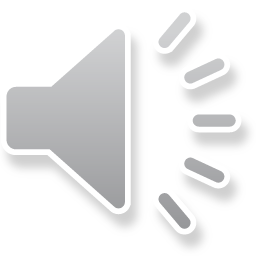 THE WILD CARD WOULD!
PREFERENCE
ADVICE
REPETITION
REFUSAL

ETC…
WHAT YOU REALLY LIKE
YOUR OPINION HOW TO DO SOMETHING
DOING THE SAME ACTION AGAIN AND AGAIN
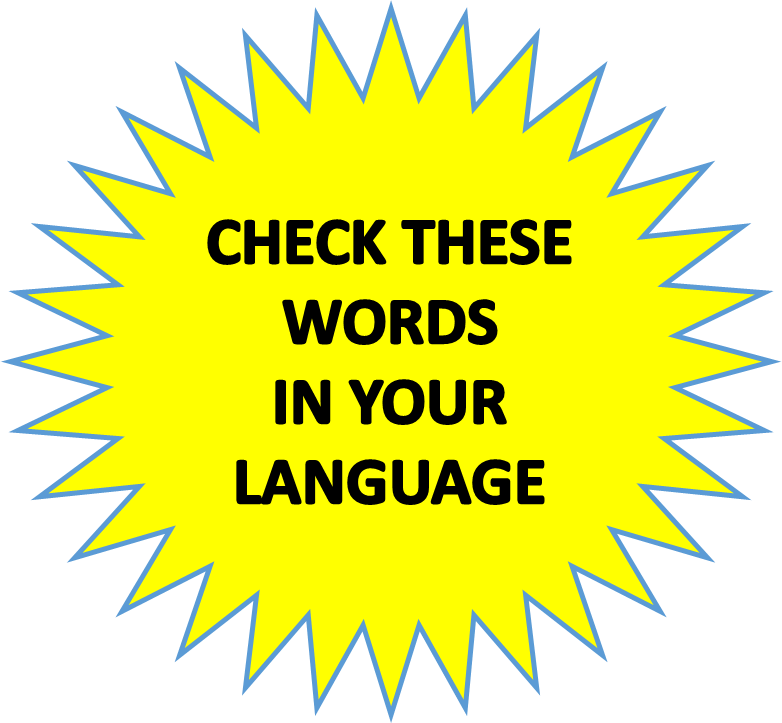 SAYING  NO !
STOP THE VIDEO WHILE YOU CHECK
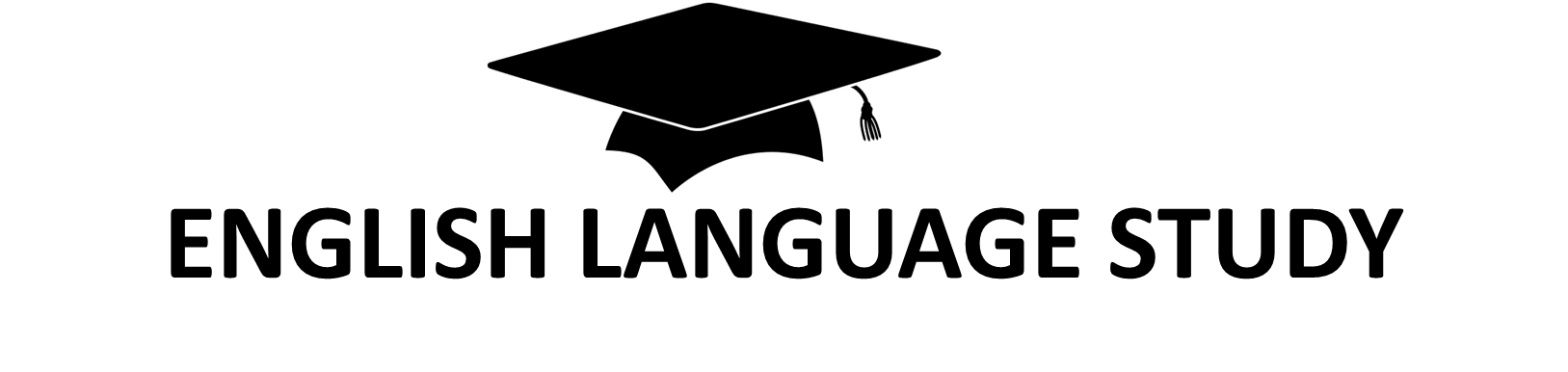 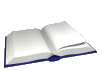 THE DICTIONARY NAME FOR THE PAST IN THE FUTURE 
IS
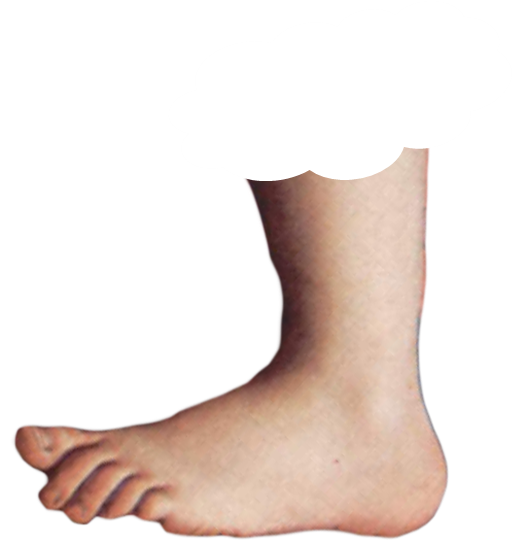 FOOTNOTE
FOOTNOTE
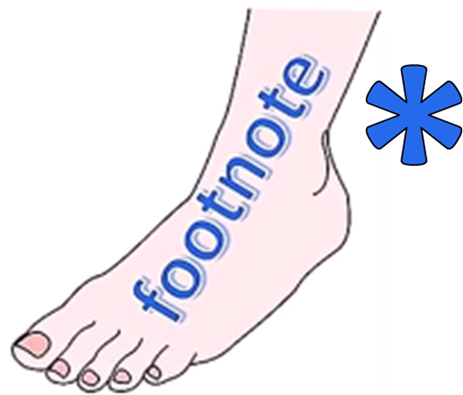 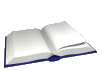 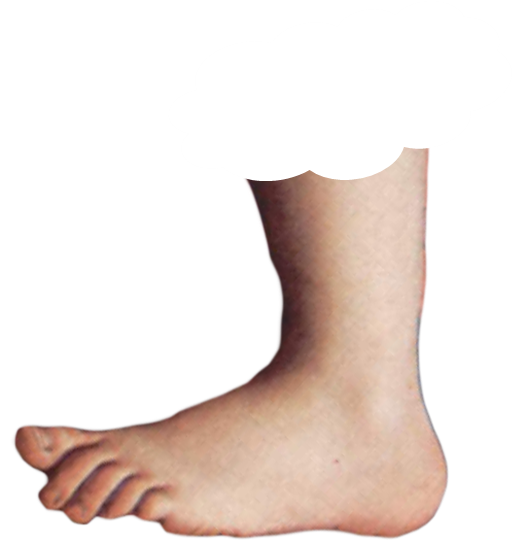 FOOTNOTE
FOOTNOTE
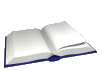 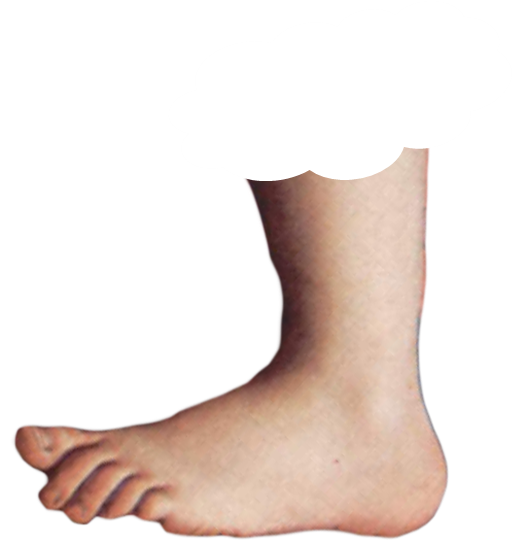 FOOTNOTE
FOOTNOTE
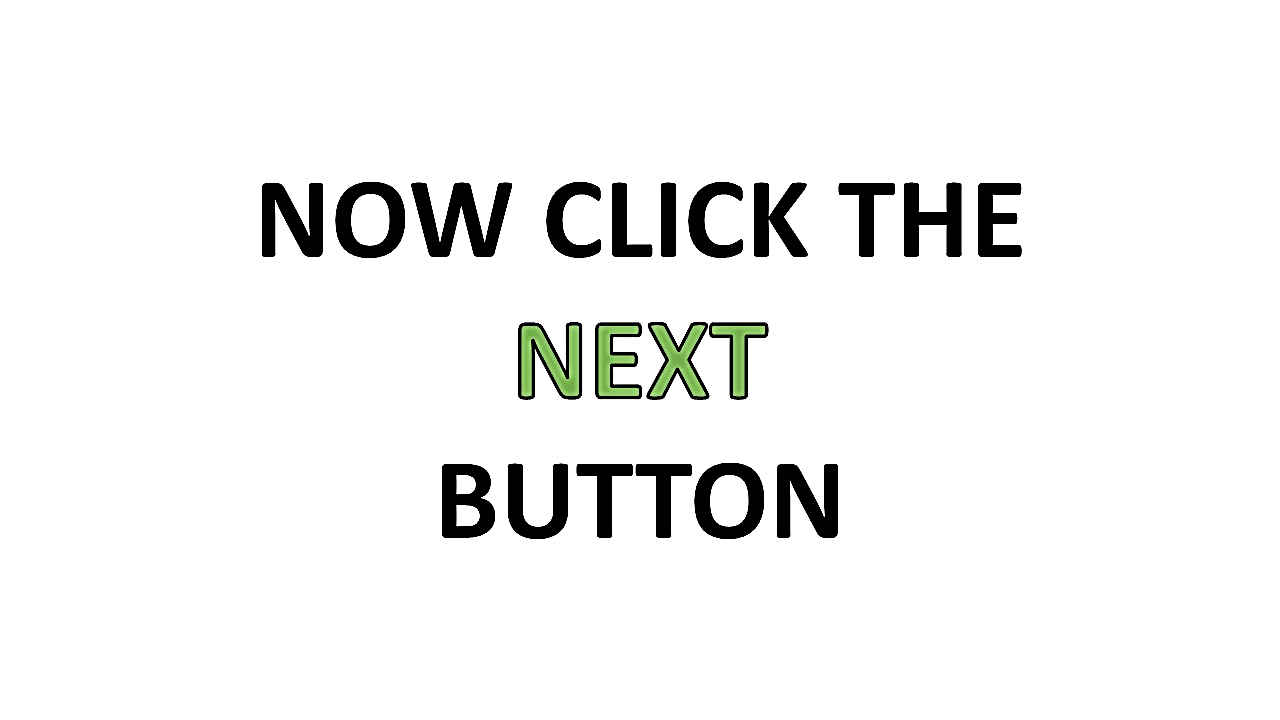 MORE
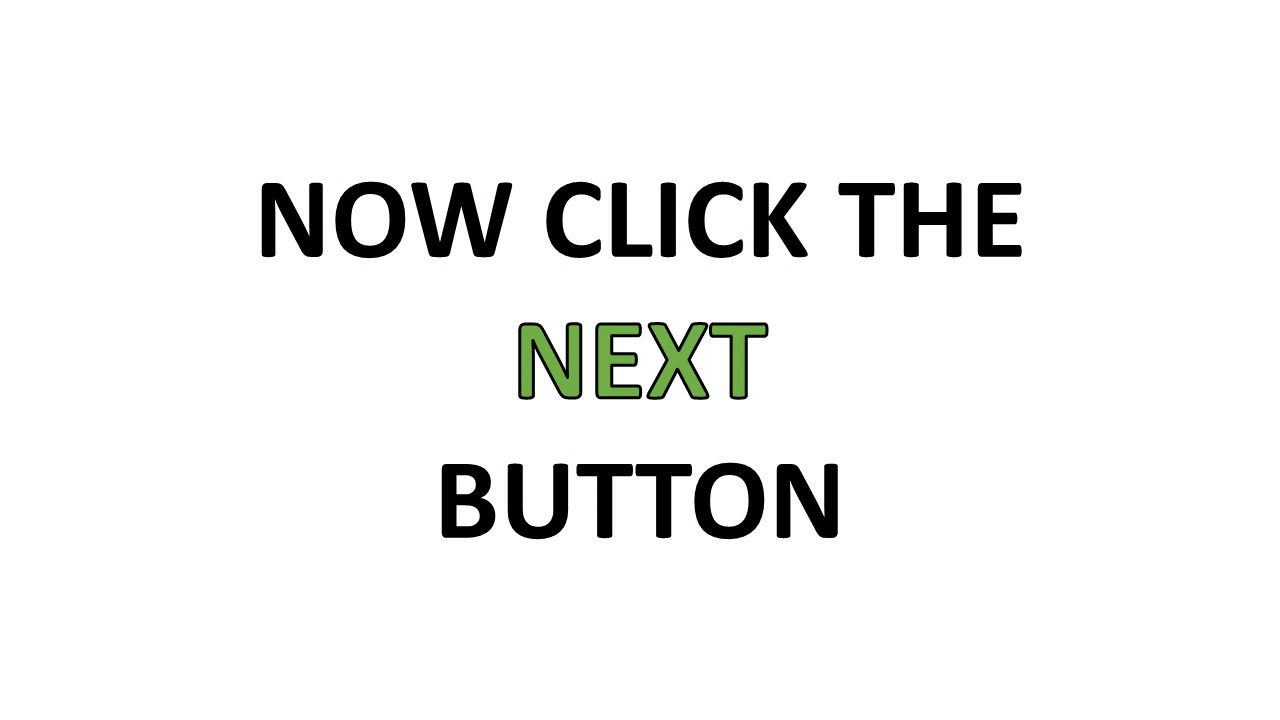 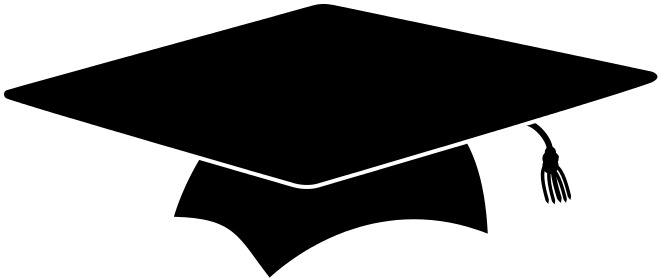 ENGLISH LANGUAGE STUDY
GRAMMAR AND LANGUAGE STUDY  BOOKS LIST THIS AS   MODAL  AUXILIARY  USE
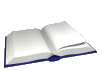 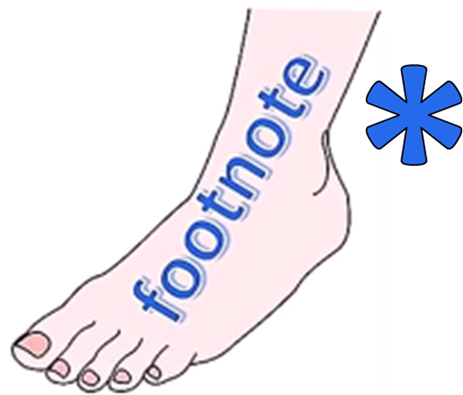 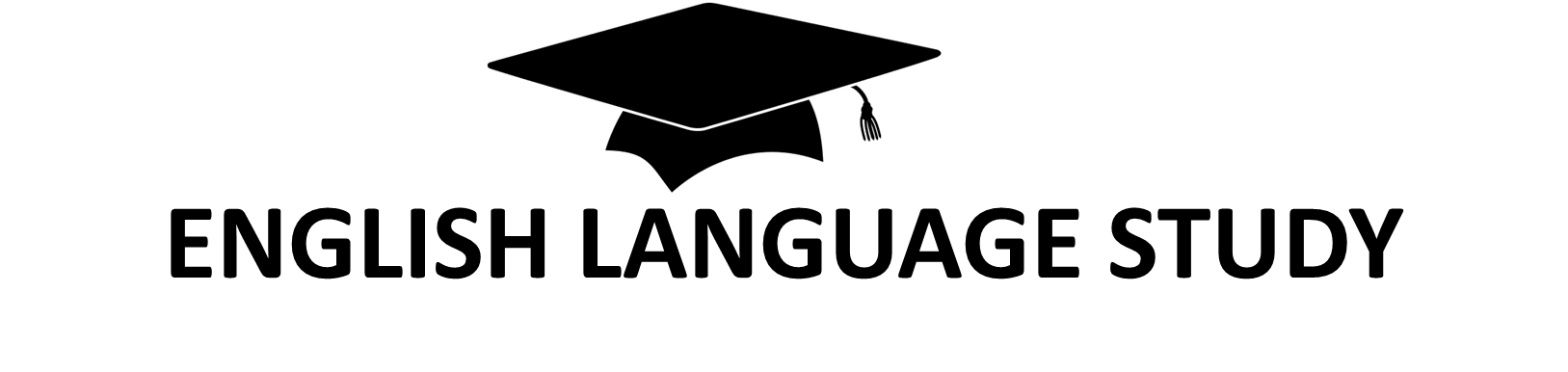 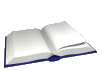 THE DICTIONARY NAME FOR THE PAST IN THE FUTURE 
IS
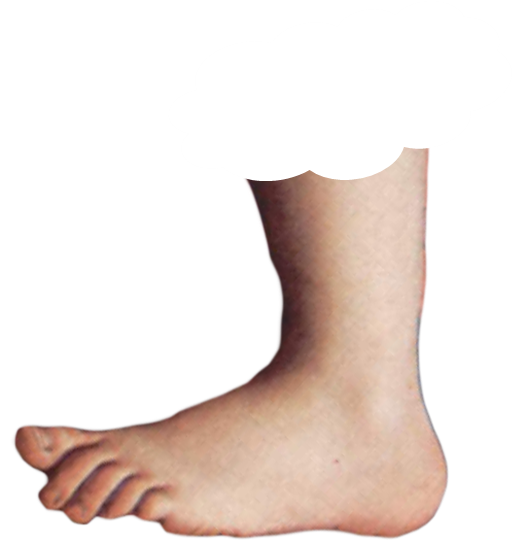 THE 
FUTURE PERFECT
FOOTNOTE
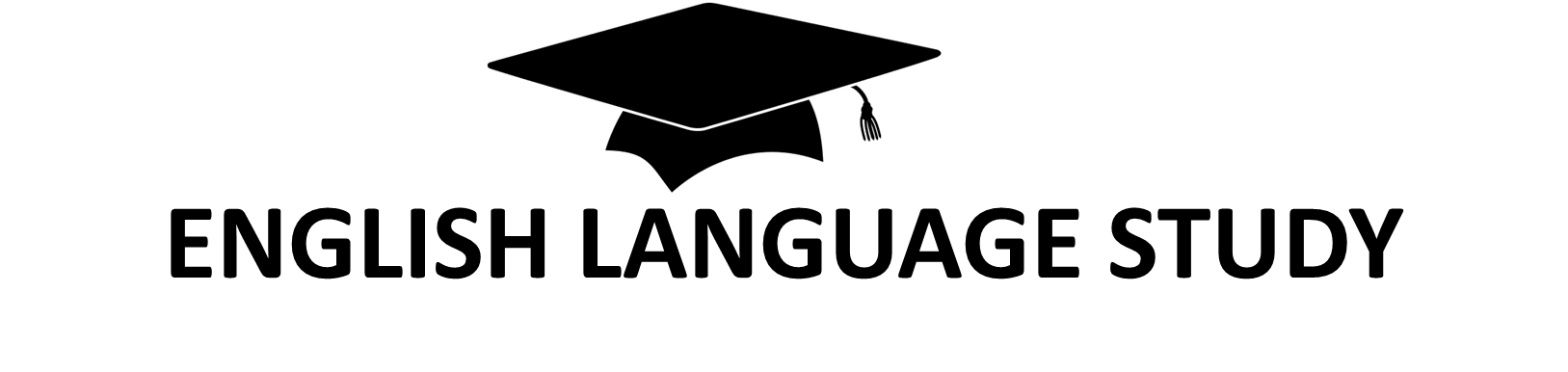 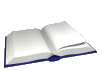 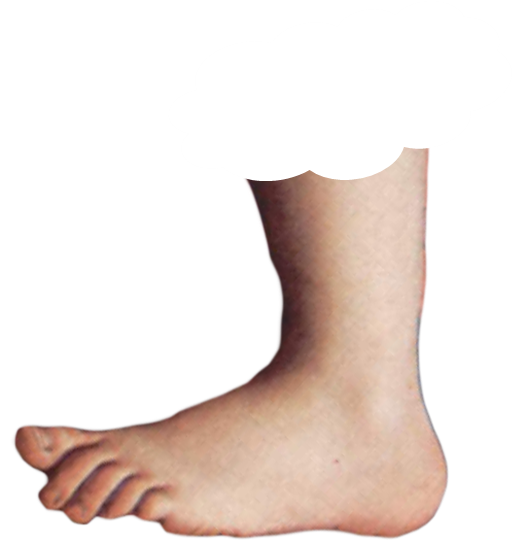 FOOTNOTE
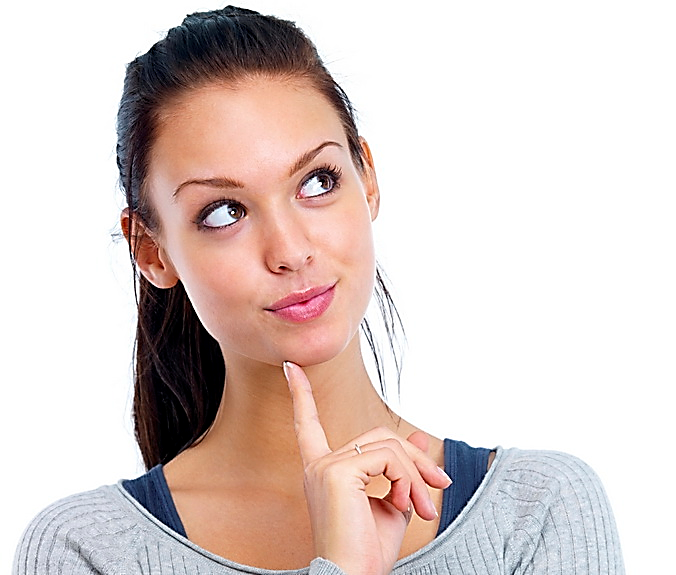 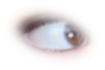 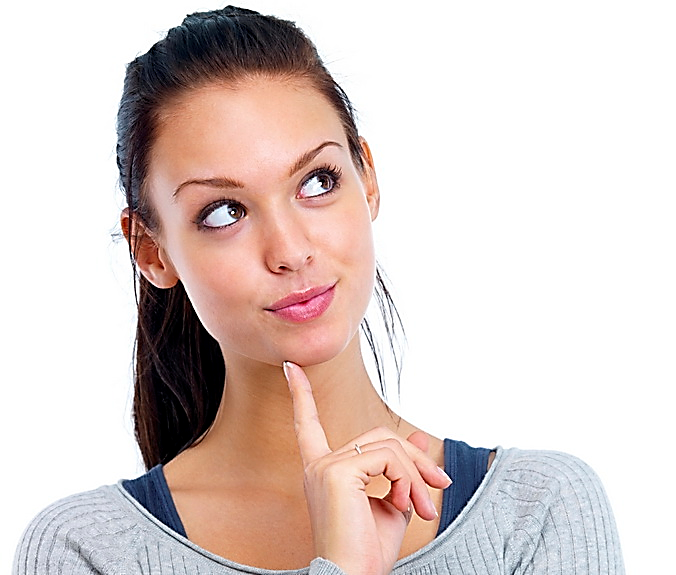 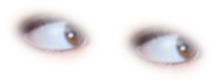 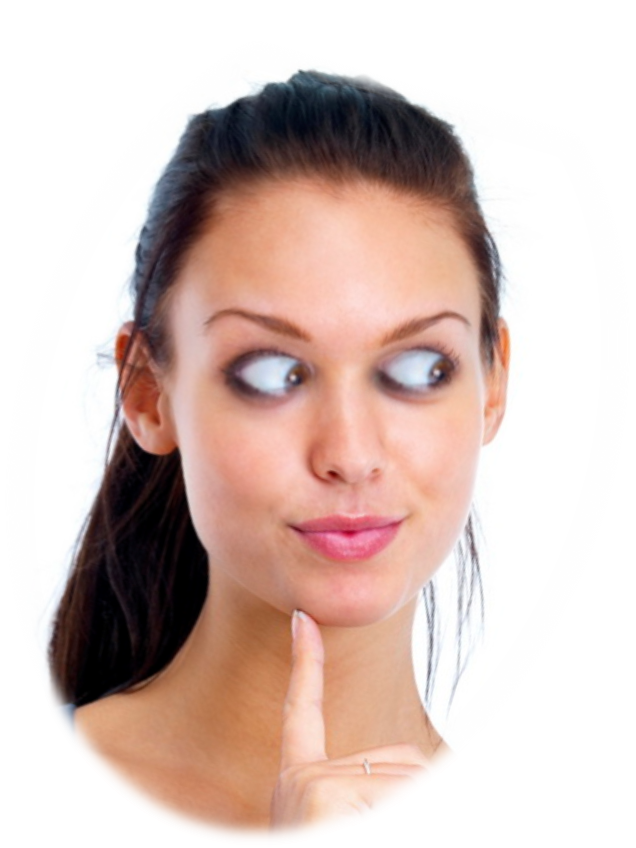 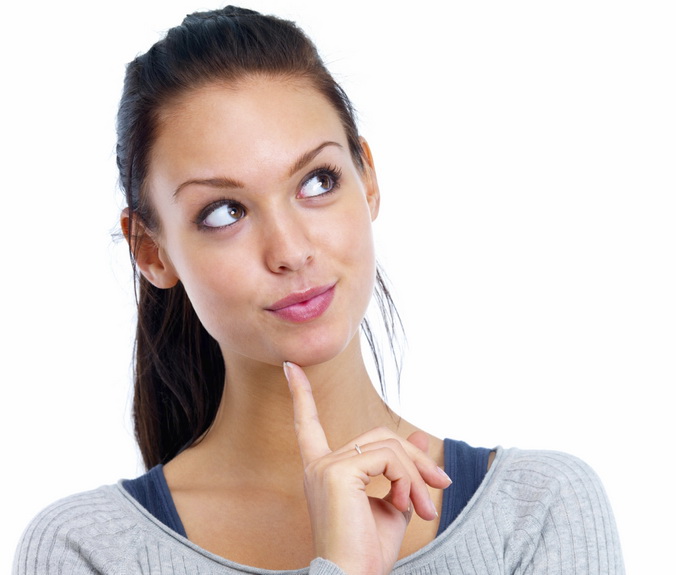 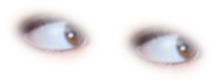 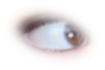 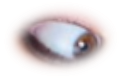 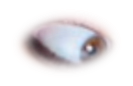 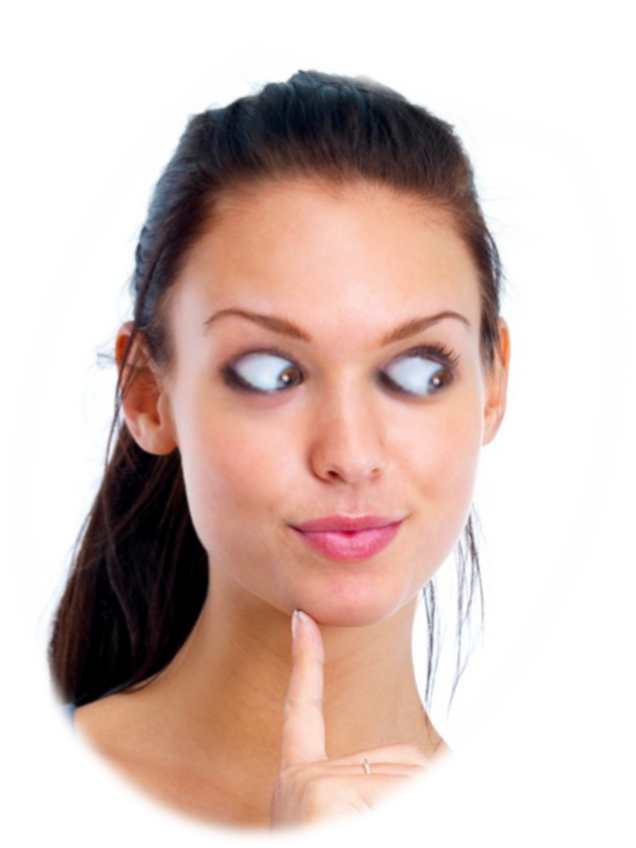 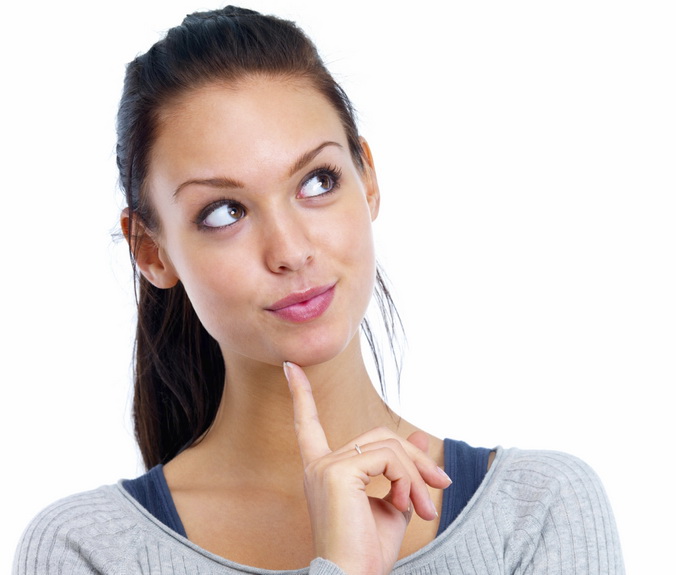 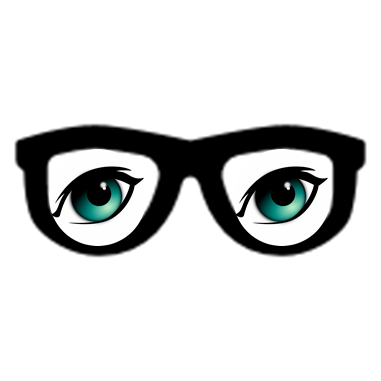 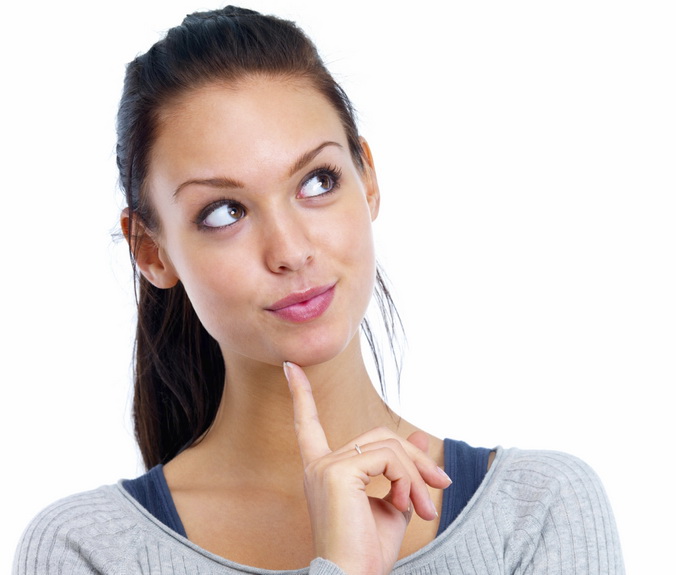 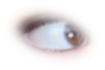 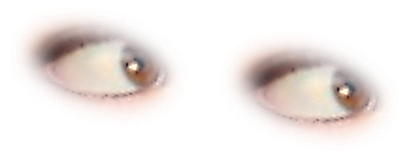 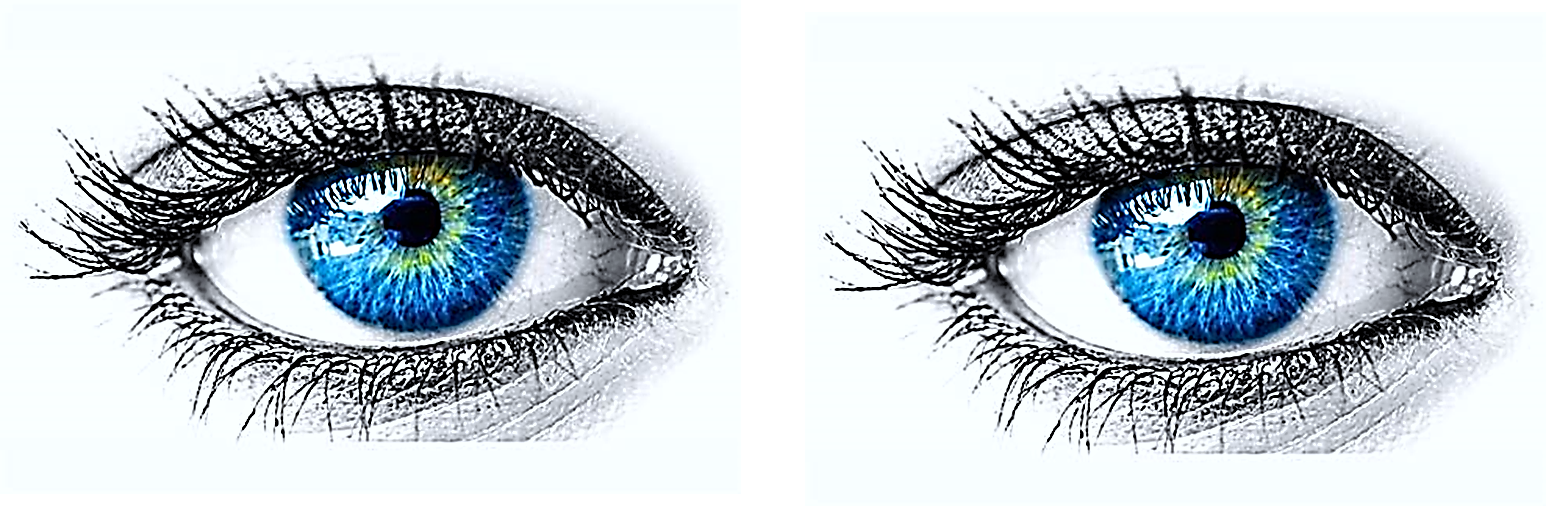 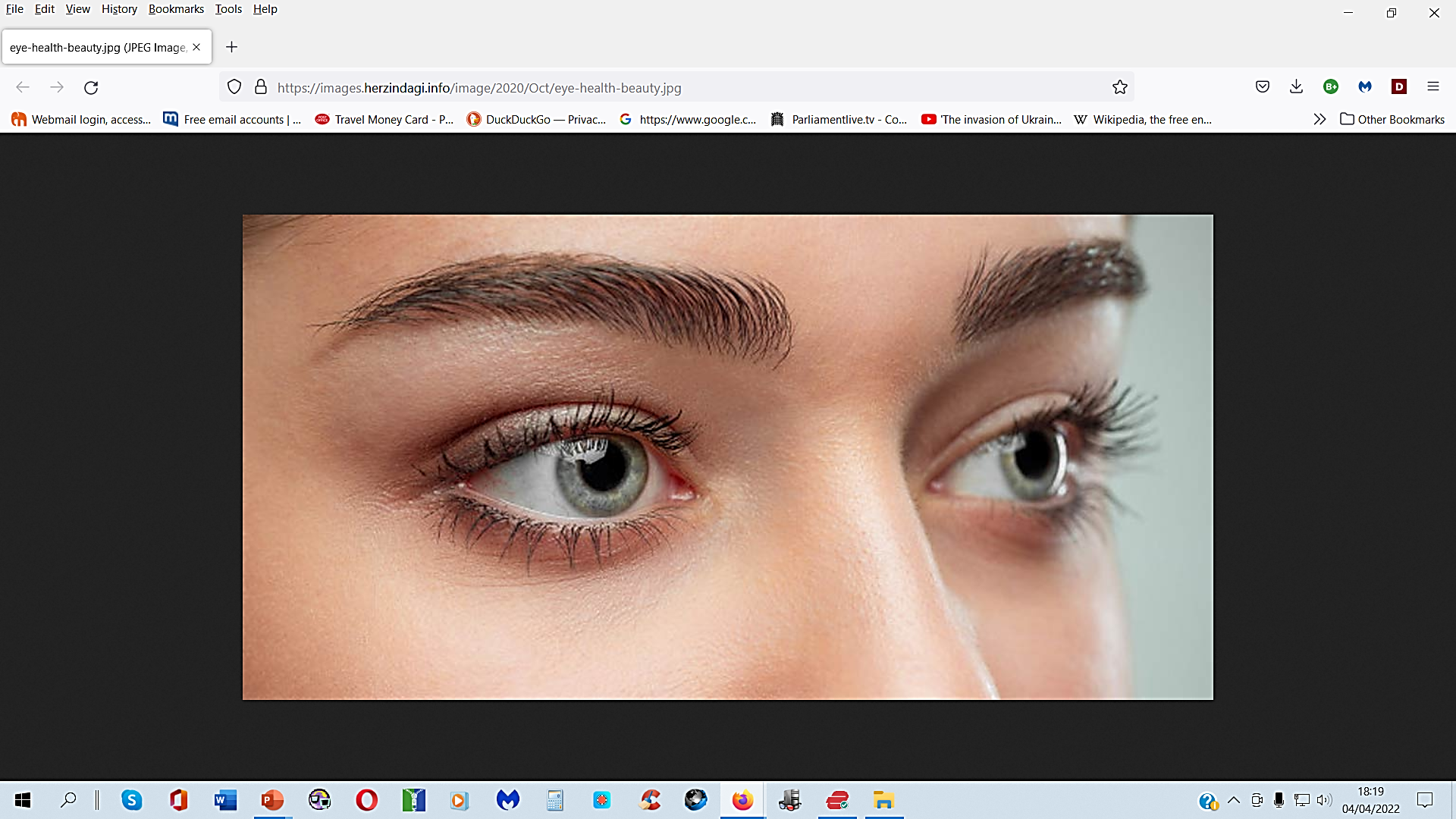 CAN
COULD
MUST
MAY
HAVE TO
MIGHT
NEEDN’T
WILL
SHALL
GOING TO
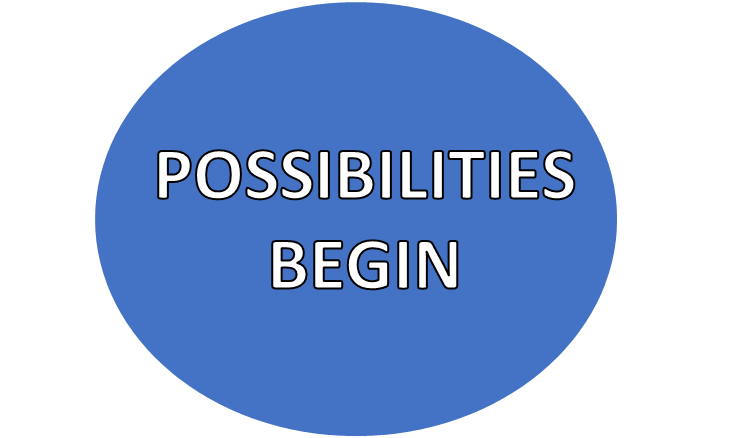 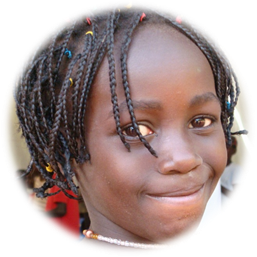 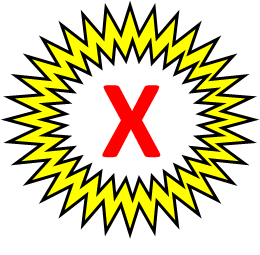 WE            VISIT OUR FRIENDS
HERE !
WE            VISIT THE CINEMA
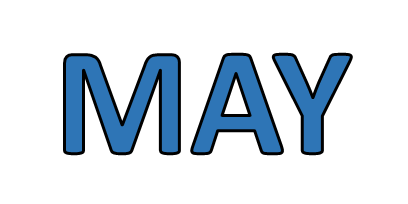 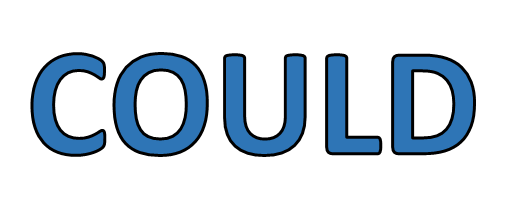 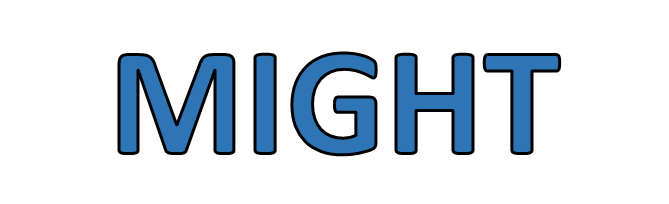 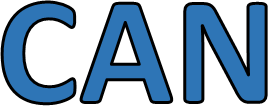 WE            VISIT THE DOCTOR
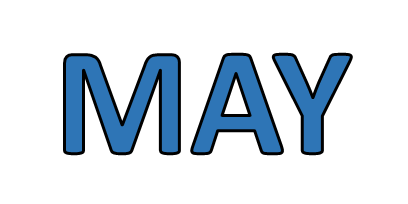 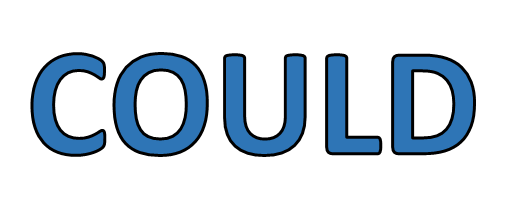 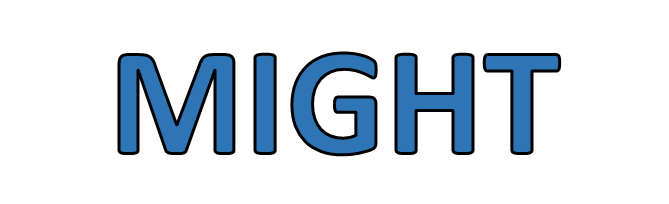 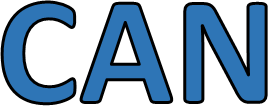 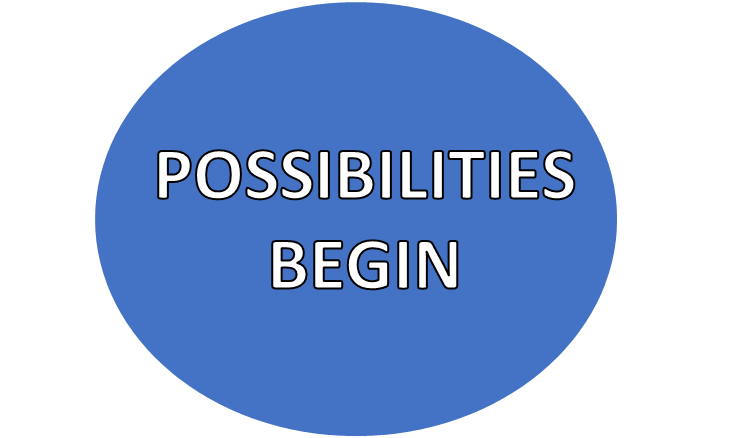 POSSIBILITY CONCEPT
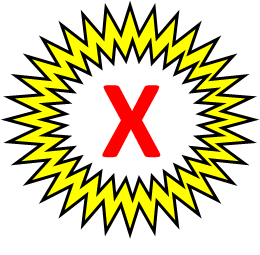 WE            VISIT OUR FRIENDS
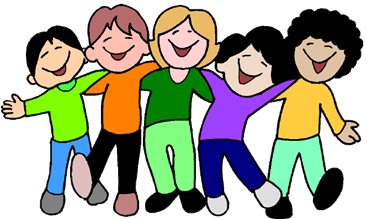 HERE !
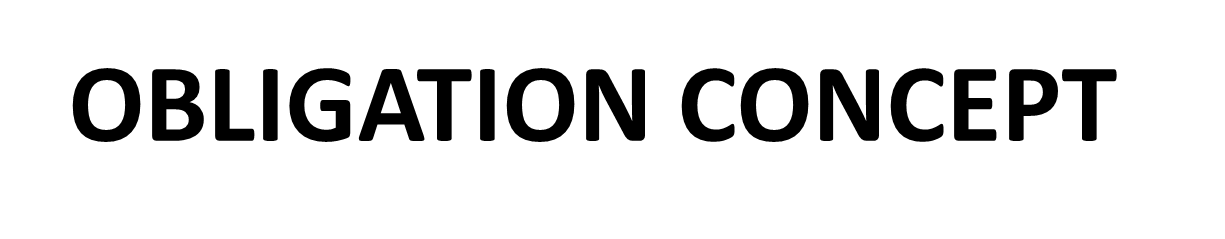 OBLIGATION BEGINS
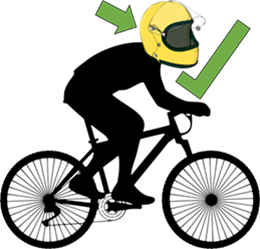 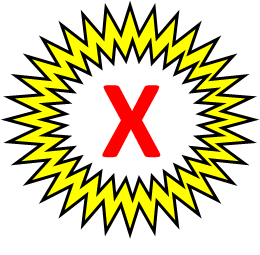 WE        WEAR CYCLE HELMETS
SEE THE OBLIGATION LESSONS FOR MORE INFORMATION !
HERE !
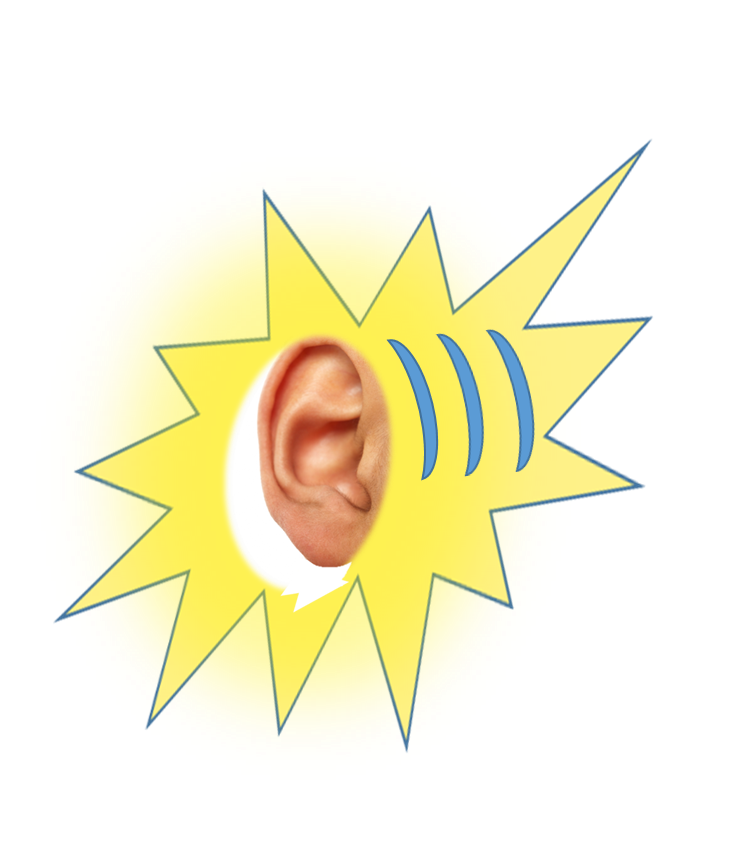 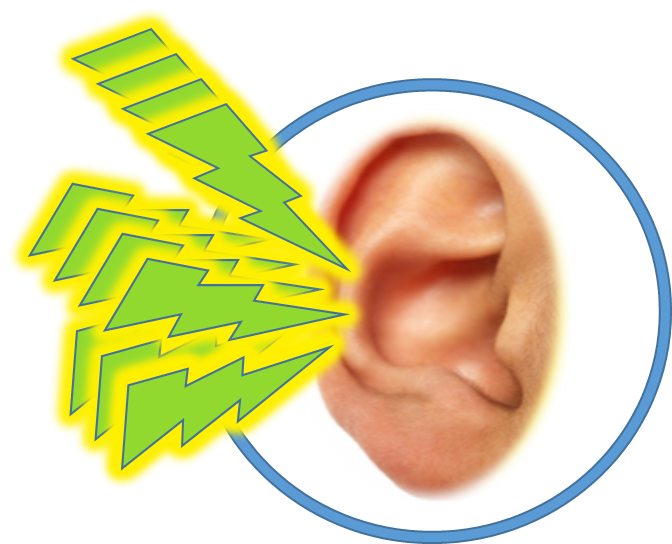 DIALOGUE TEXT
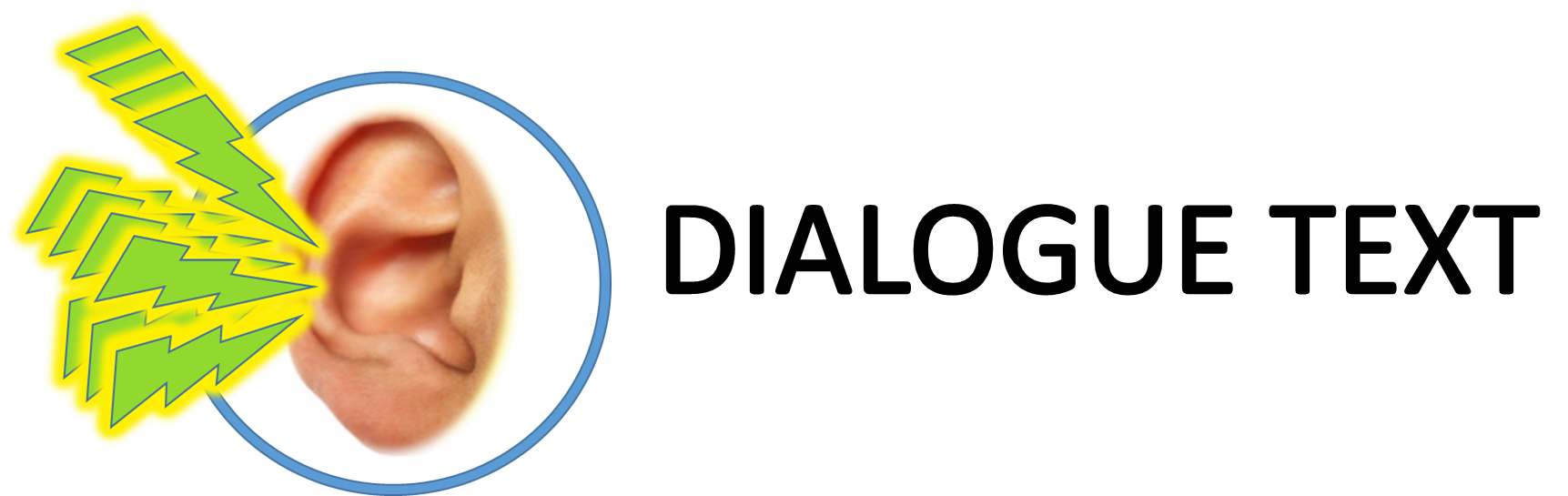 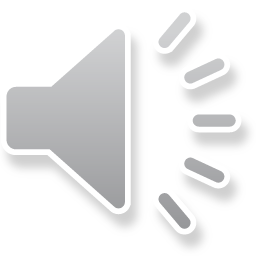 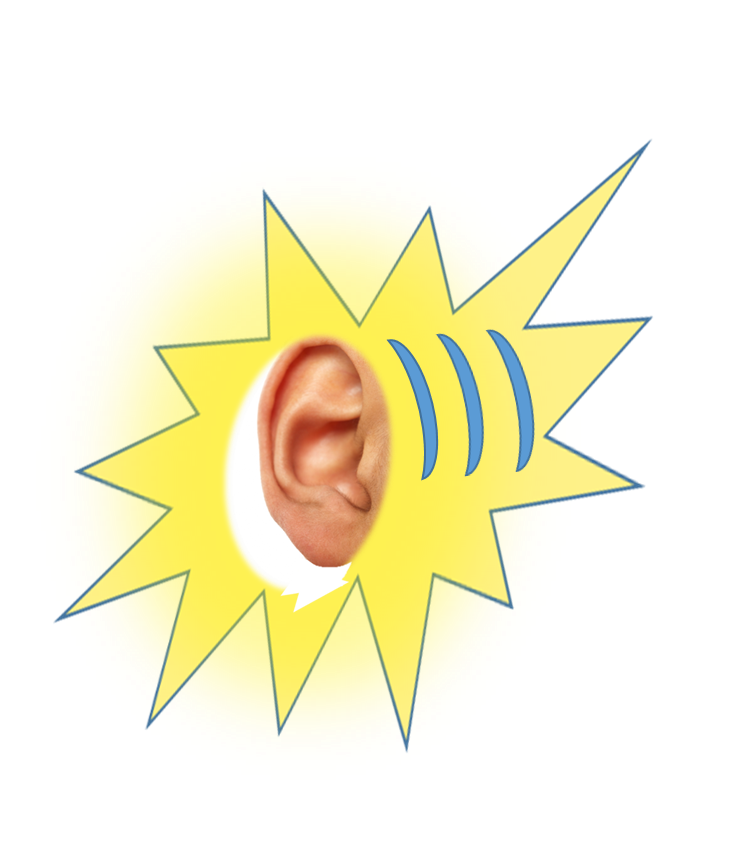 LISTENING PRACTICE
JUST LISTEN...
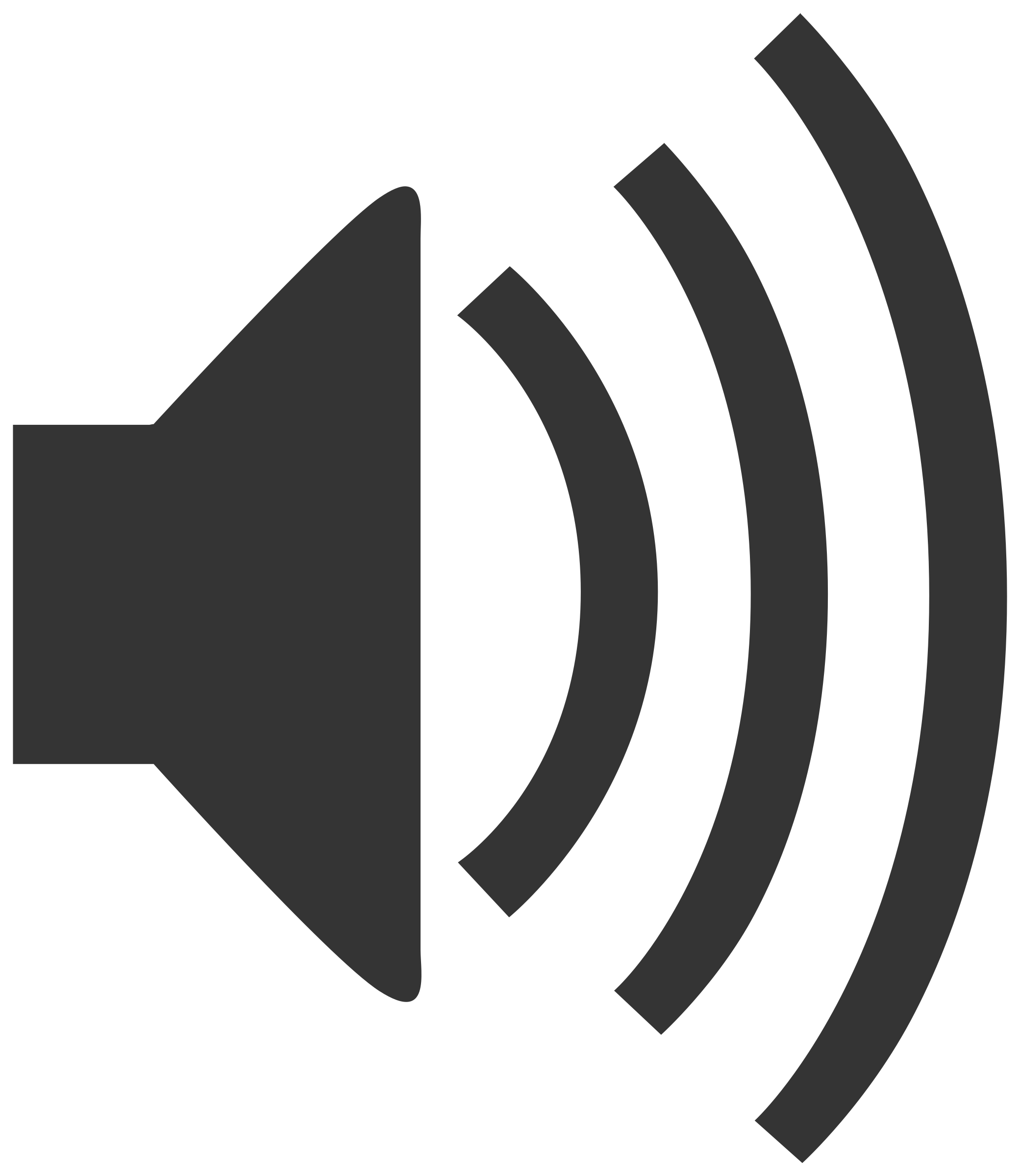 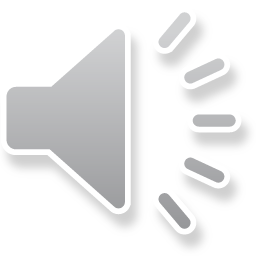 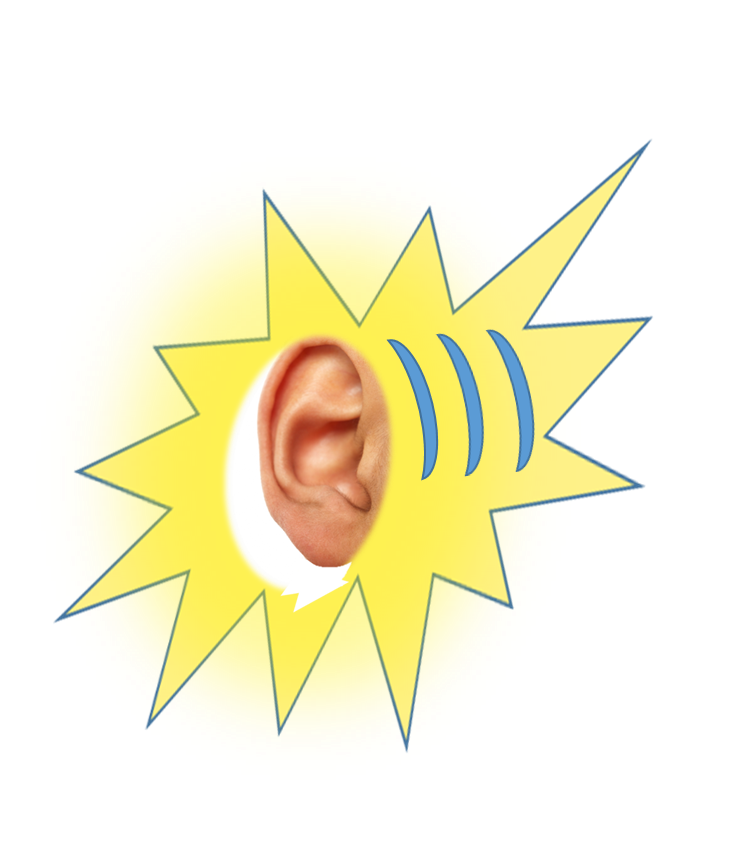 JUST LISTEN...
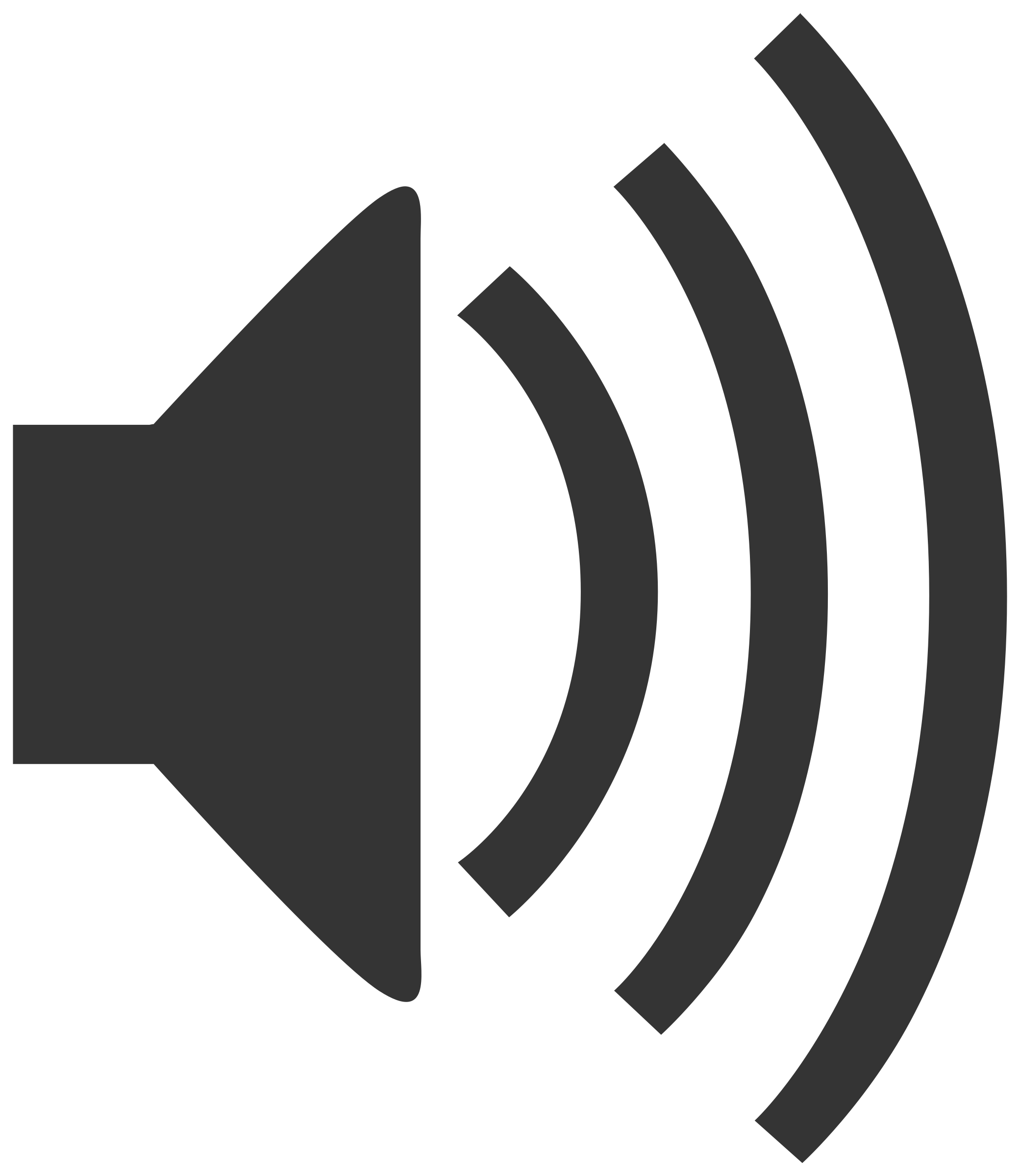 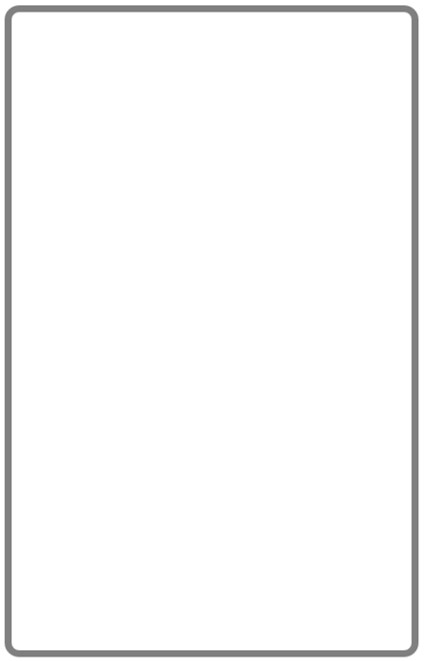 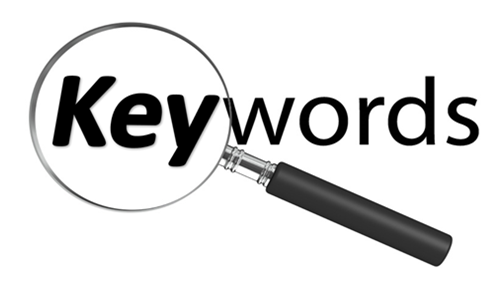 POSSIBILITY
PERMISSION
EVENTS
ABILITY
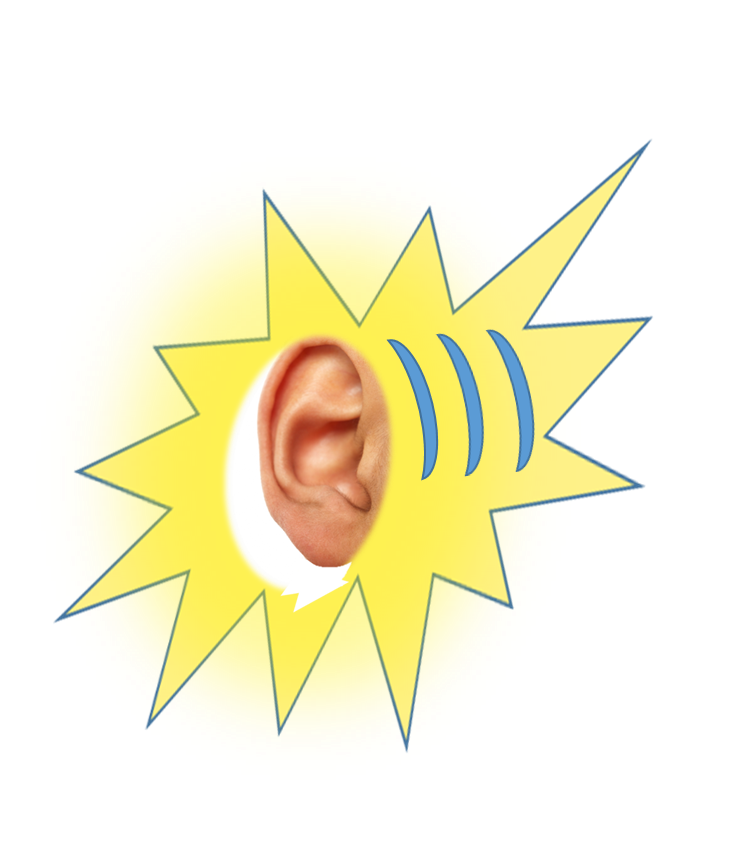 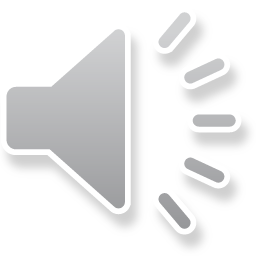 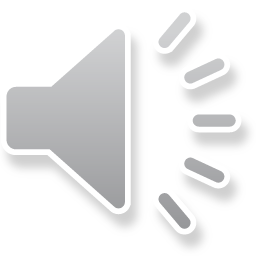 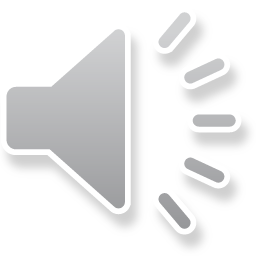 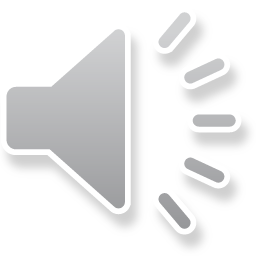 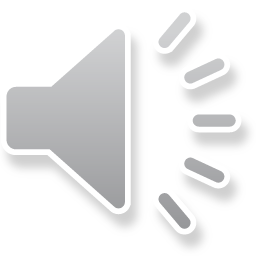 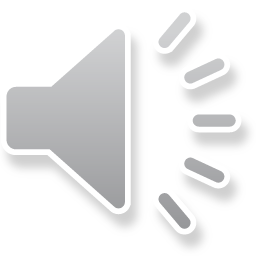 NOW LISTEN AGAIN
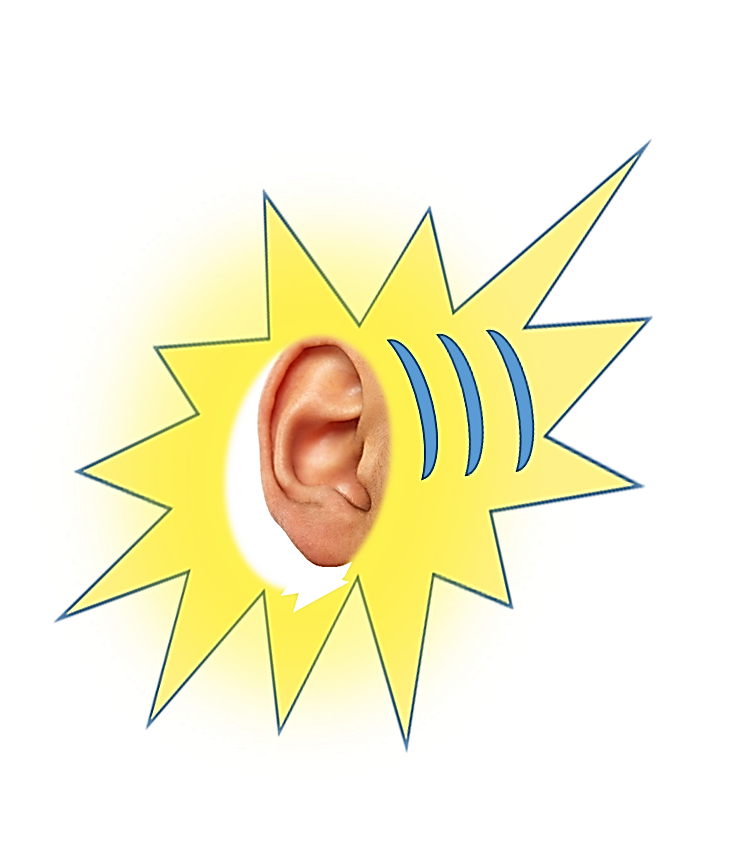 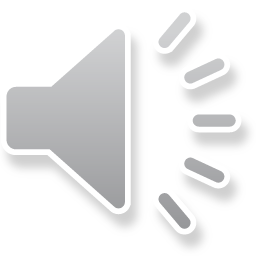 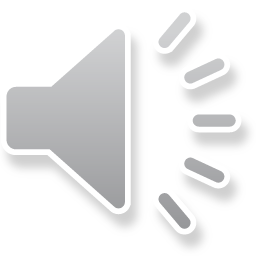 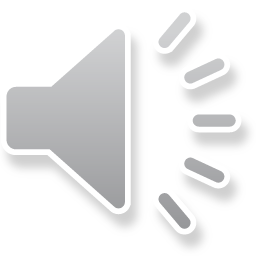 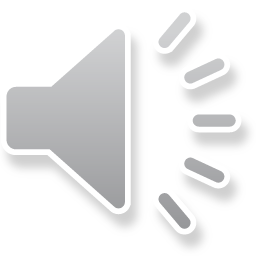 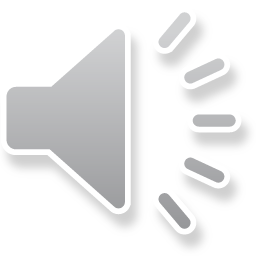 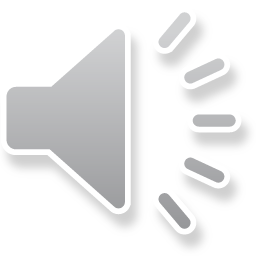 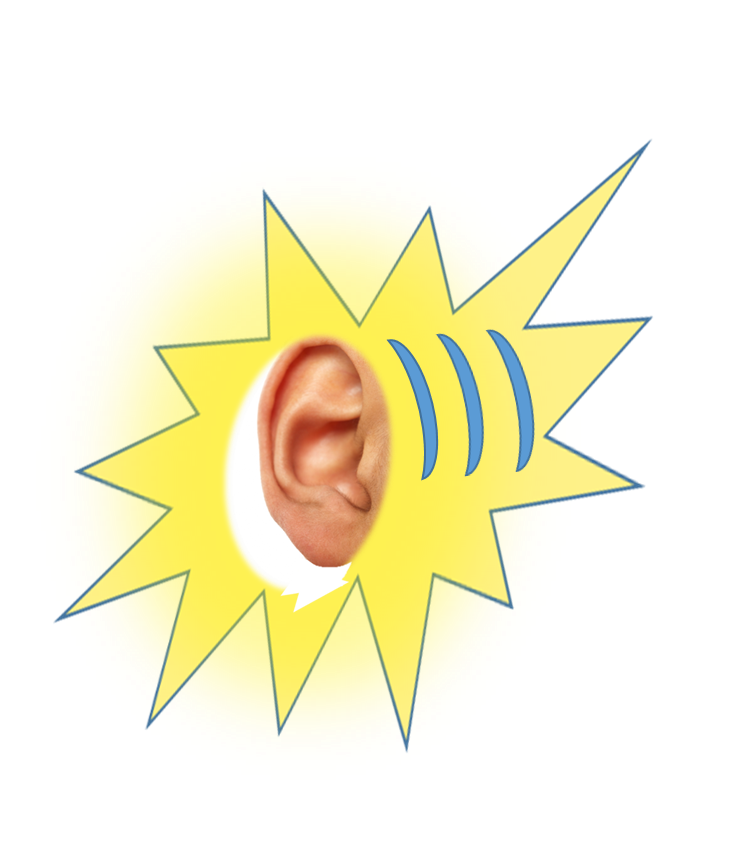 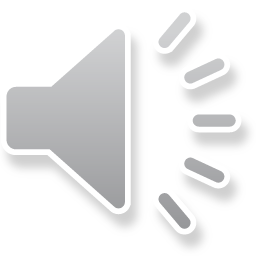 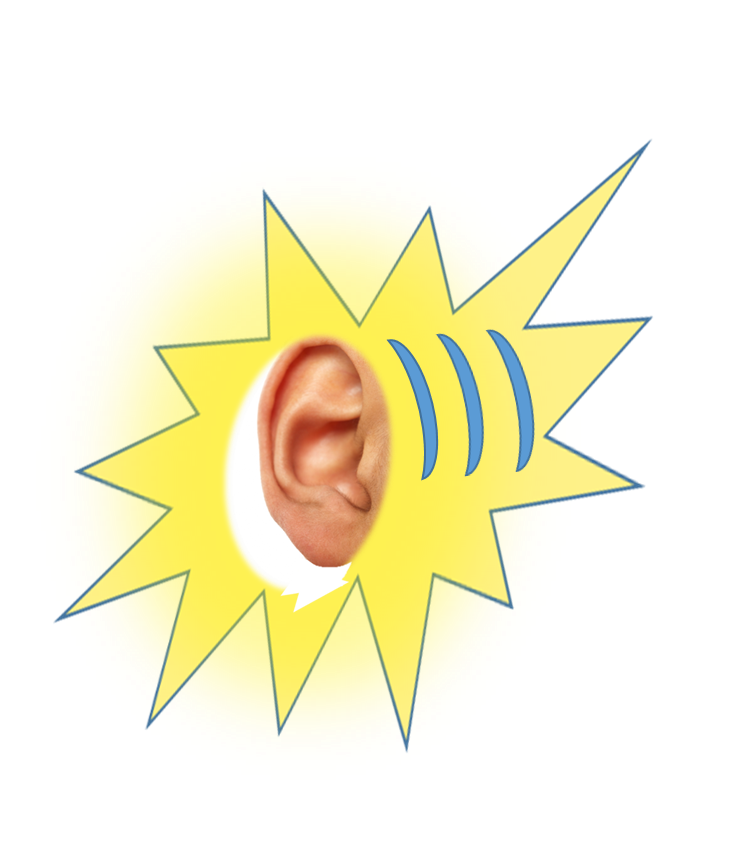 LISTENING PRACTICE
JUST LISTEN...
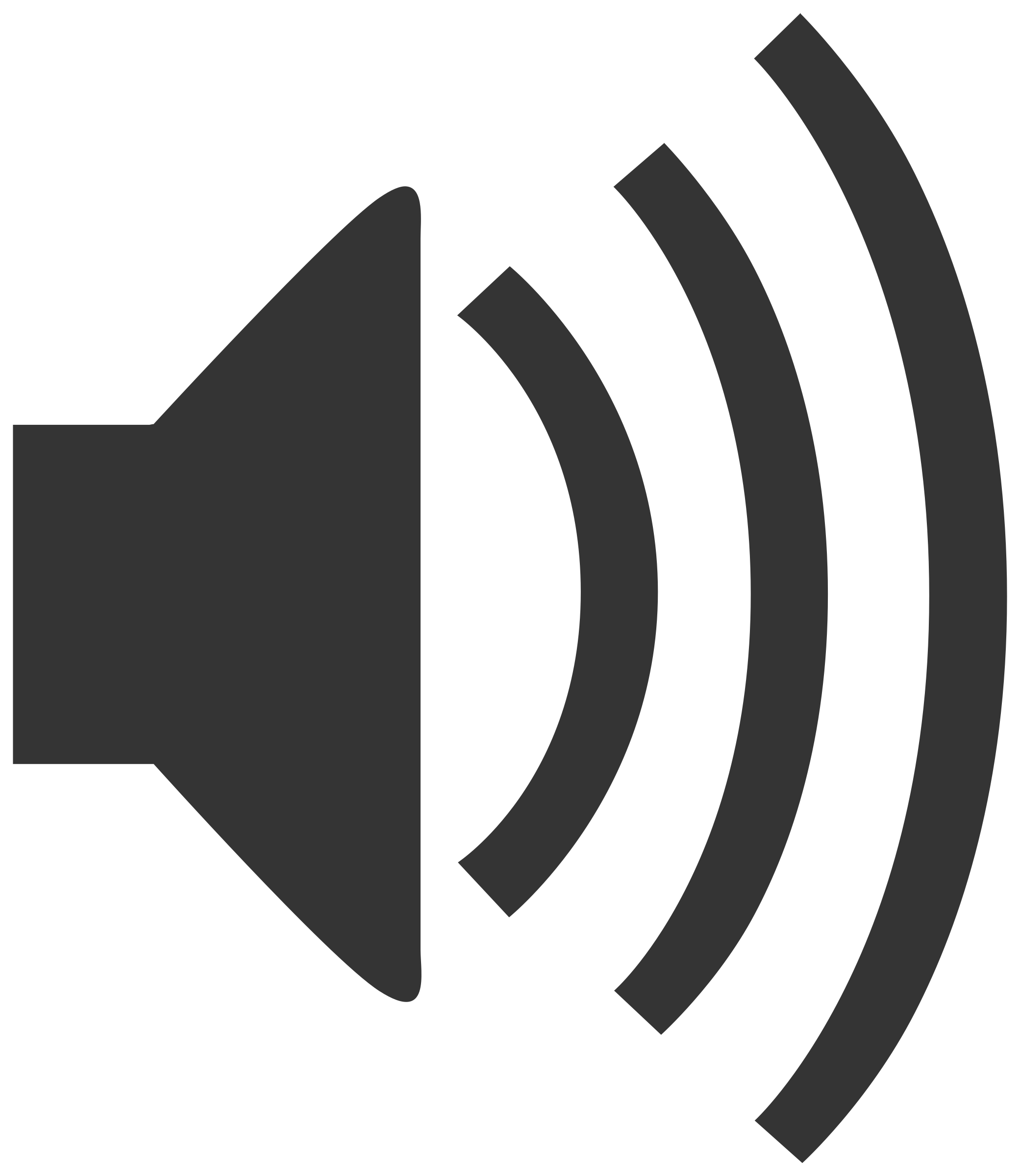 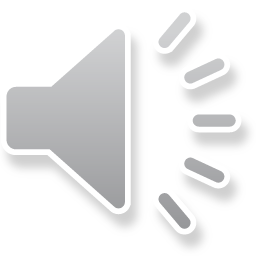 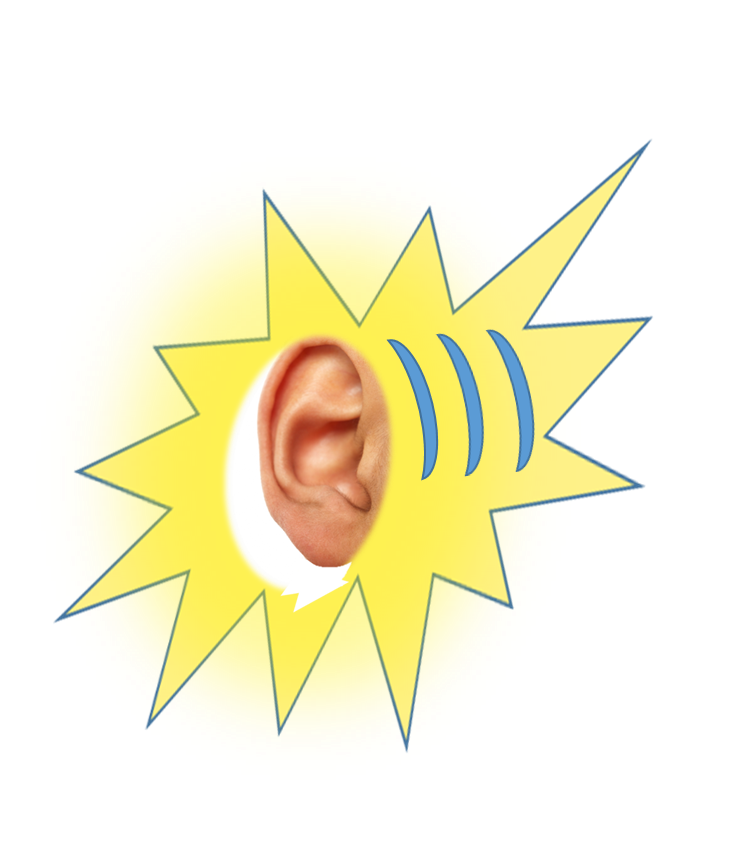 LISTENING PRACTICE
JUST LISTEN...
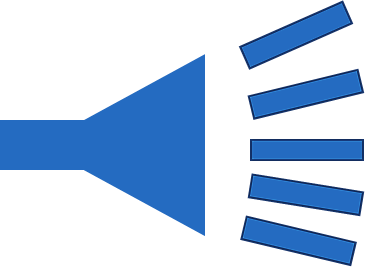 STORY BOARD
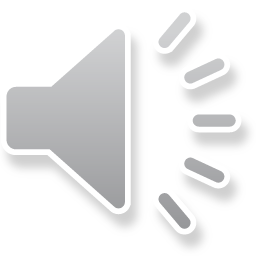 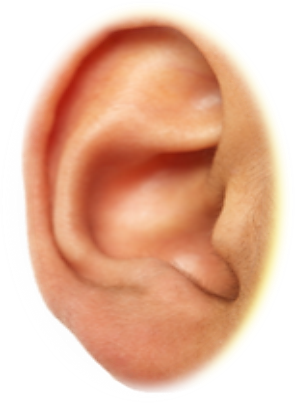 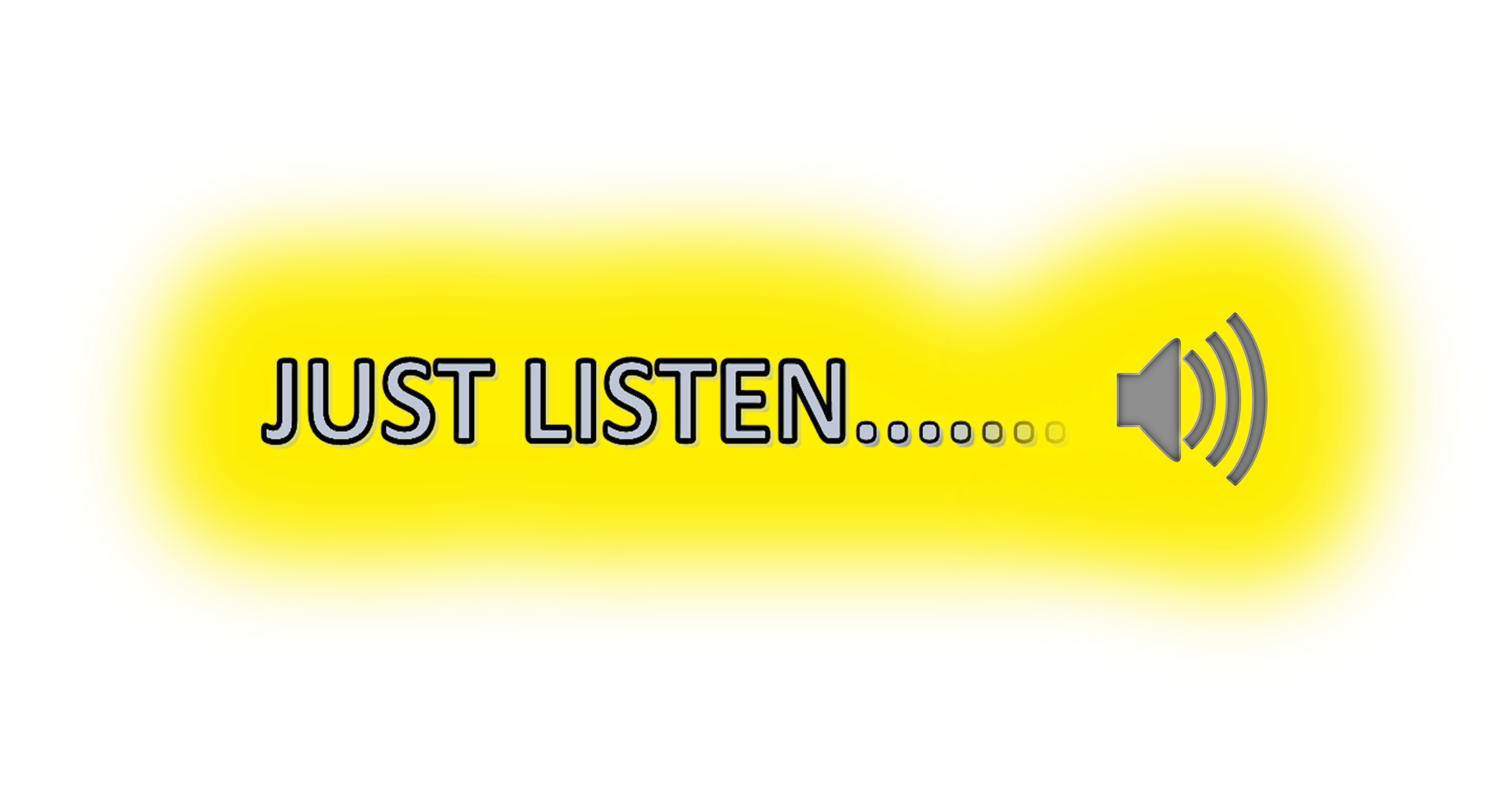 STORY BOARD
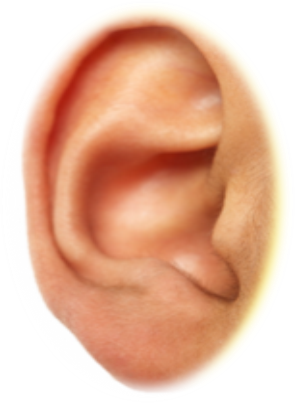 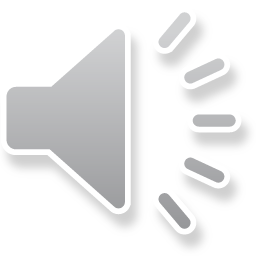 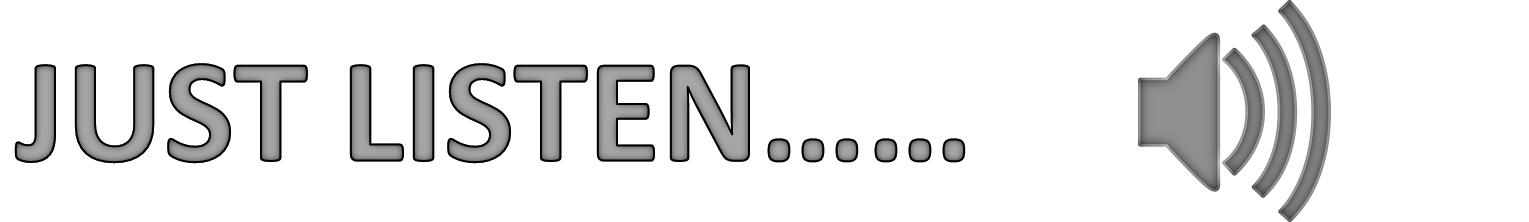 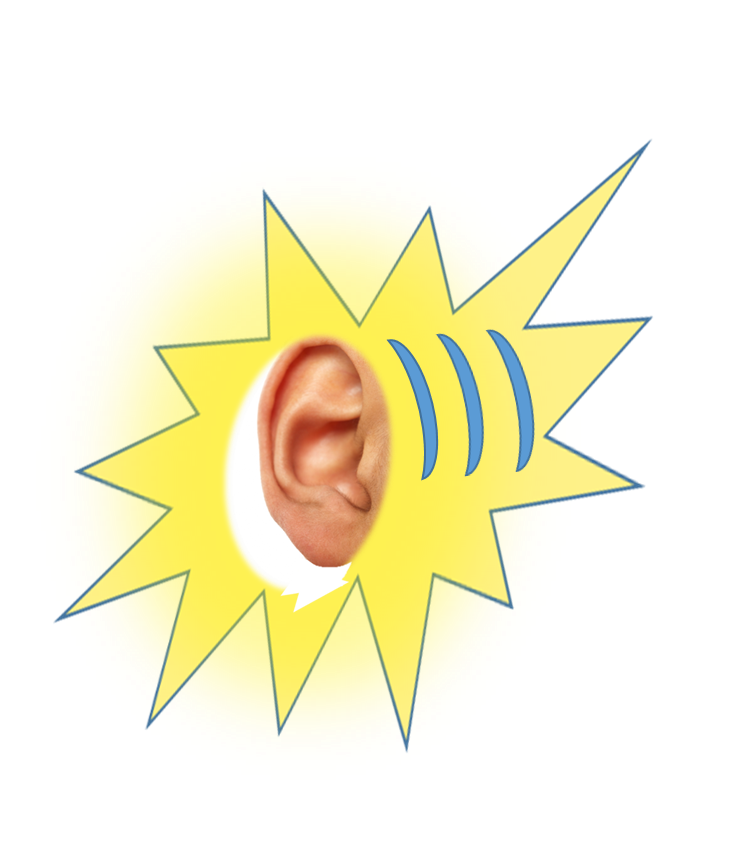 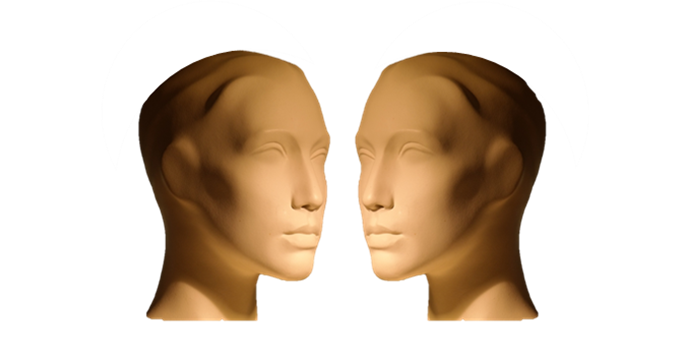 TYPICAL DIALOGUE
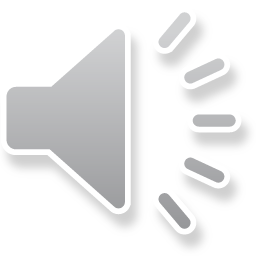 JUST LISTEN...
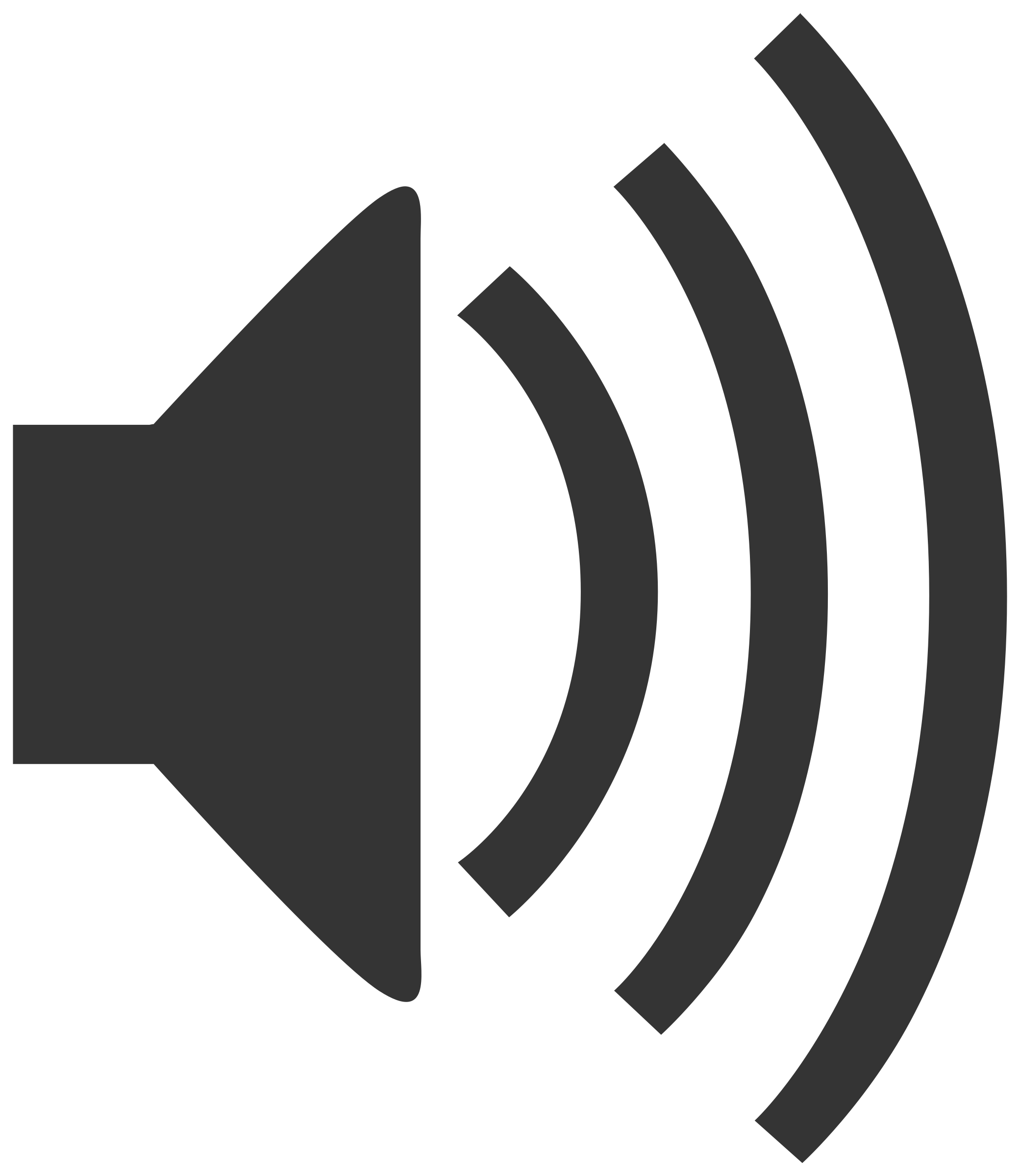 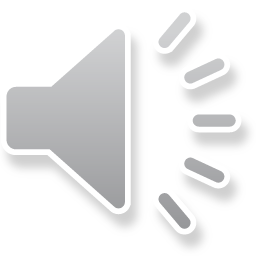 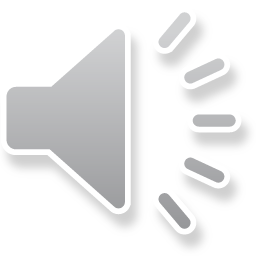 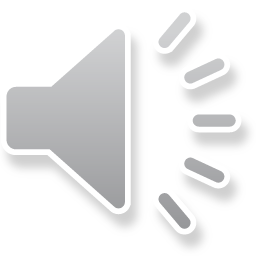 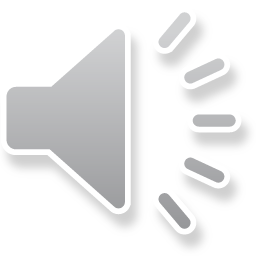 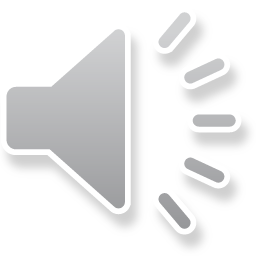 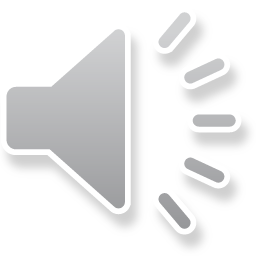 CHECK 
THIS WORD
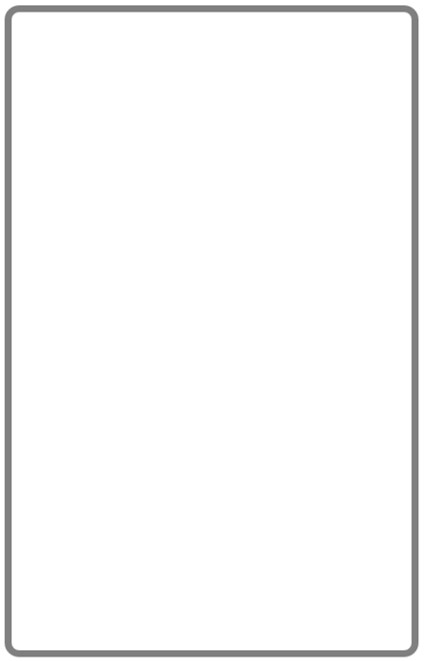 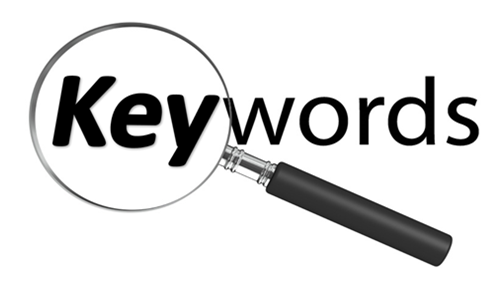 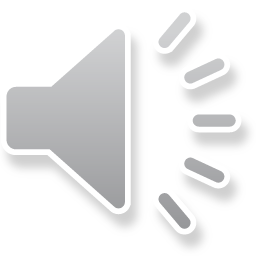 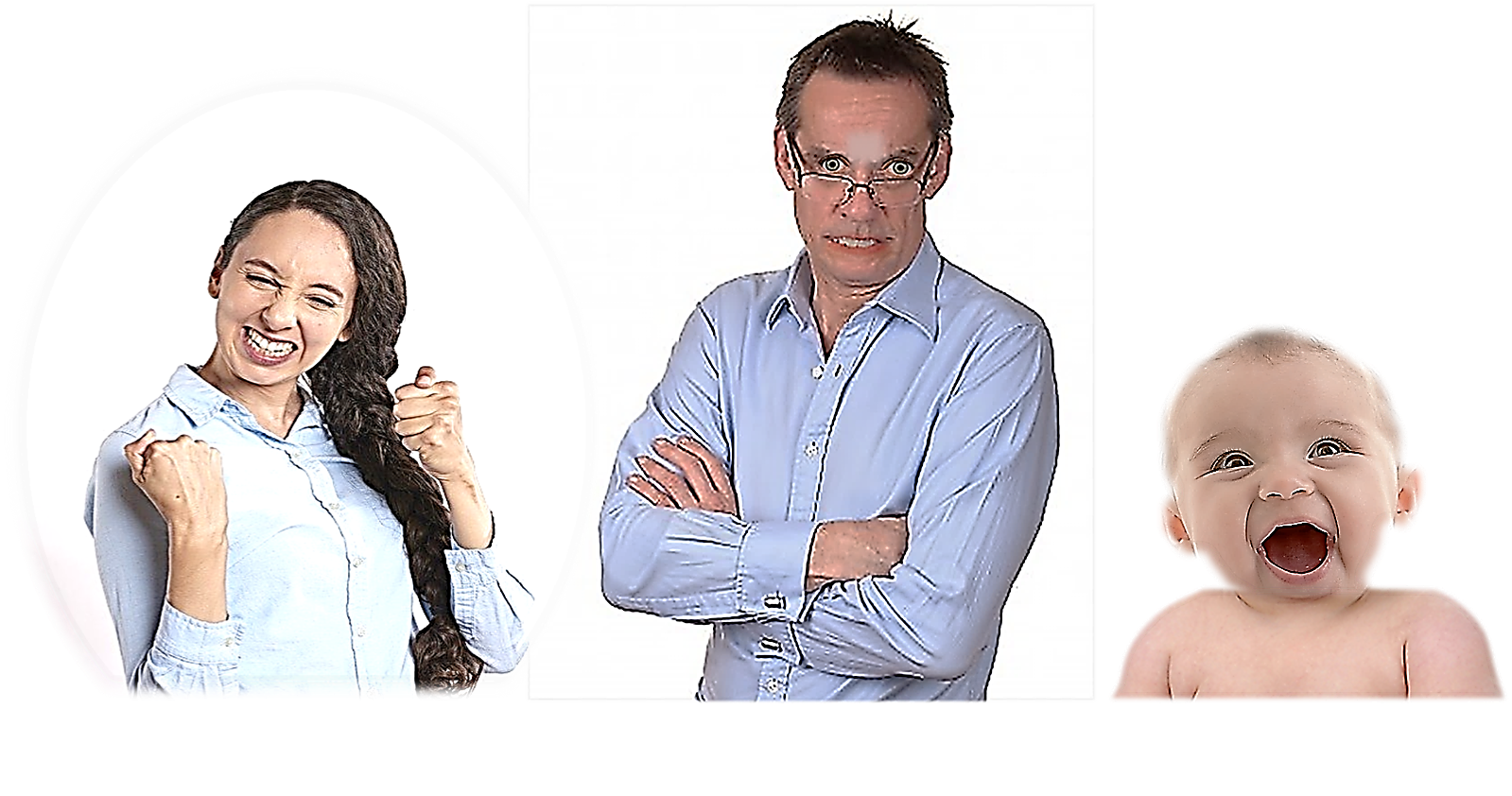 JOE
MELLY
BABY